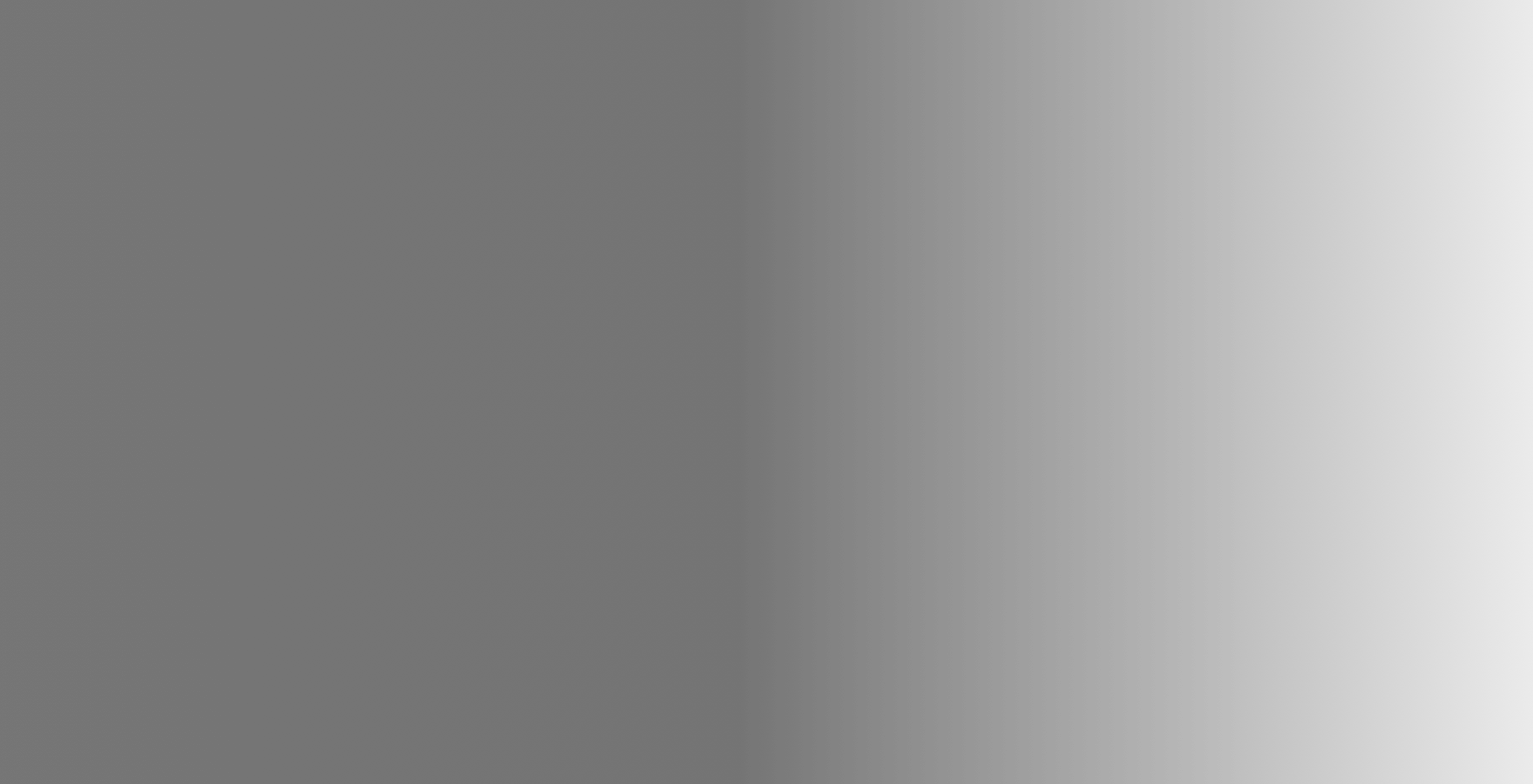 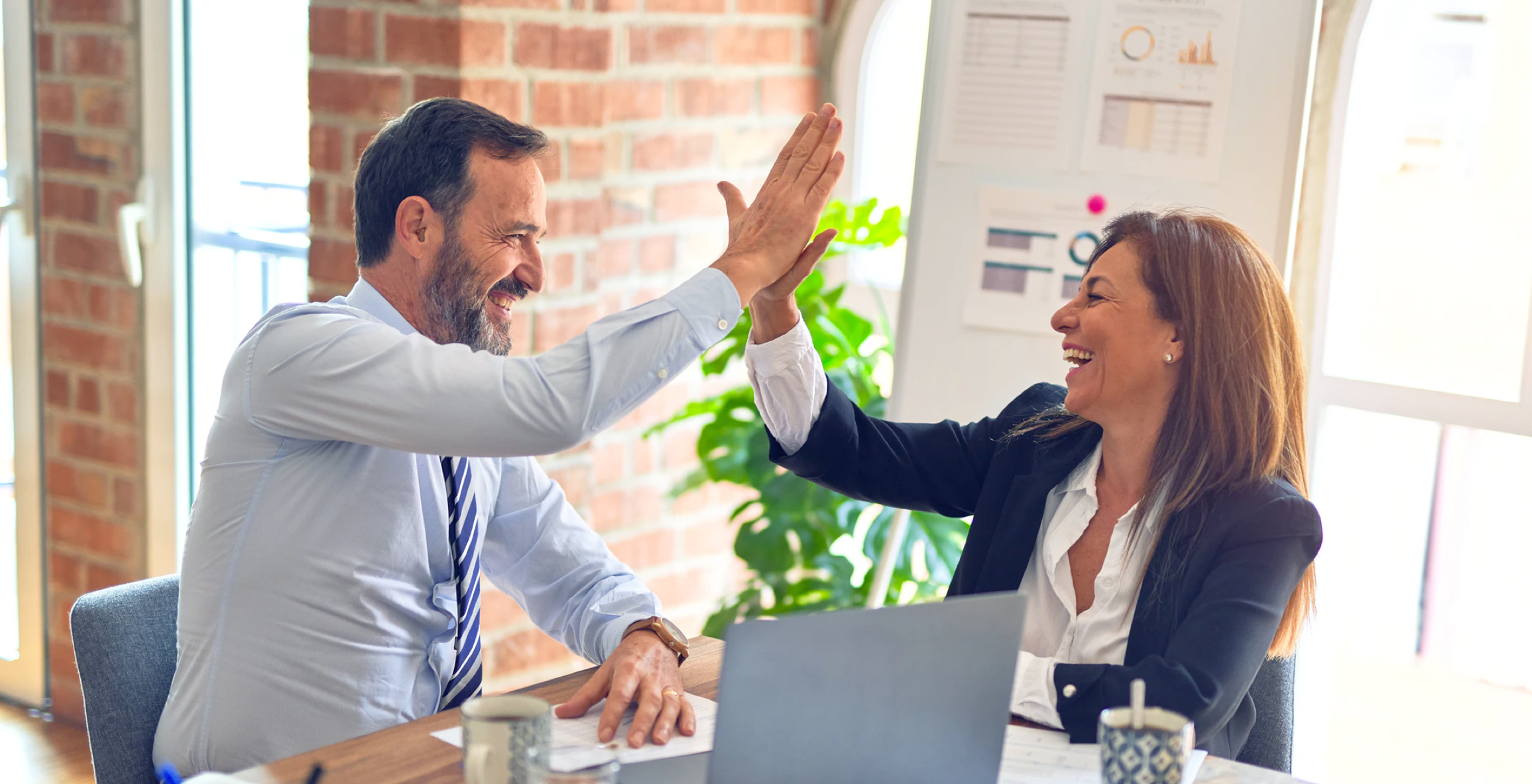 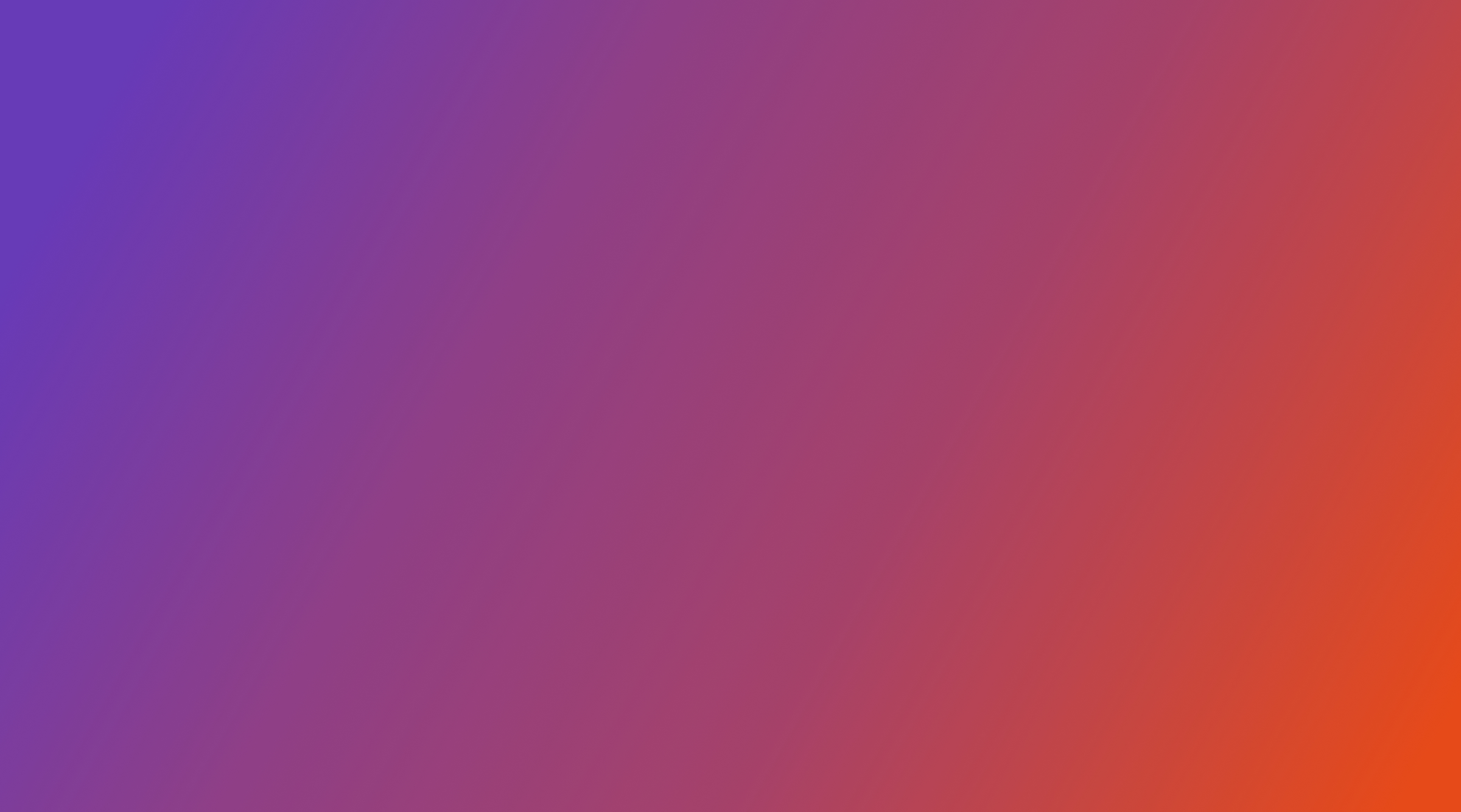 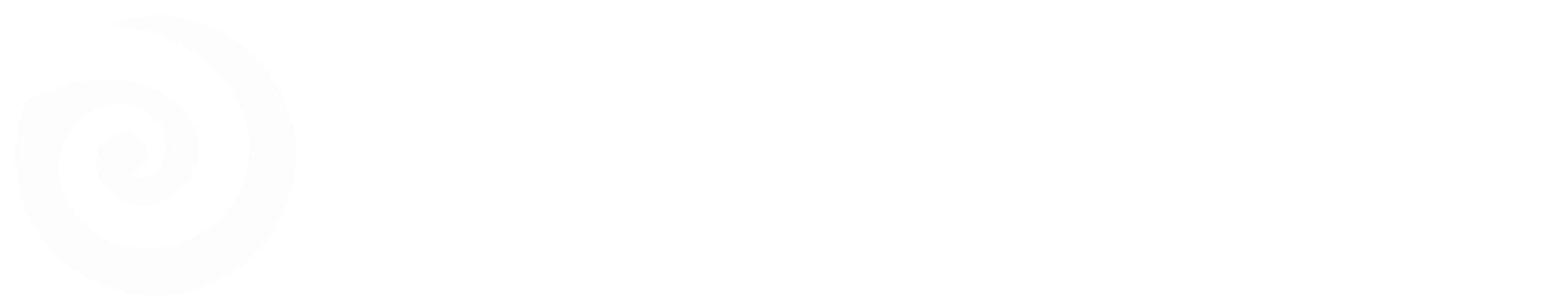 Viel Spaß mit unseren kostenlosen Vorlagen!
slidelizard.com
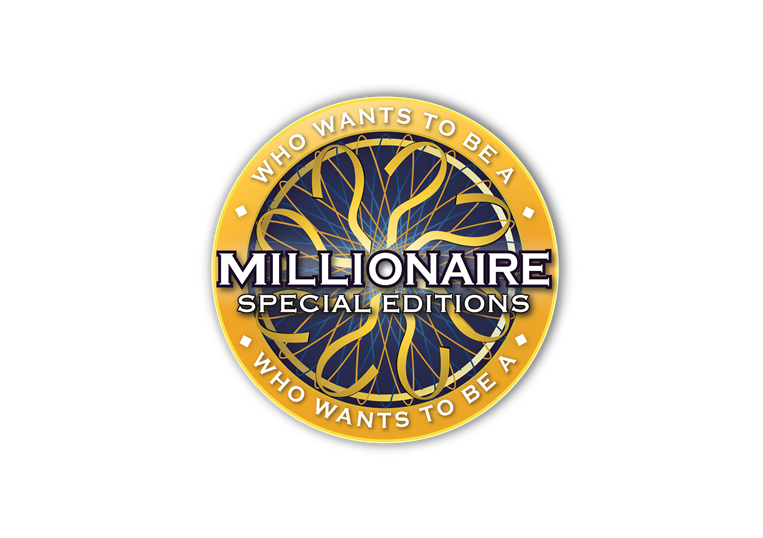 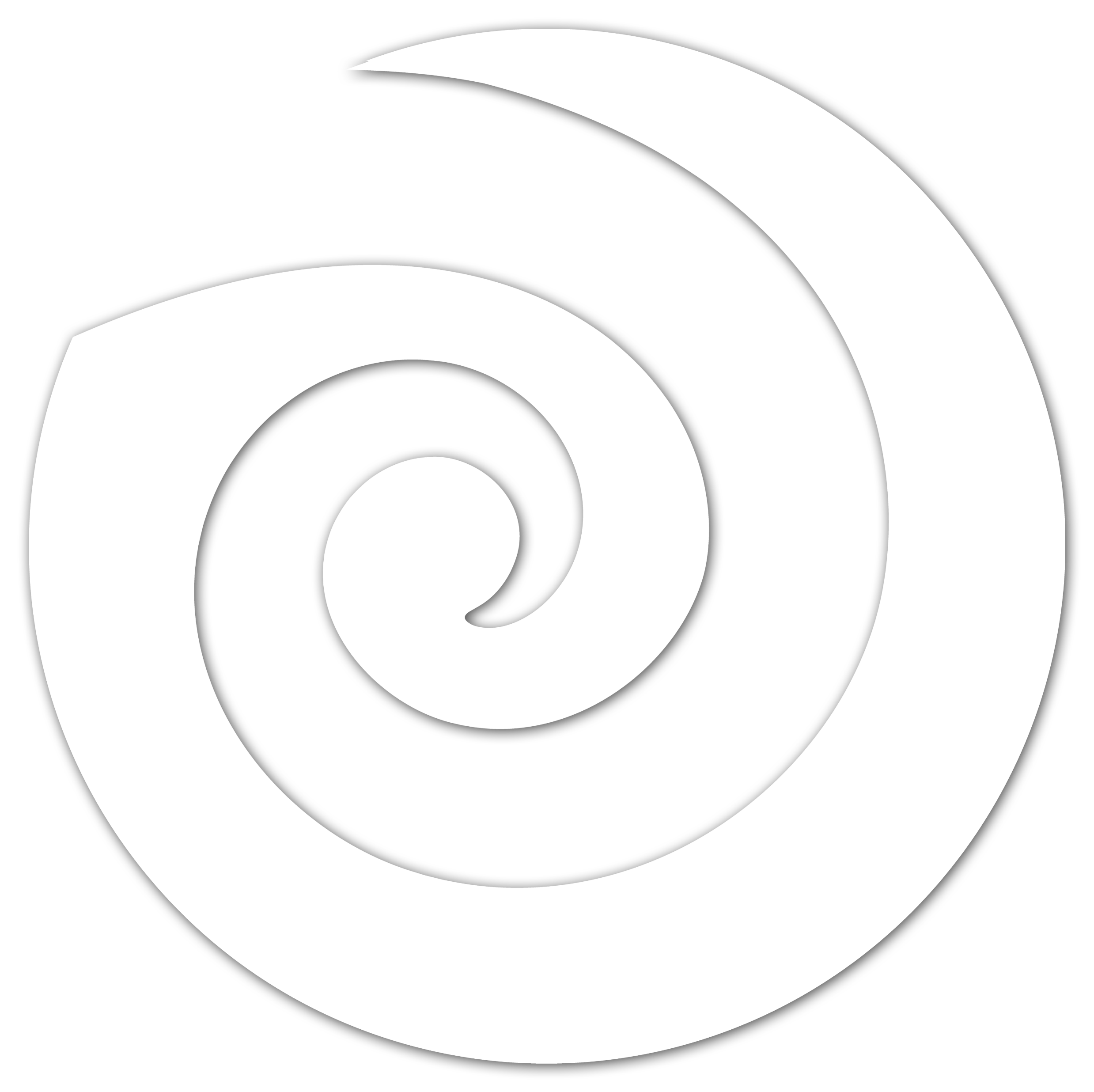 Wer wird MillionärTemplate Tutorial
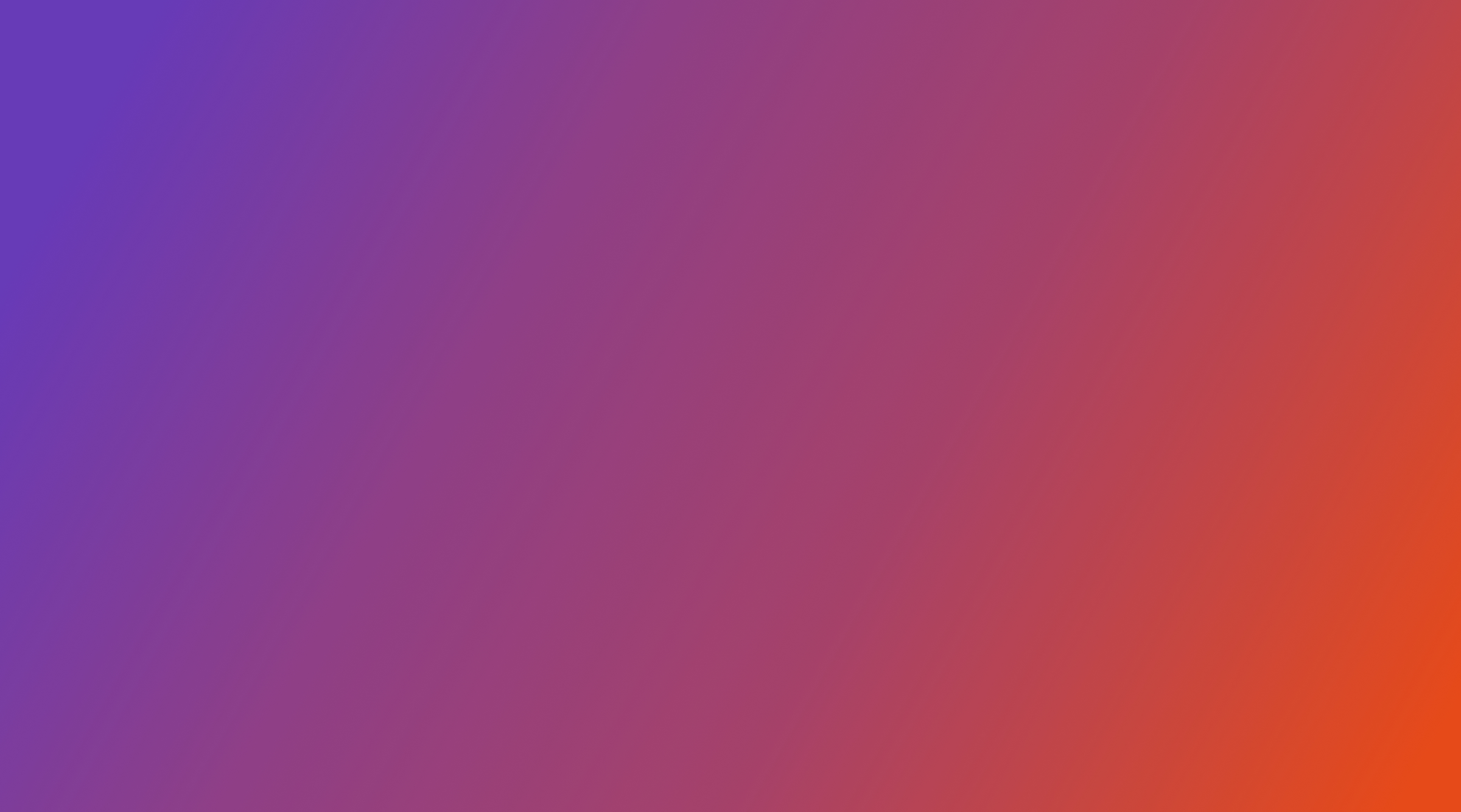 Danke, dass Sie sich für unsere Vorlage entschieden haben! Bitte lesen Sie die folgende kurze Anleitung, um das Template bestmöglich nutzen zu können.
Version A – Spielen mit SlideLizard
EMPFOHLEN
Wenn Sie mit SlideLizard spielen, hat das viele Vorteile – Mit dem Live Quiz Feature können Sie Ihre Teilnehmer mit dem Smartphone abstimmen lassen und direkt die Umfrageergebnisse zeigen! Hier können Sie SlideLizard kostenlos herunterladen: https://slidelizard.com/download
Nachdem Sie SlideLizard heruntergeladen haben, müssen Sie Ihre Präsentation noch verbinden. Wenn Sie dabei Hilfe brauchen, lesen Sie bitte die Anleitung hier: https://help.slidelizard.com/d/prasentation-mit-slidelizard-verbinden/

Auf der nächsten Seite lernen Sie, wie Sie mit SlideLizard Quizfragen erstellen, die direkt in die Vorlage eingefügt werden können.
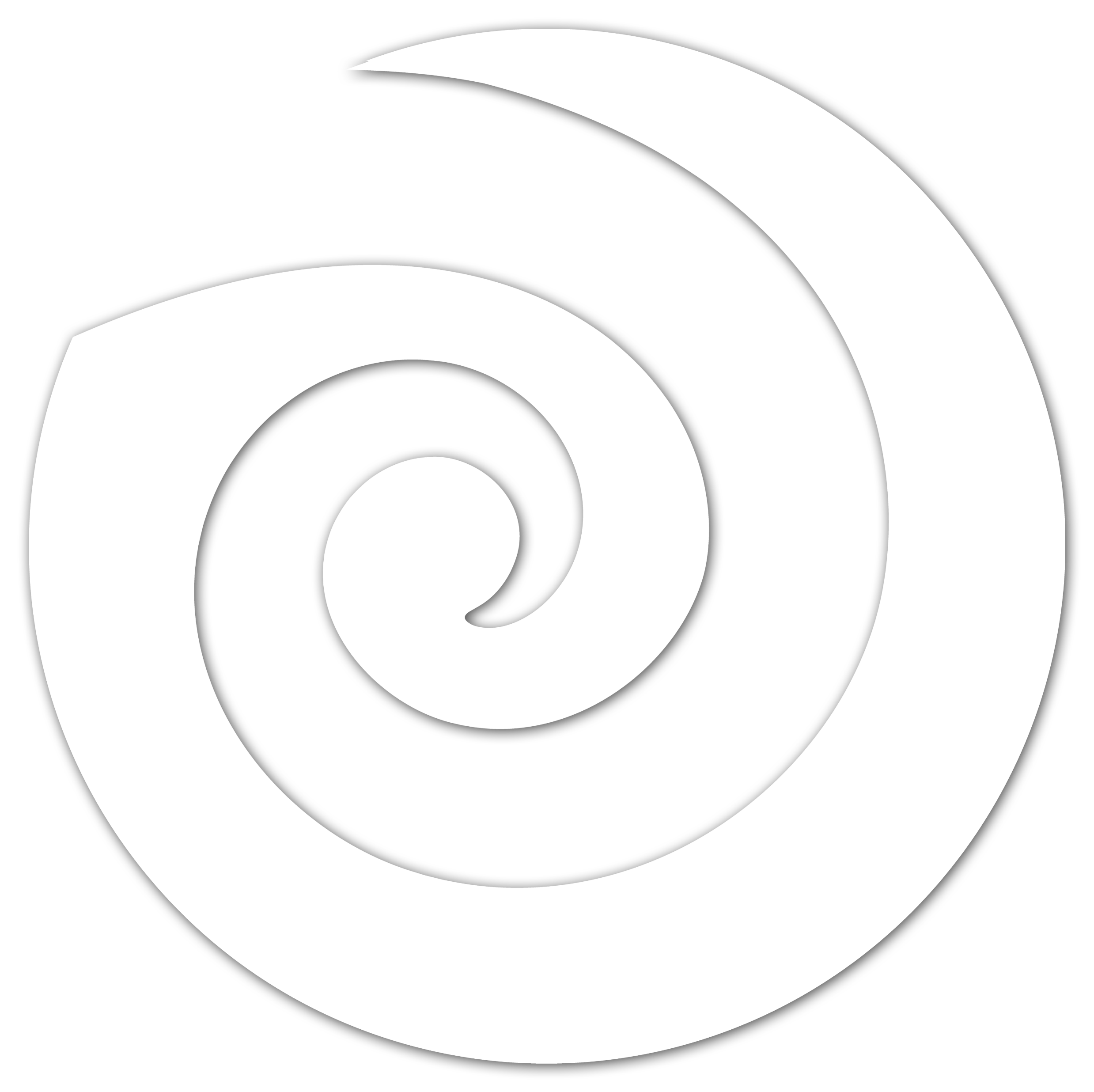 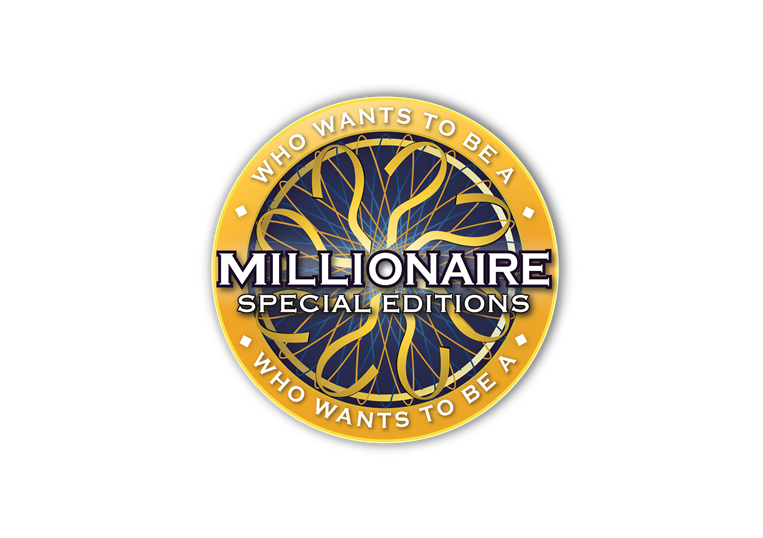 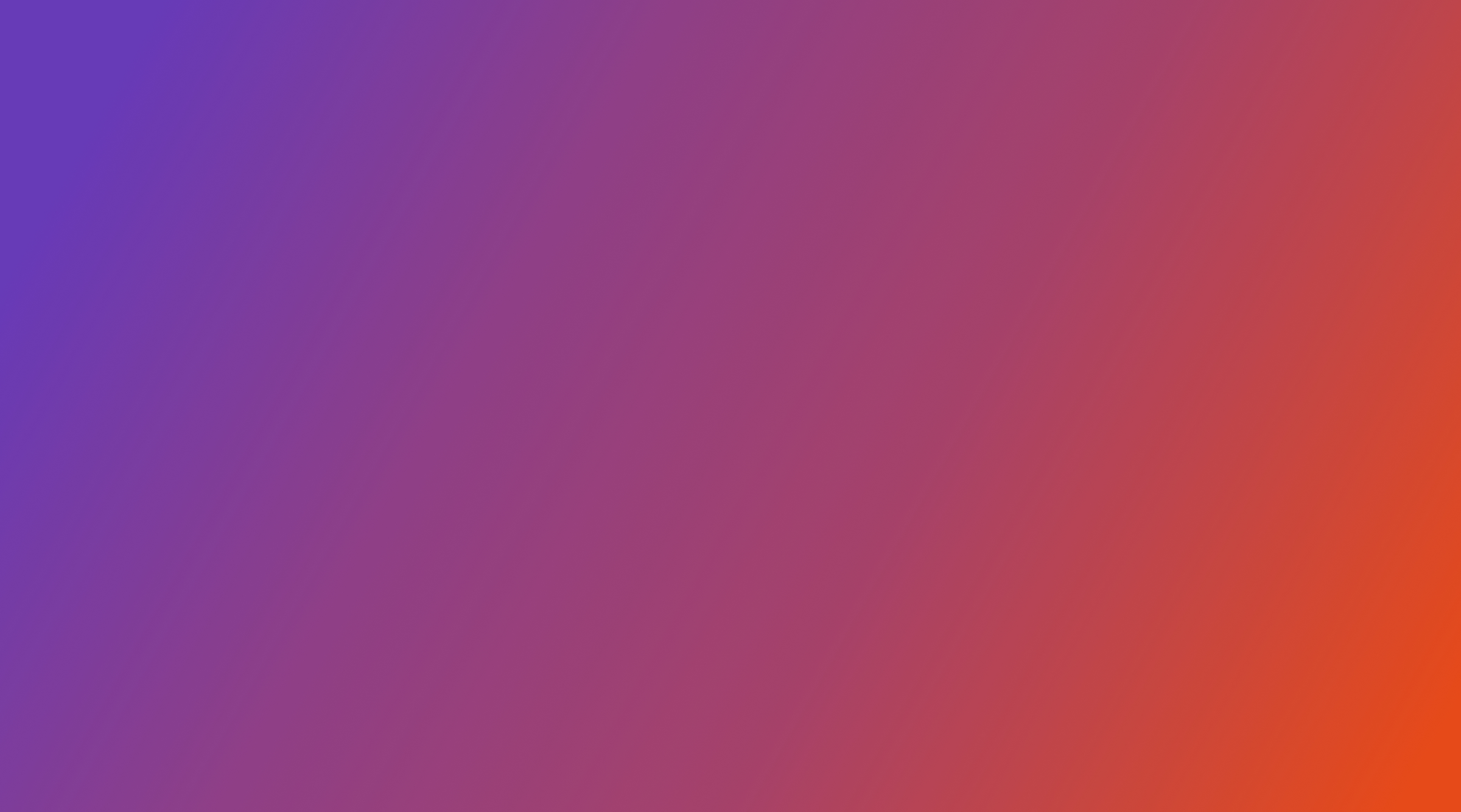 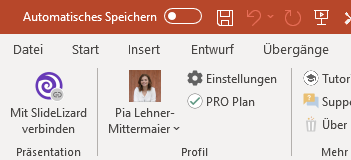 1. Klicken Sie Mit SlideLizard verbinden
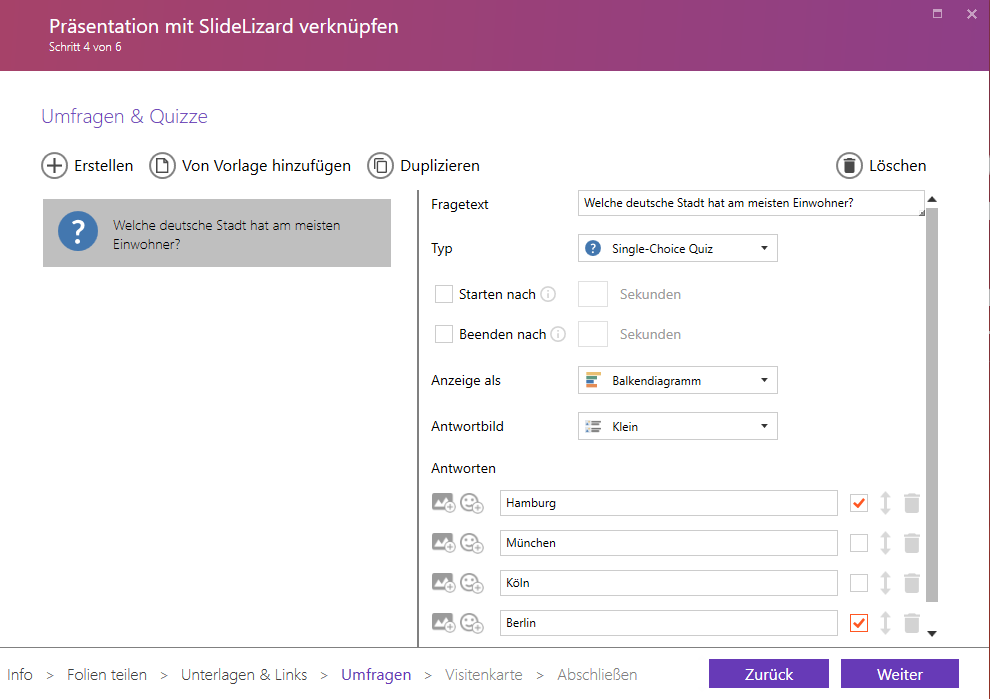 2. Unter Umfragen & Quizze können Sie Quizfragen erstellen. Sie brauchen so viele Fragen wie in der Vorlage vorhanden (also 15)
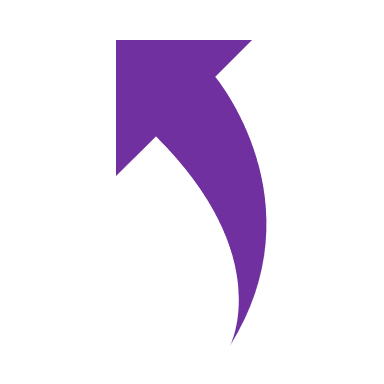 Erstellte Fragen erscheinen hier.
Immer „Single Choice Quiz“ wählen
Genau 4 Antworten eingeben, die korrekte auswählen
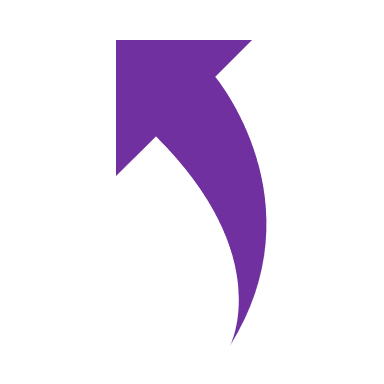 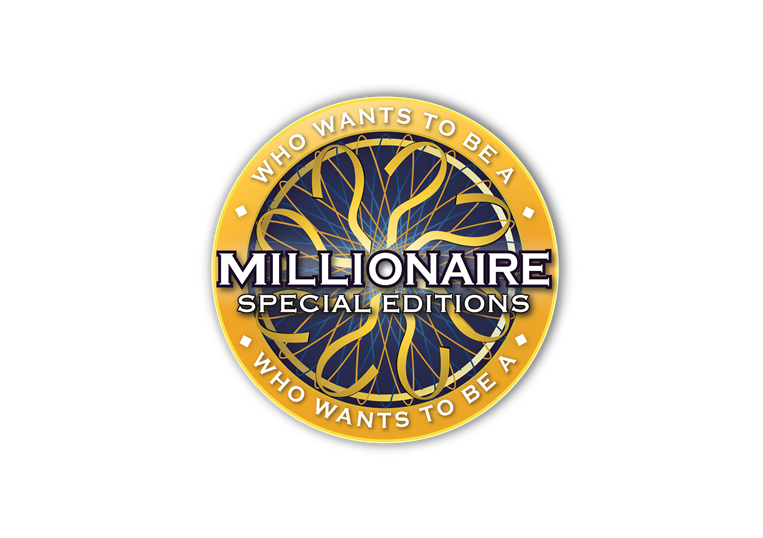 3. Korrekte Antwort markieren
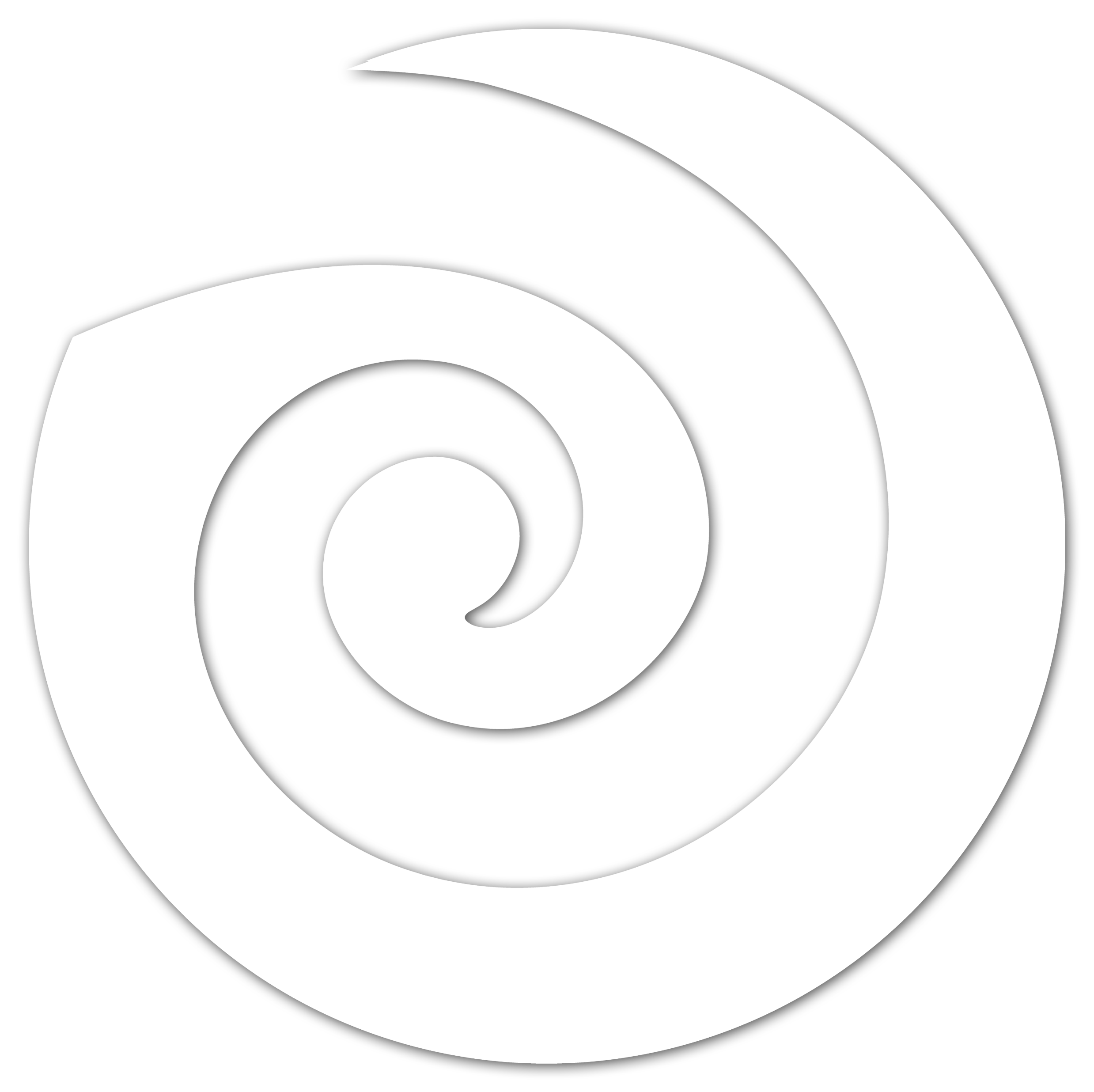 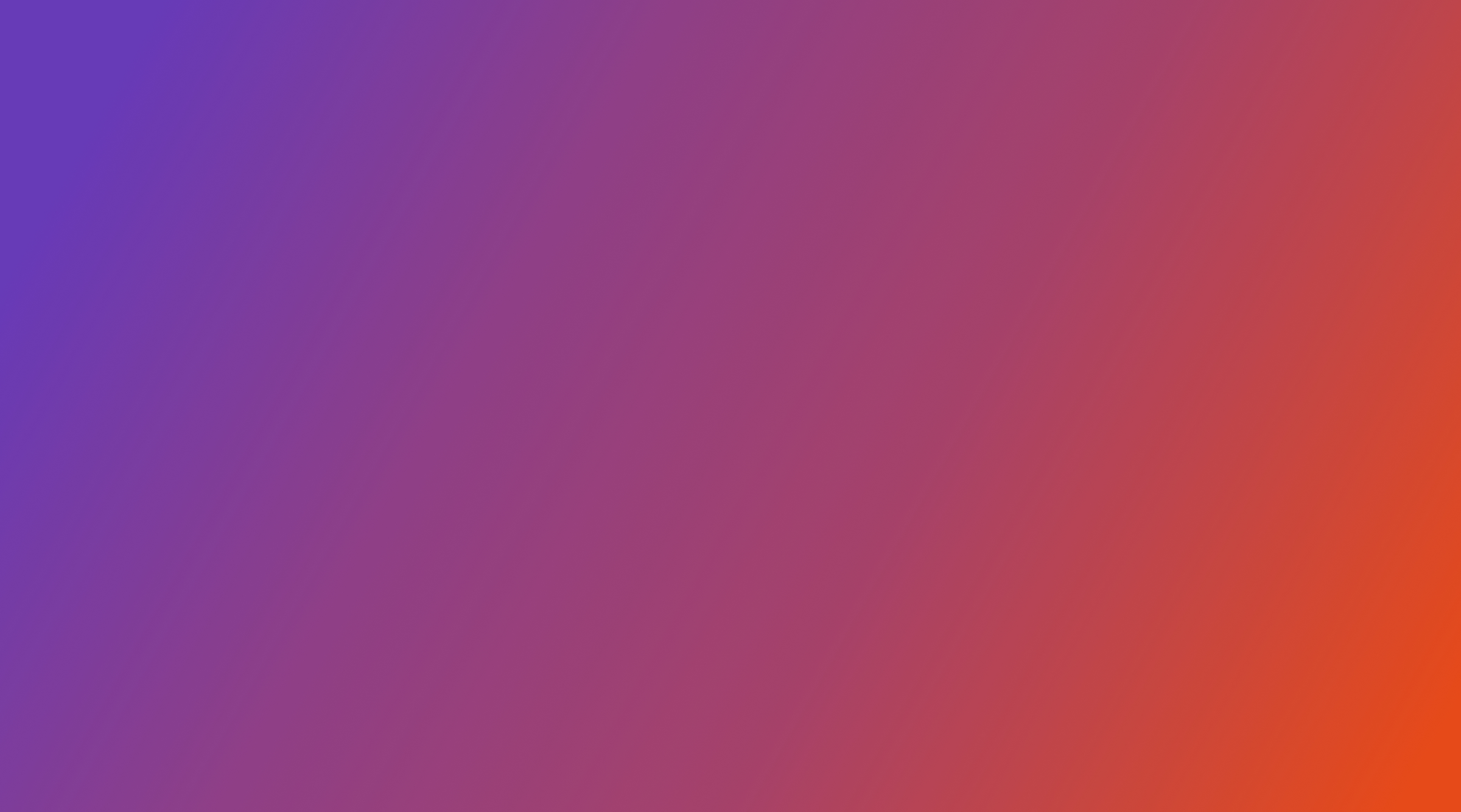 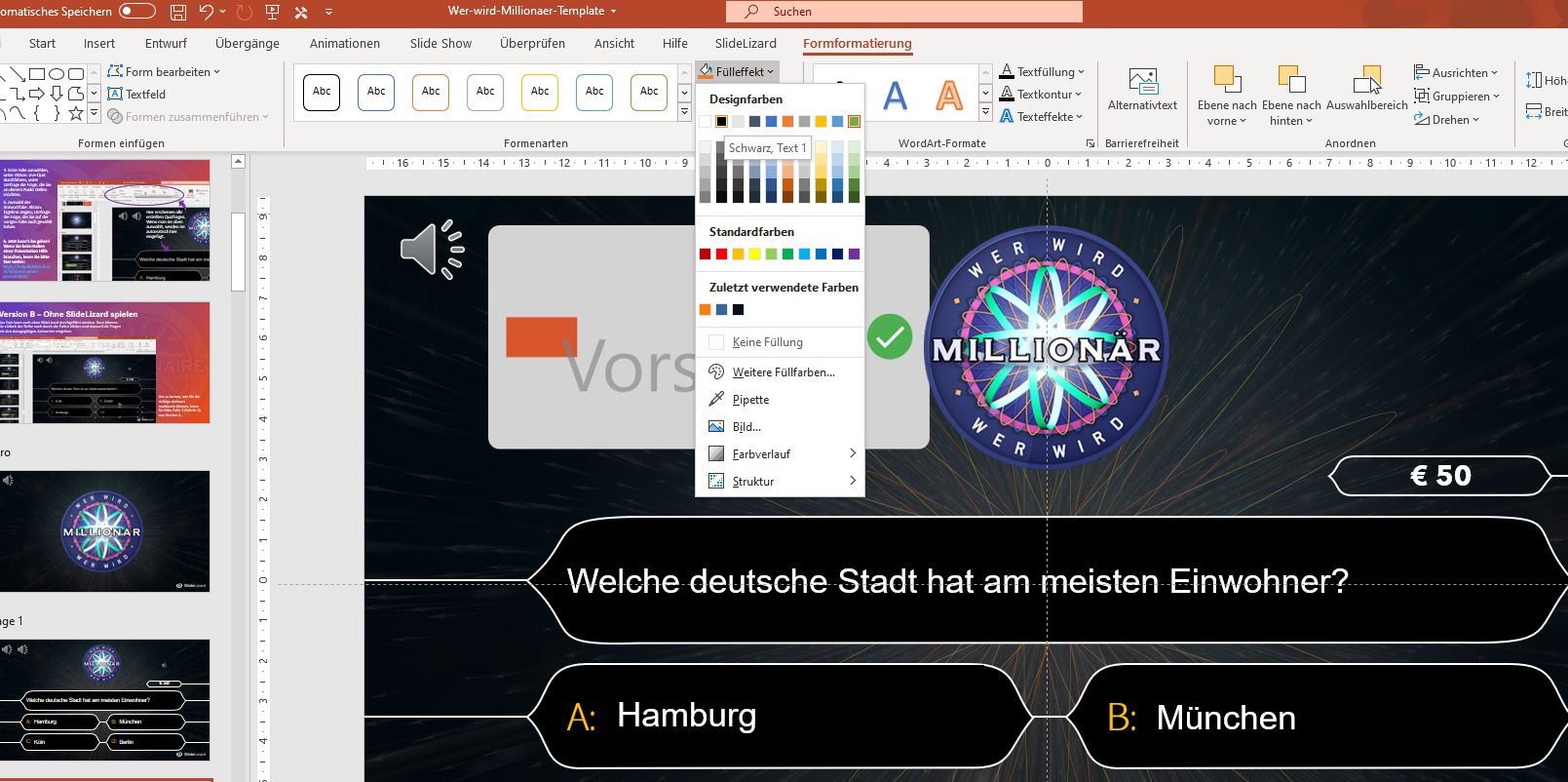 3.1 Gehen Sie zu einer Antwort-Folie. Klicken Sie auf die Box die als Voreinstellung grün ist. Unter Formformatierung > Fülleffekt, wählen Sie die schwarze Farbe aus.
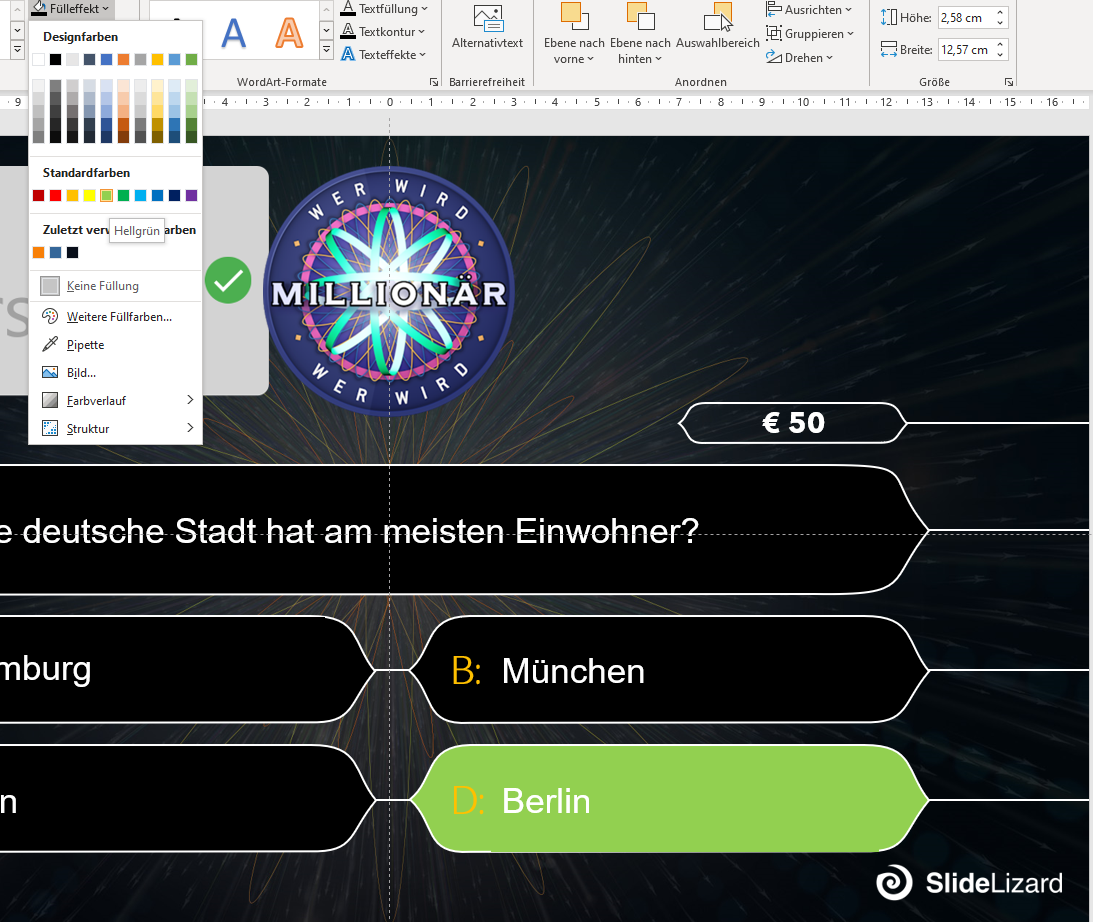 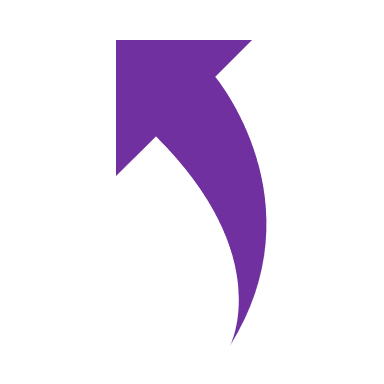 3.2 Auf die Box mit der richtigen Antwort klicken. Die Farbe hier auf hellgrün stellen
Vorhin grüne Box, jetzt schwarz gefüllt
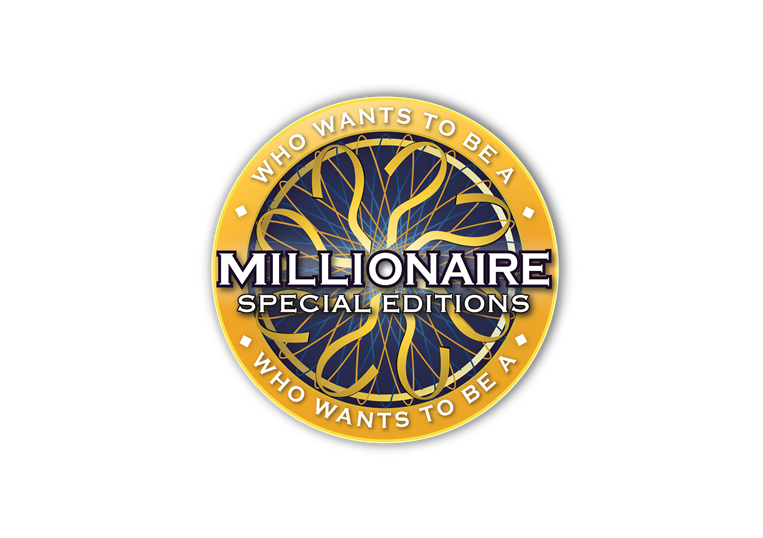 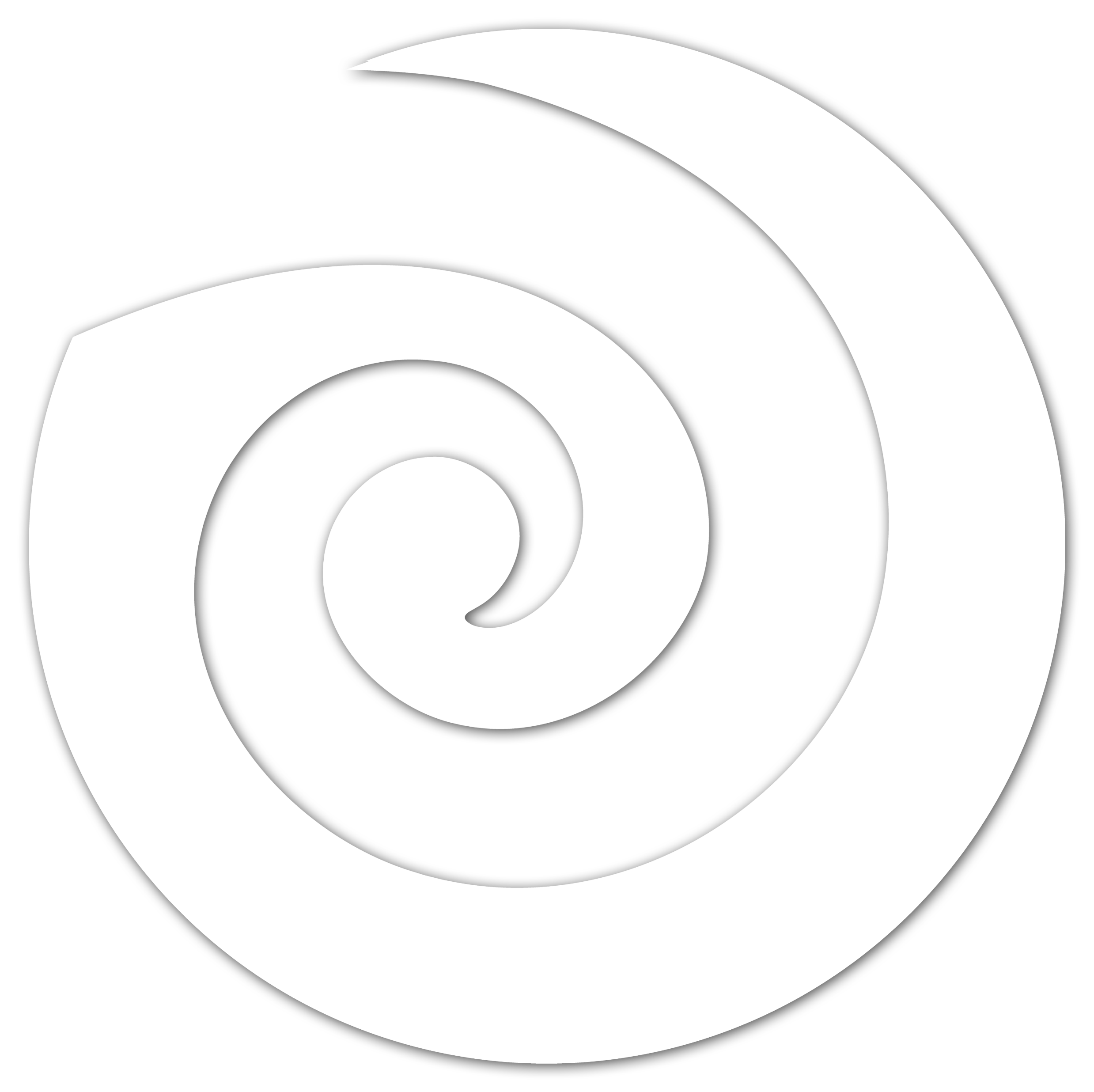 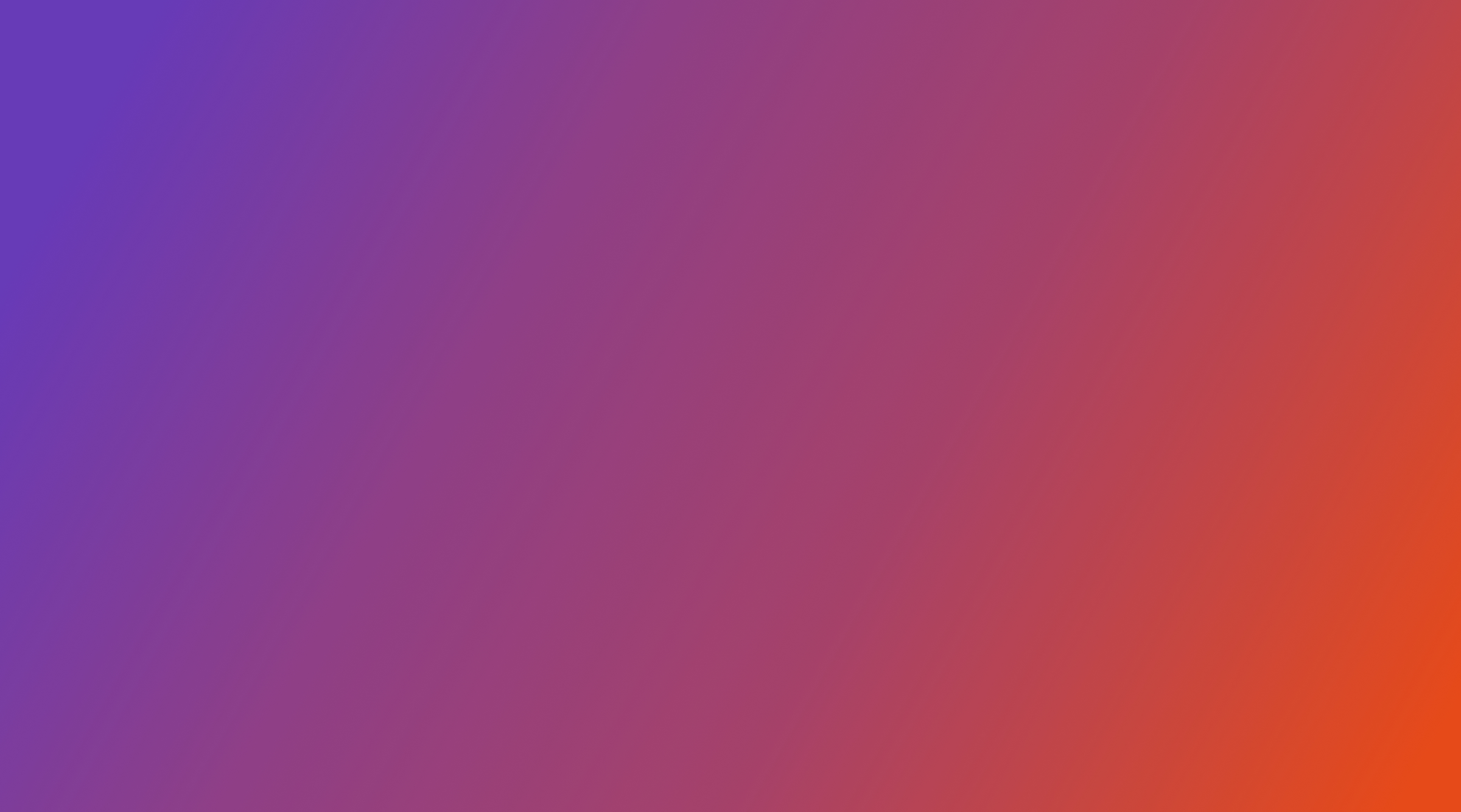 4. Erste Folie auswählen, unter Aktion: Live-Quiz durchführen, unter Umfrage die Frage, die Sie an diesem Punkt stellen möchten. 
5. Auswahl der Antwortfolie: Aktion: Ergebnis zeigen; Umfrage: die Frage, die Sie auf der vorigen Folie auch gewählt haben

6. Jetzt kann‘s los gehen! Wenn Sie beim Halten einer Präsentation Hilfe brauchen, lesen Sie bitte hier weiter: https://help.slidelizard.com/d/starten-einer-prasentation/
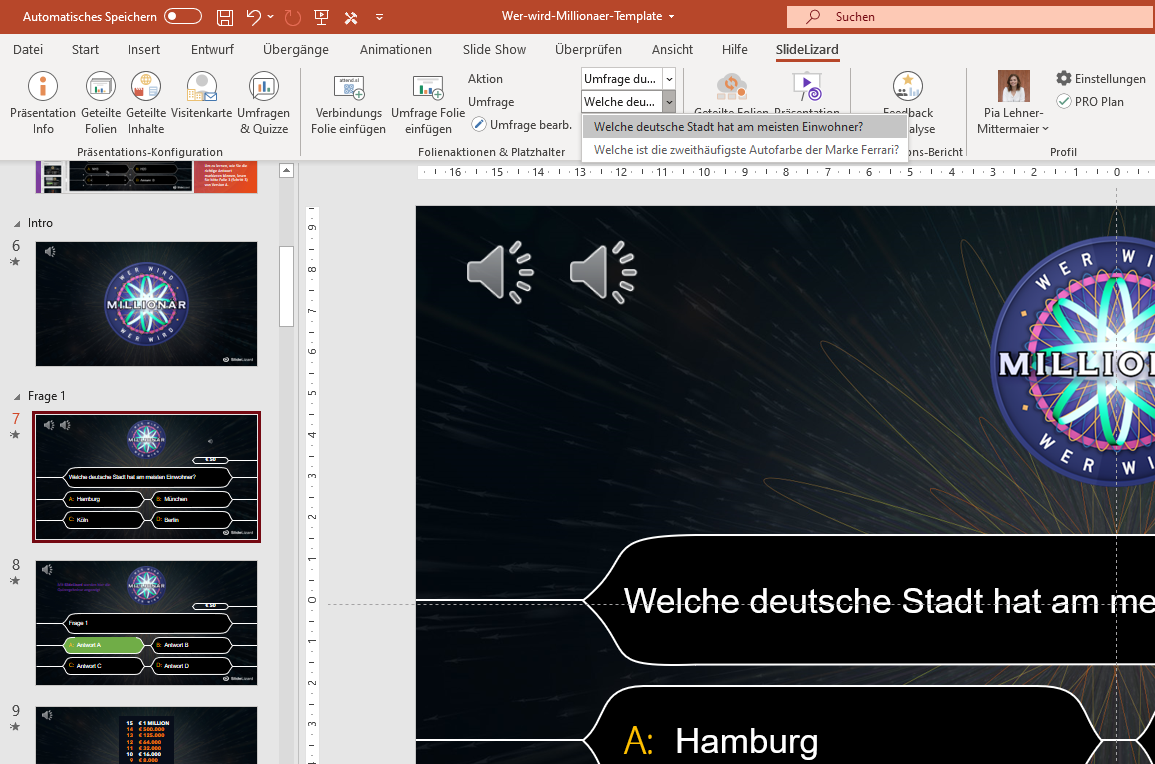 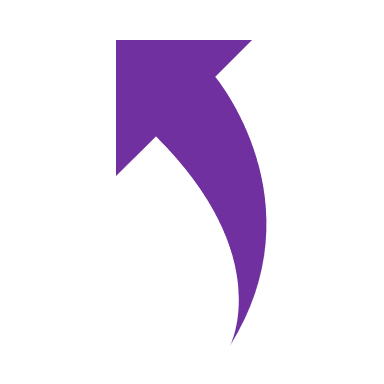 Hier erscheinen alle erstellten Quizfragen. Wenn man sie oben auswählt, werden sie automatisch hier eingefügt.
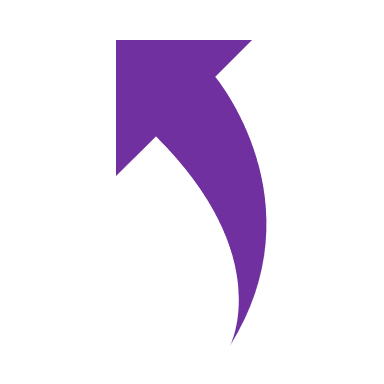 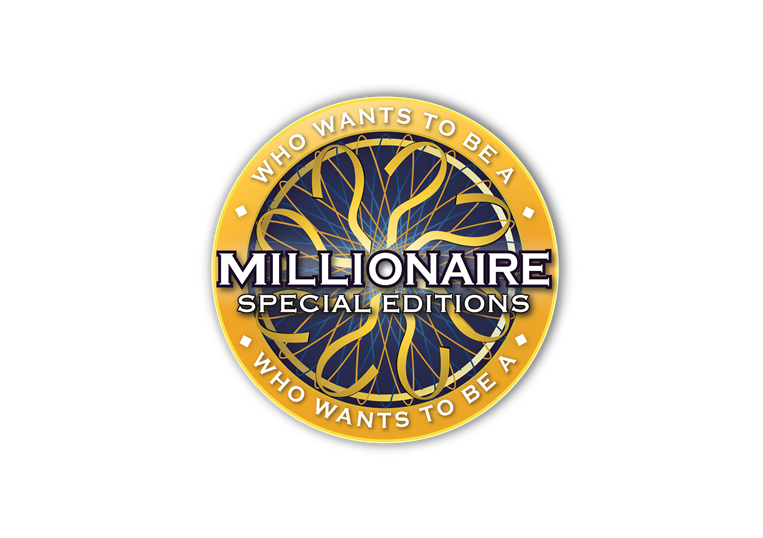 Version B – Ohne SlideLizard spielen
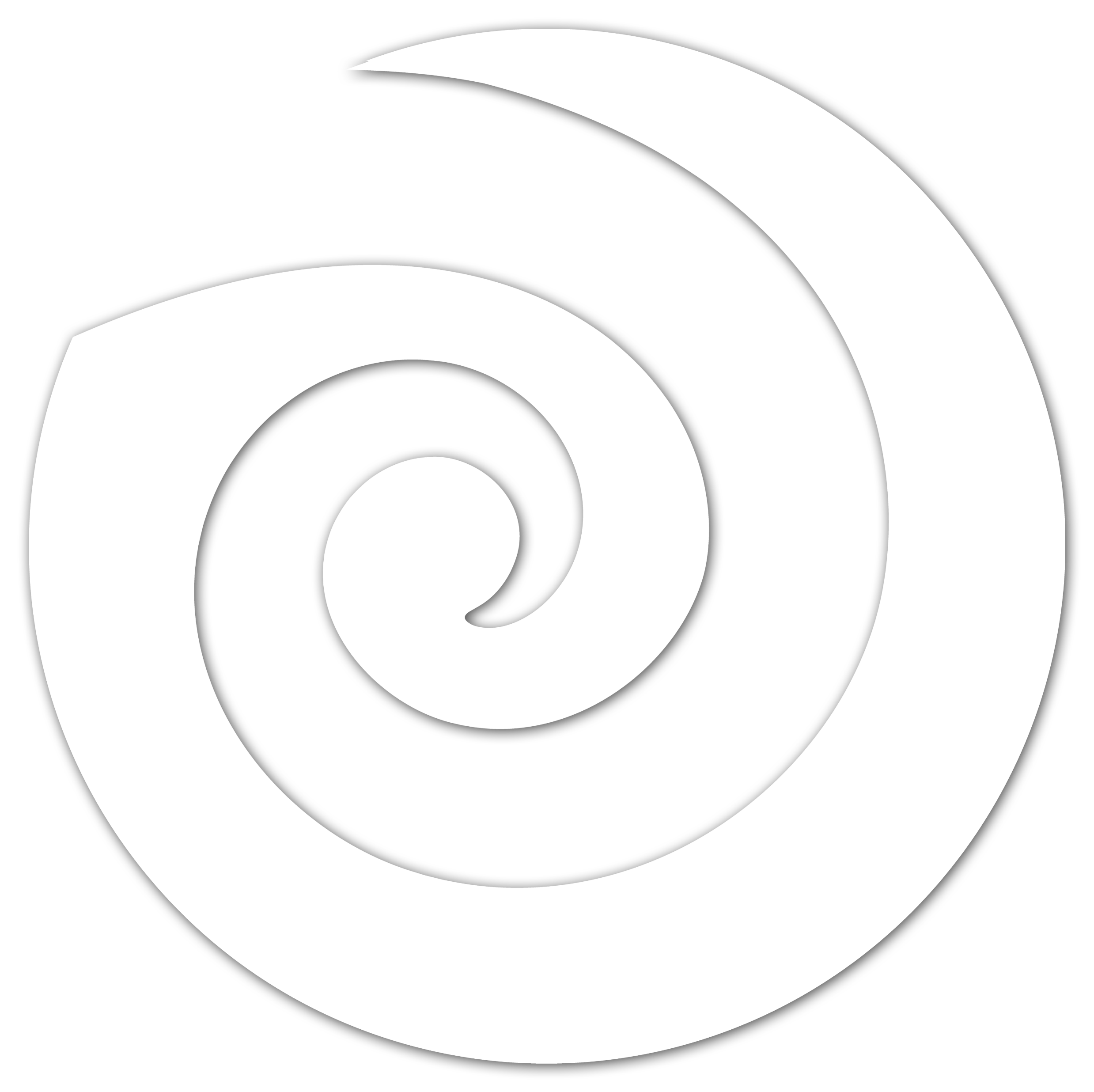 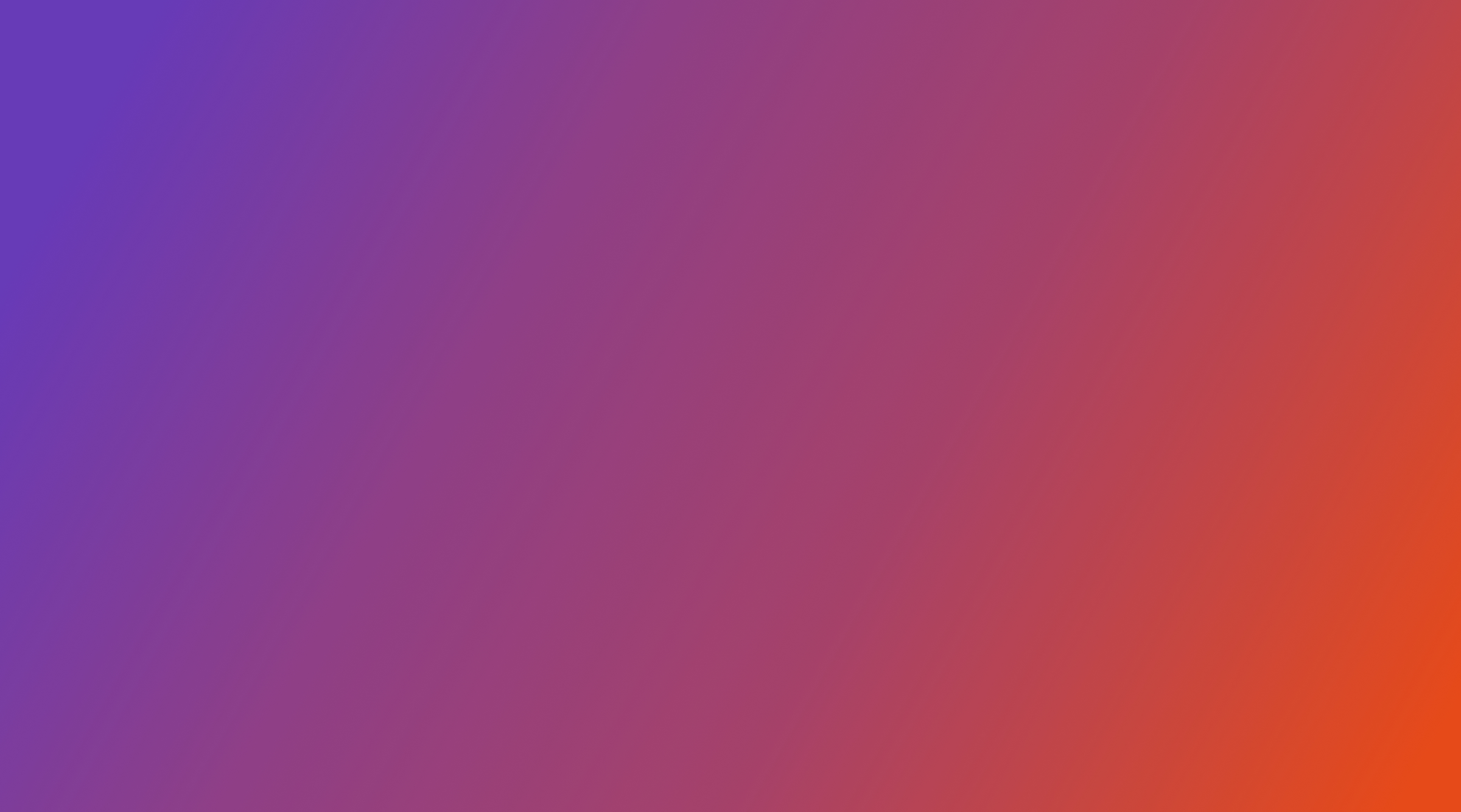 Das Quiz kann auch ohne SlideLizard durchgeführt werden. Dazu können Sie einfach der Reihe nach durch die Folien klicken und manuell die Fragen mit den dazugegörigen Antworten eingeben.
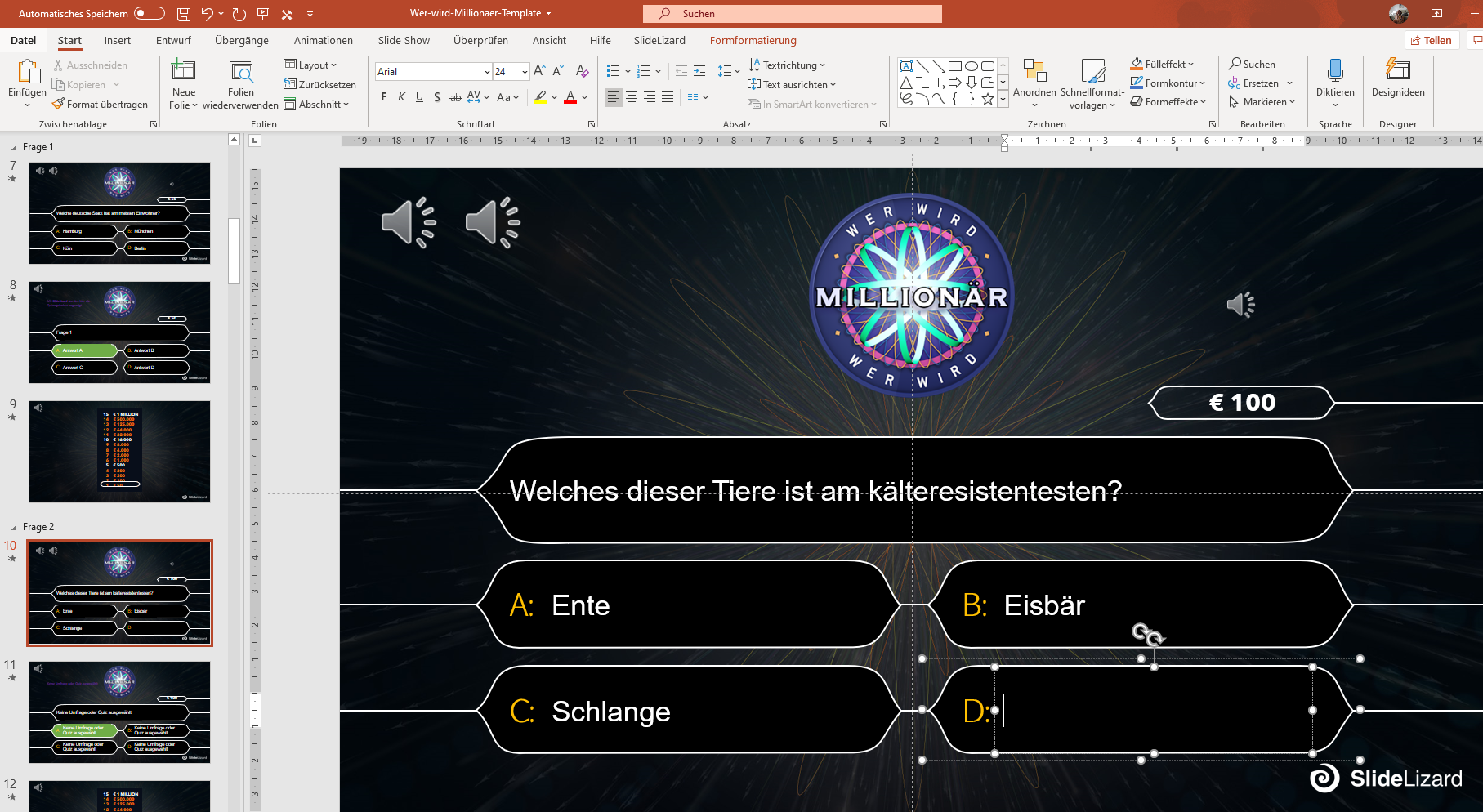 Um zu lernen, wie Sie die richtige Antwort markieren können, lesen Sie bitte Folie 3 (Schritt 3) von Version A.
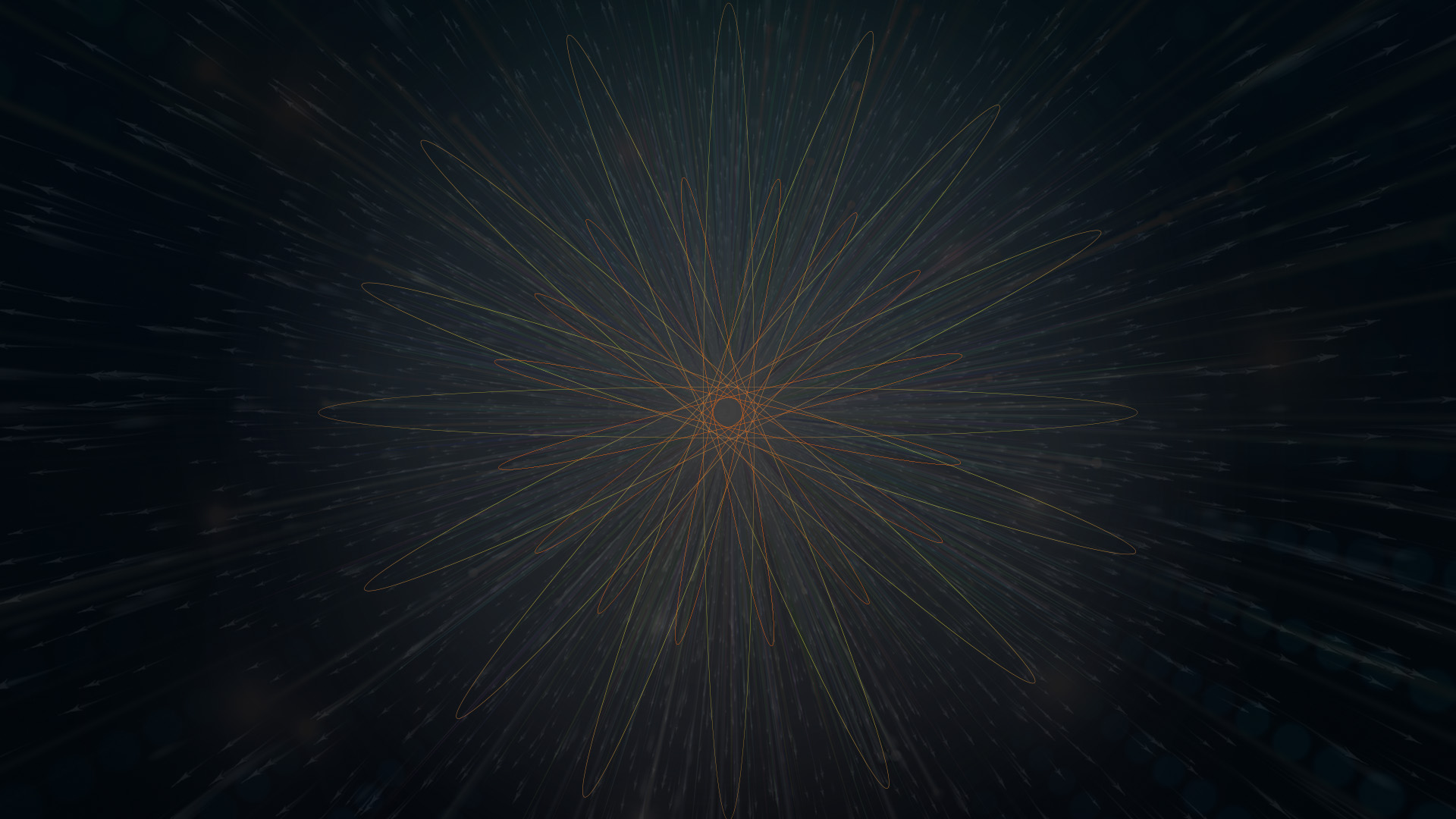 Öffnen Sie den Teilnahme Link auf Ihrem Smartphone 
Geben Sie Ihren Namen ein
Für jede richtig beantwortete Frage gibt es 1 Punkt
Wer wird Millionär
Teilnahme Link:
Hier wird die Teilnahme-URL nach der Verbindung mit SlideLizard angezeigt
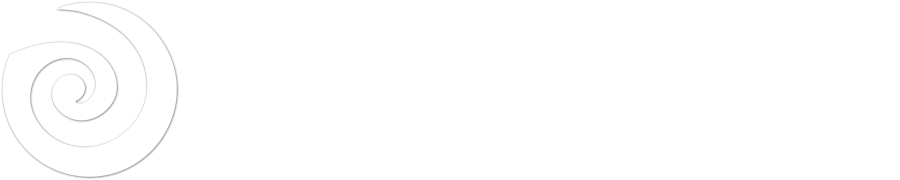 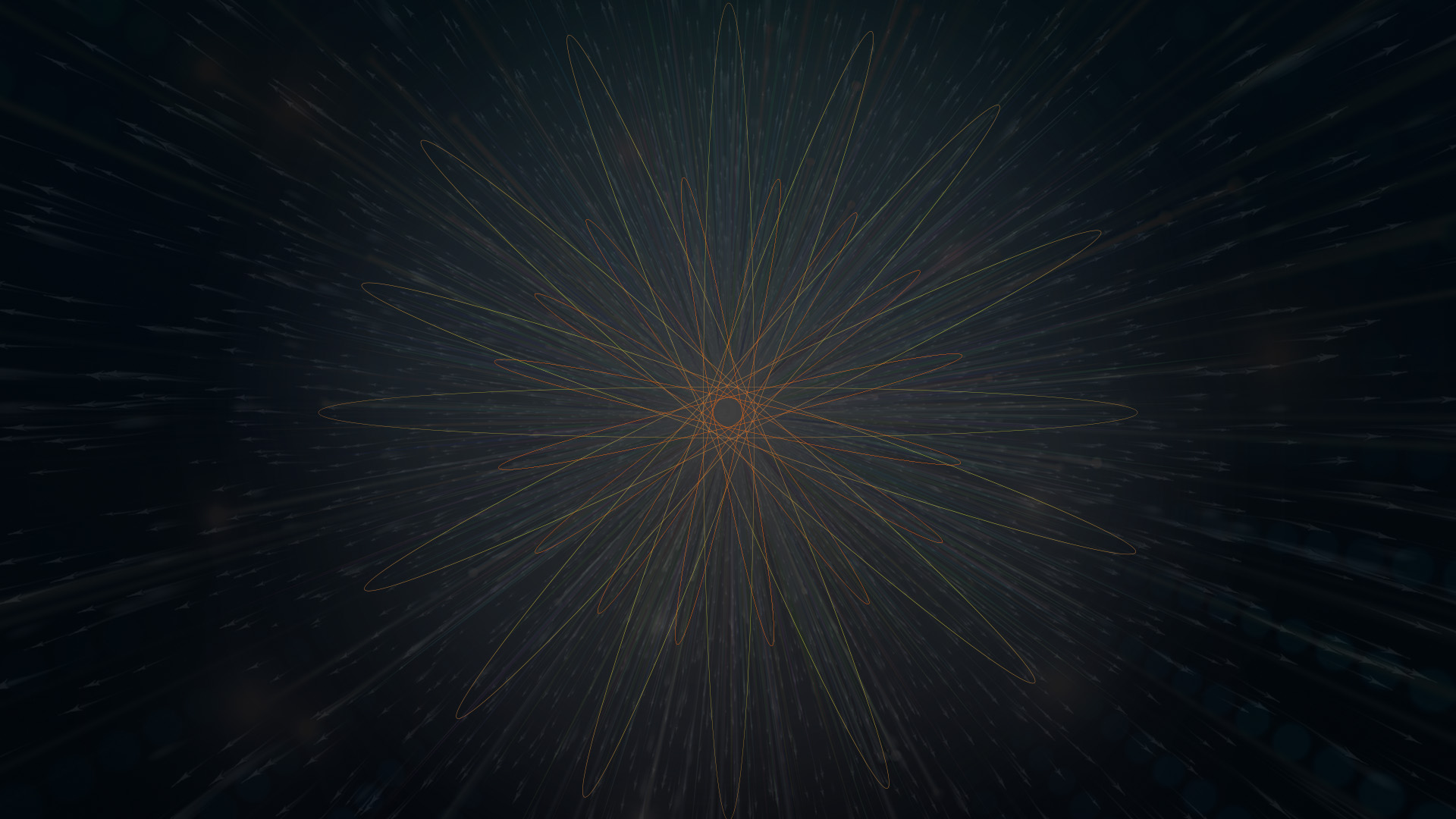 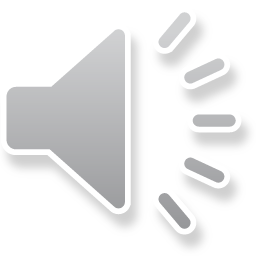 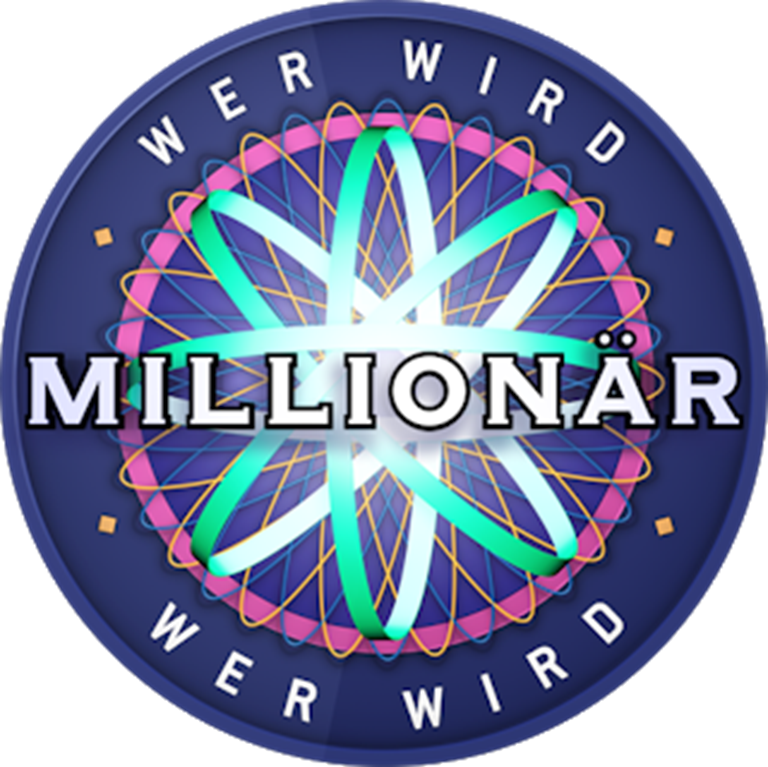 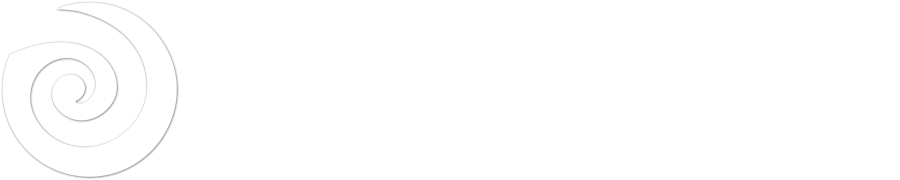 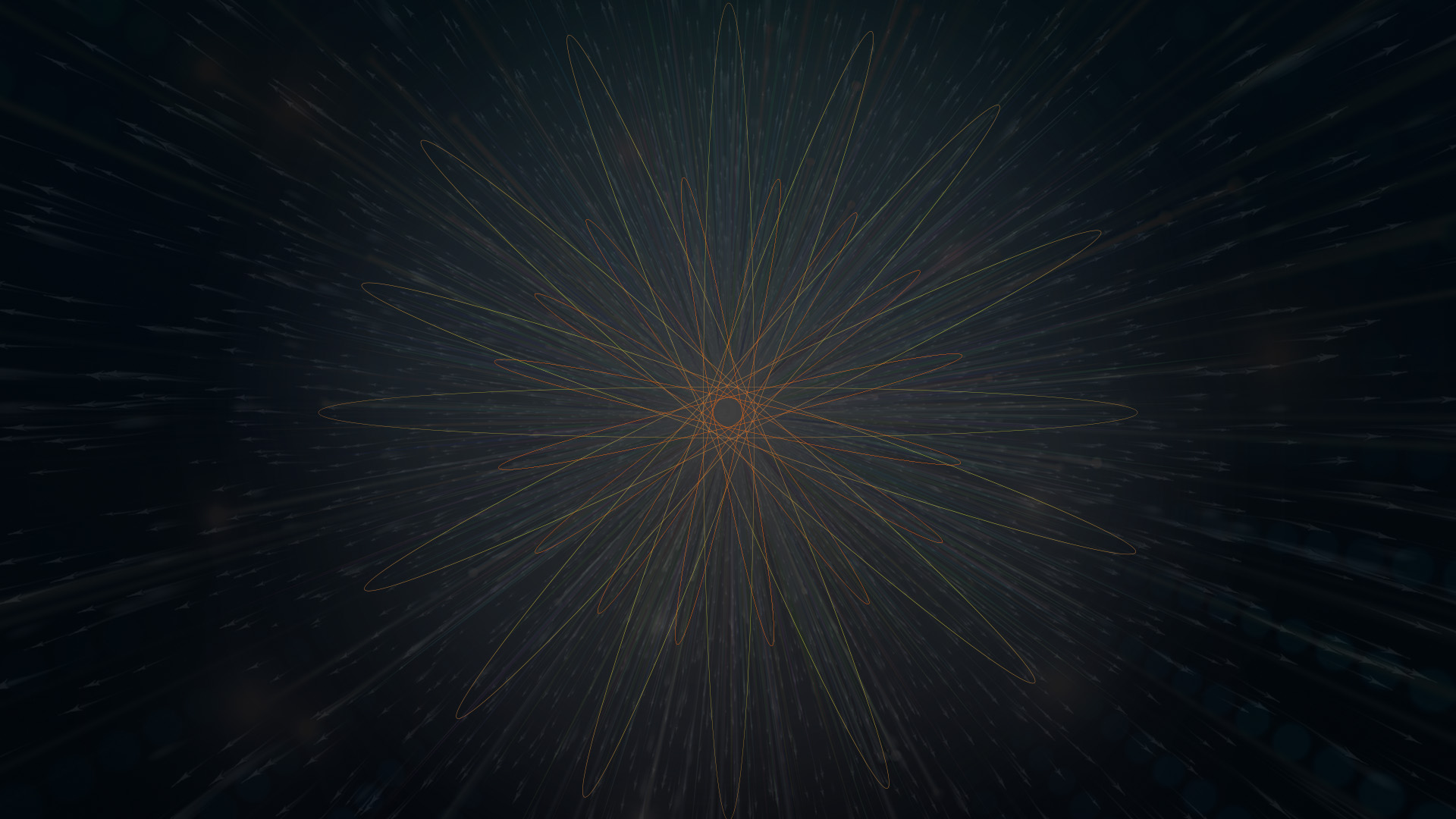 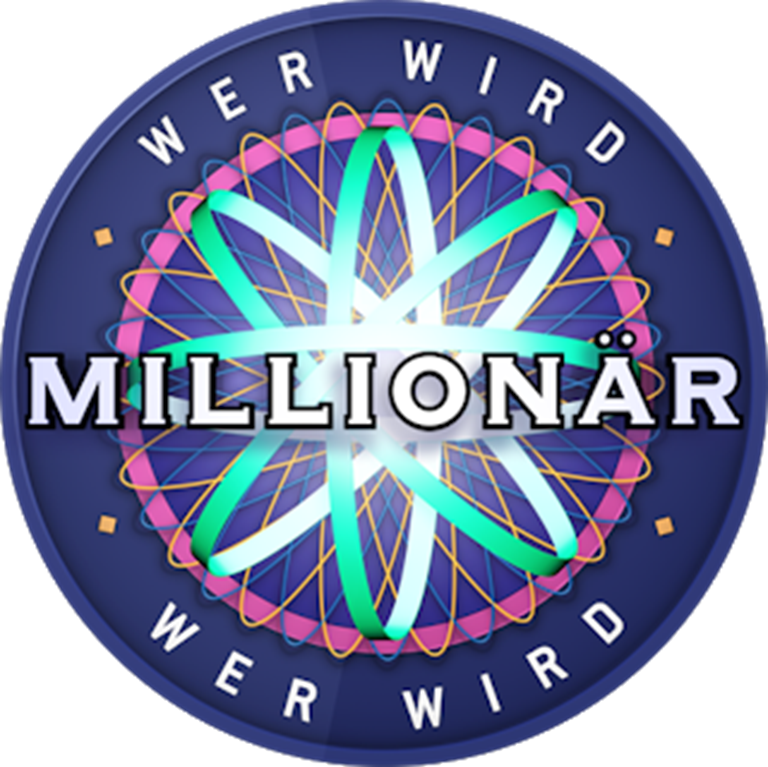 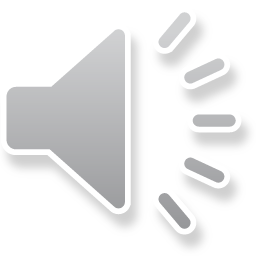 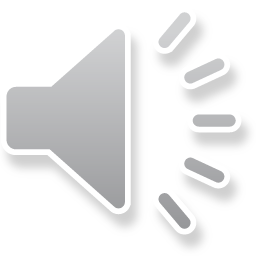 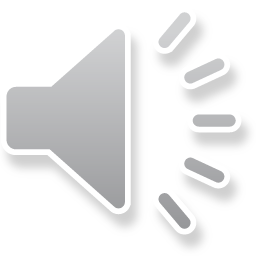 € 50
Frage 1
Antwort D
Antwort C
Antwort A
Antwort B
D:
C:
A:
B:
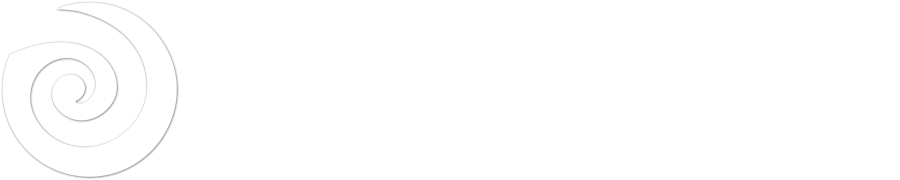 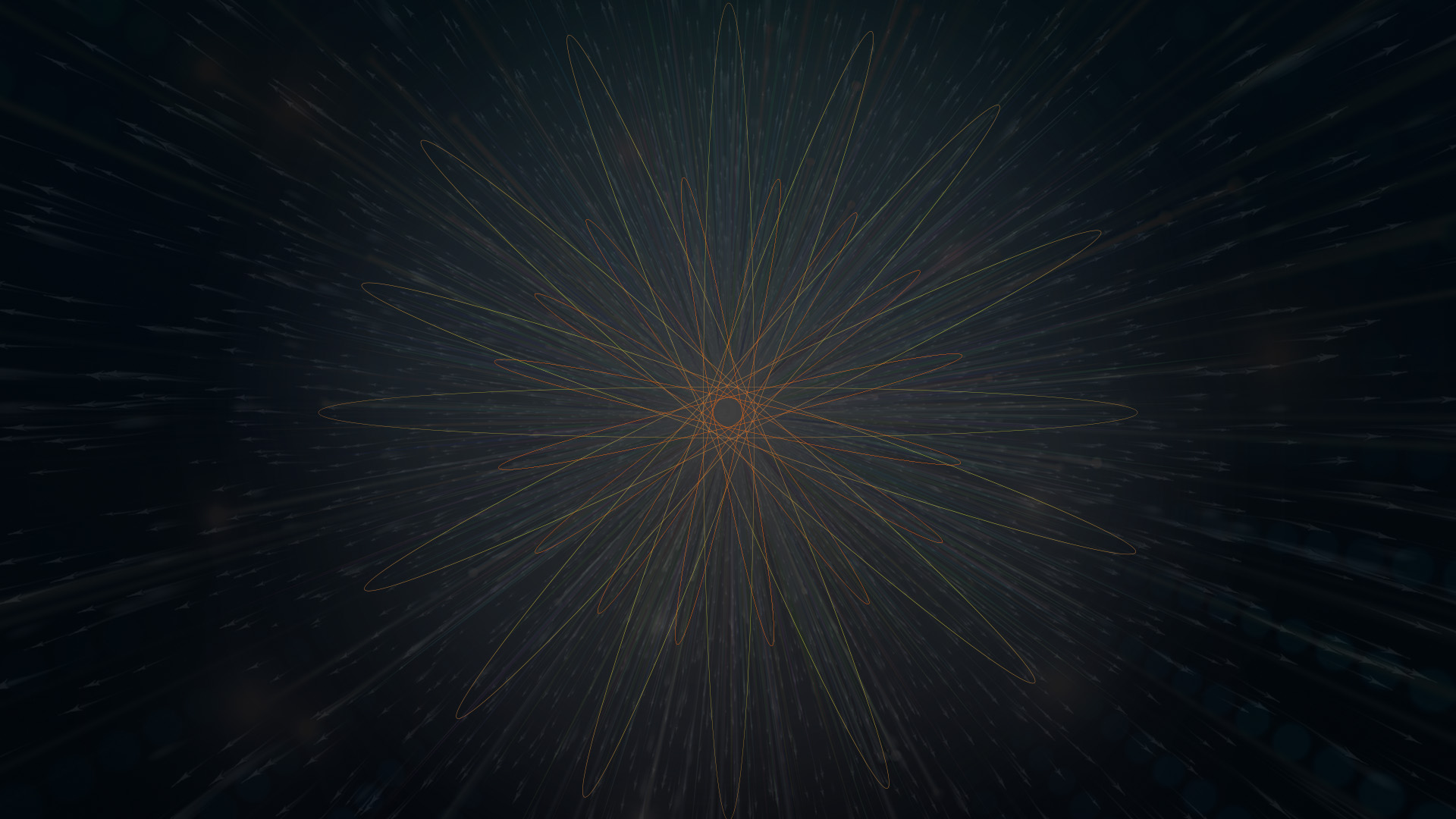 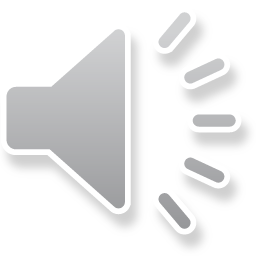 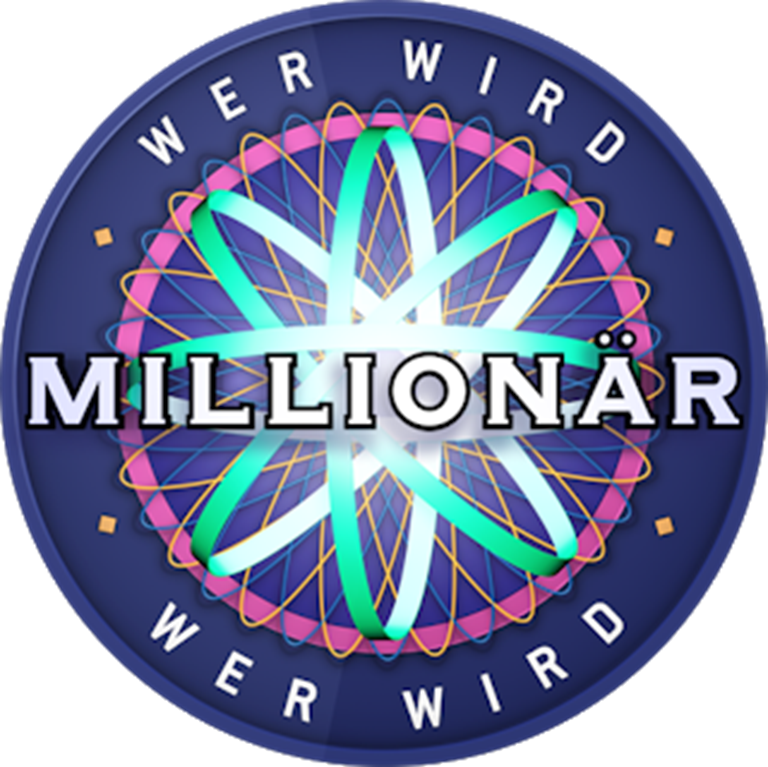 € 50
Frage 1
Antwort D
Antwort C
Antwort B
Antwort A
D:
C:
B:
A:
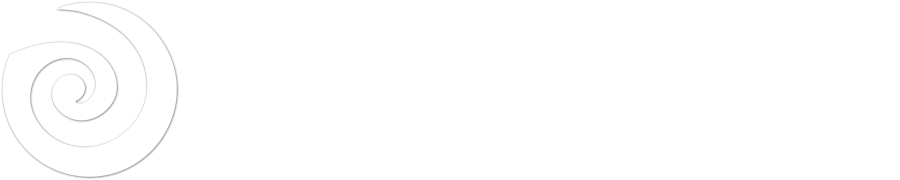 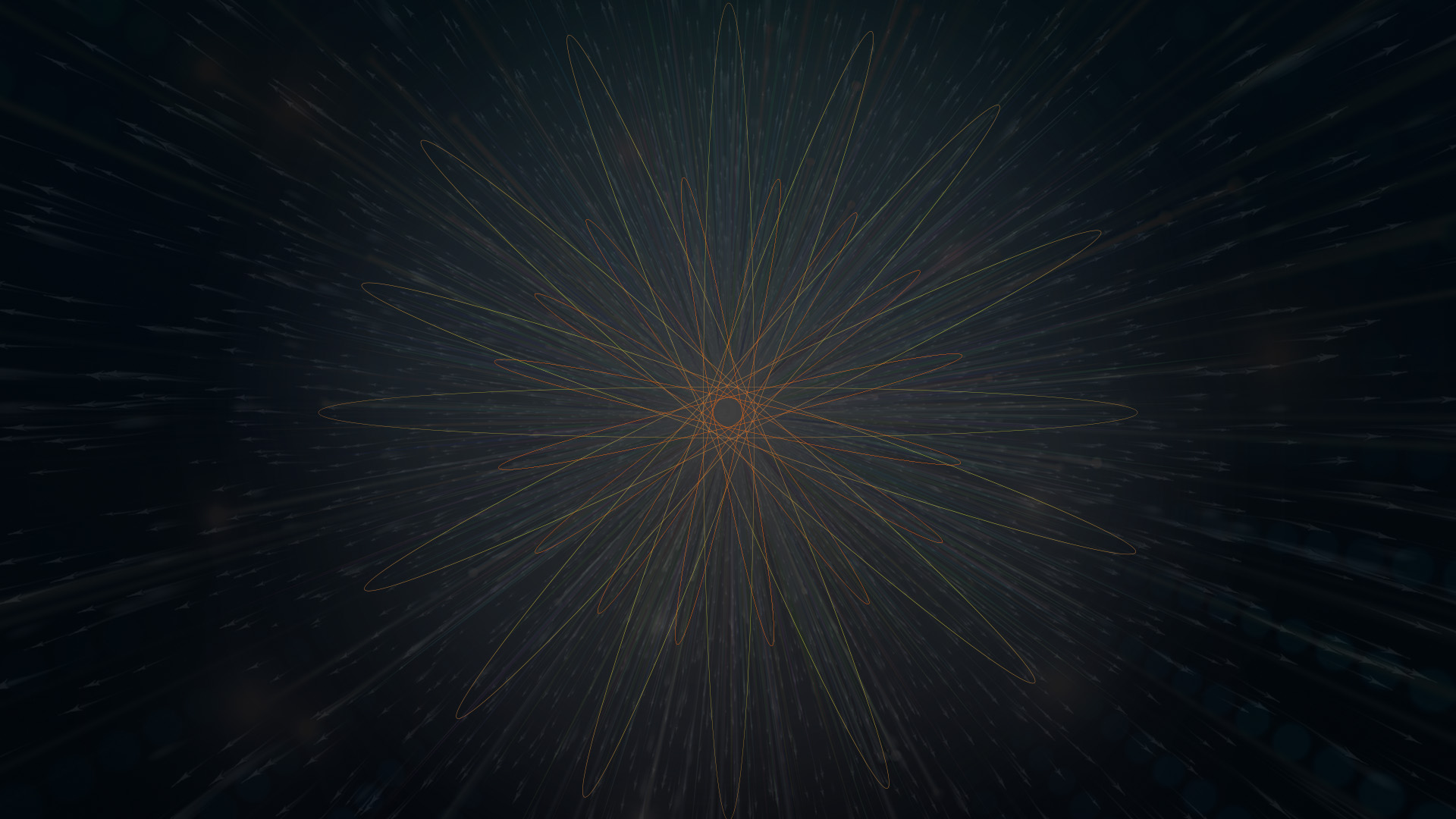 Hier werden die Quizergebnisse angezeigt.
Keine Quizfrage zugeordnet
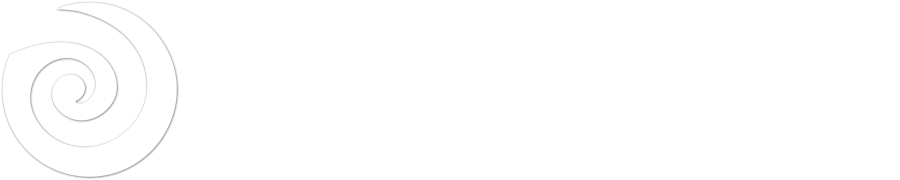 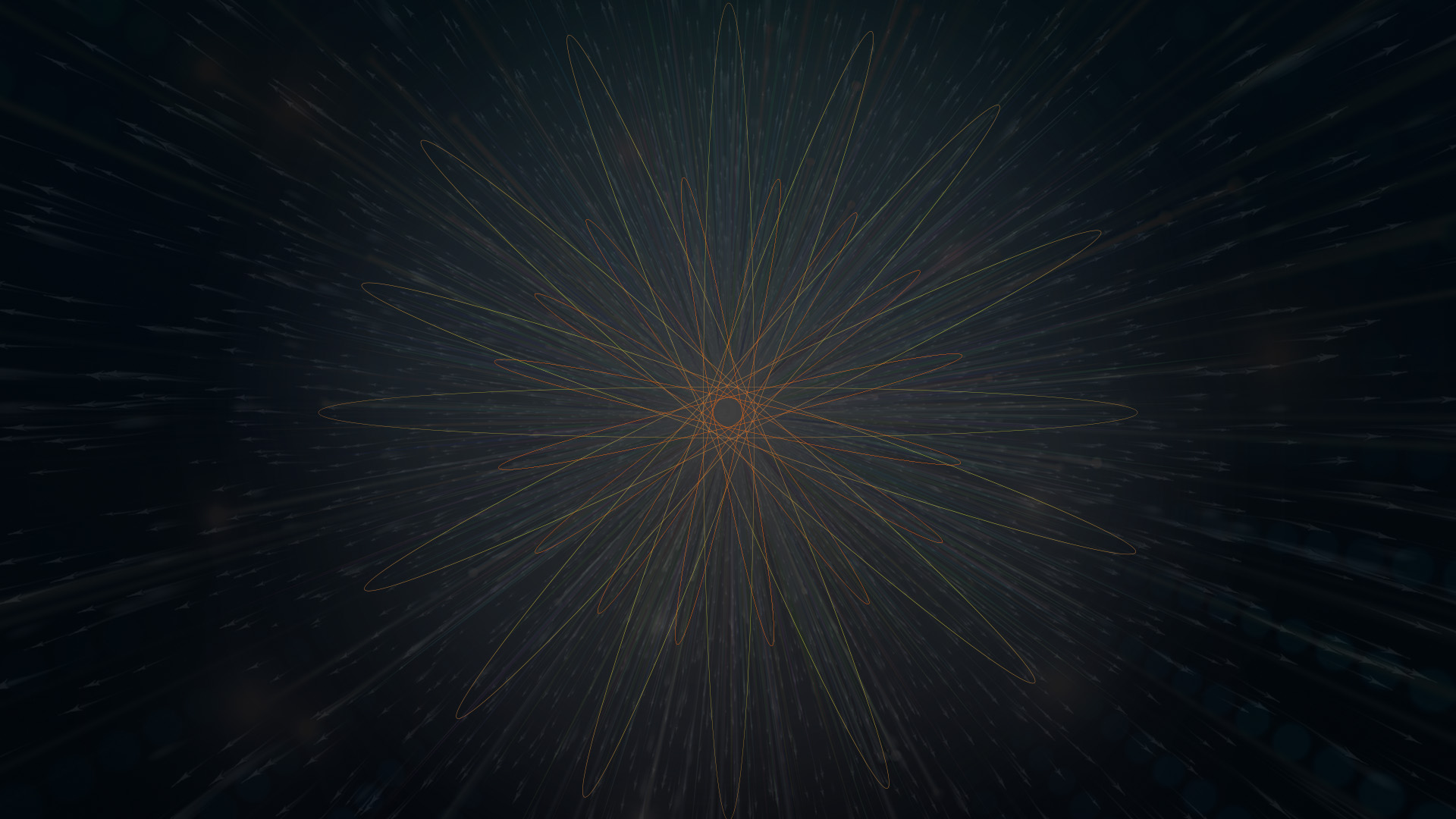 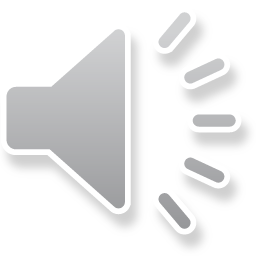 15
14
13
12
11
10
9
8
7
6
5
4
3
2
1
€ 1 MILLION
€ 500.000
€ 125.000
€ 64.000
€ 32.000
€ 16.000
€ 8.000
€ 4.000
€ 2.000
€ 1.000
€ 500
€ 300
€ 200
€ 100
€ 50
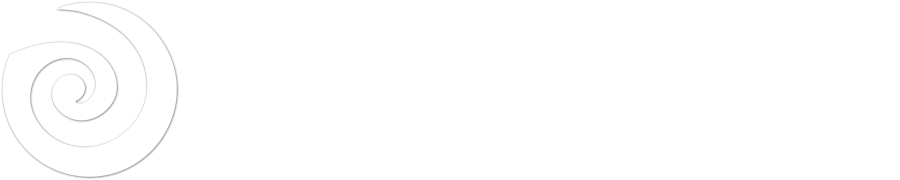 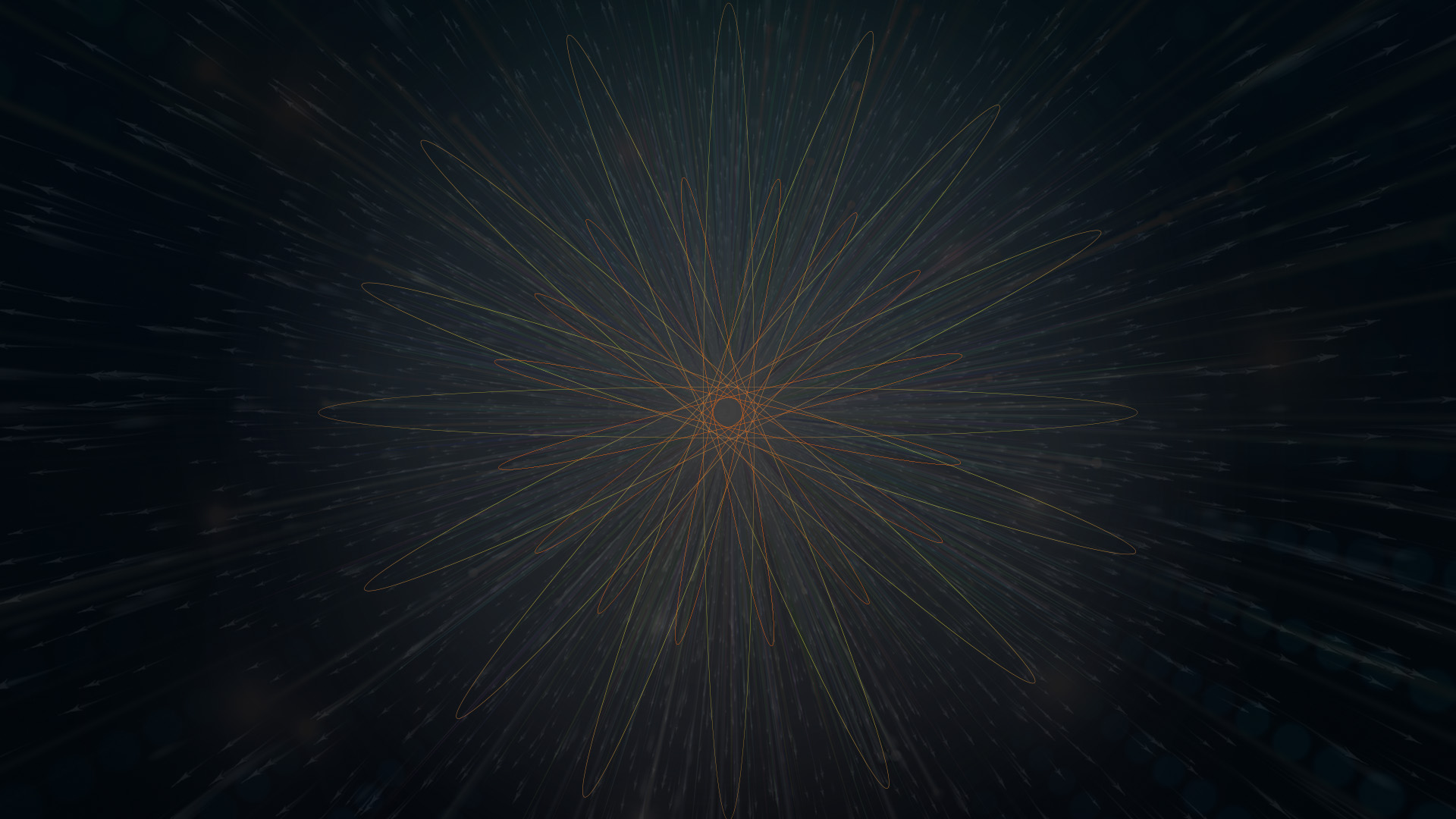 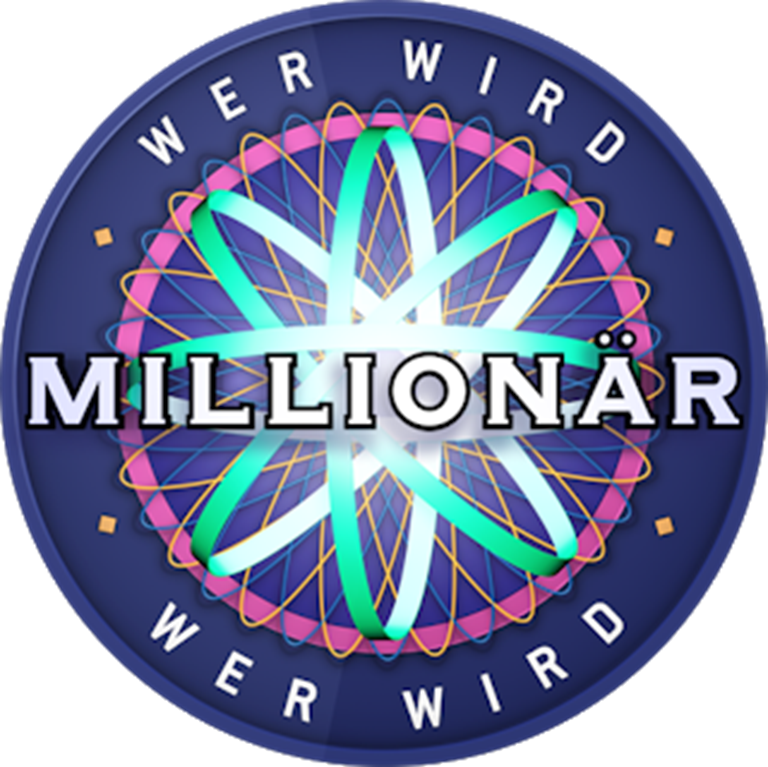 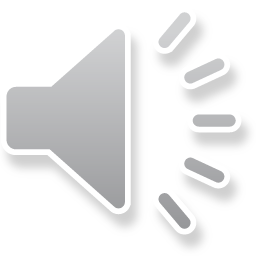 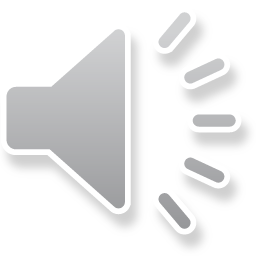 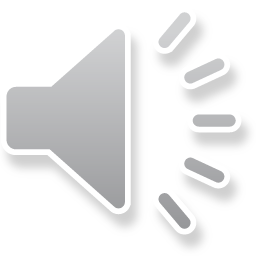 € 100
Frage 2
Antwort D
Antwort C
Antwort A
Antwort B
D:
C:
A:
B:
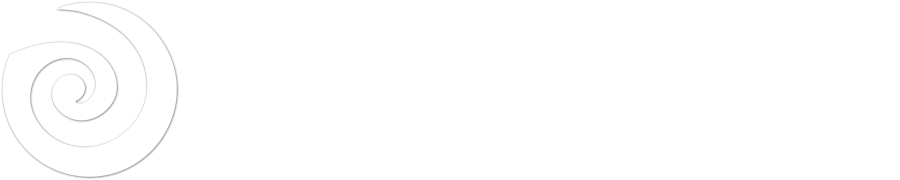 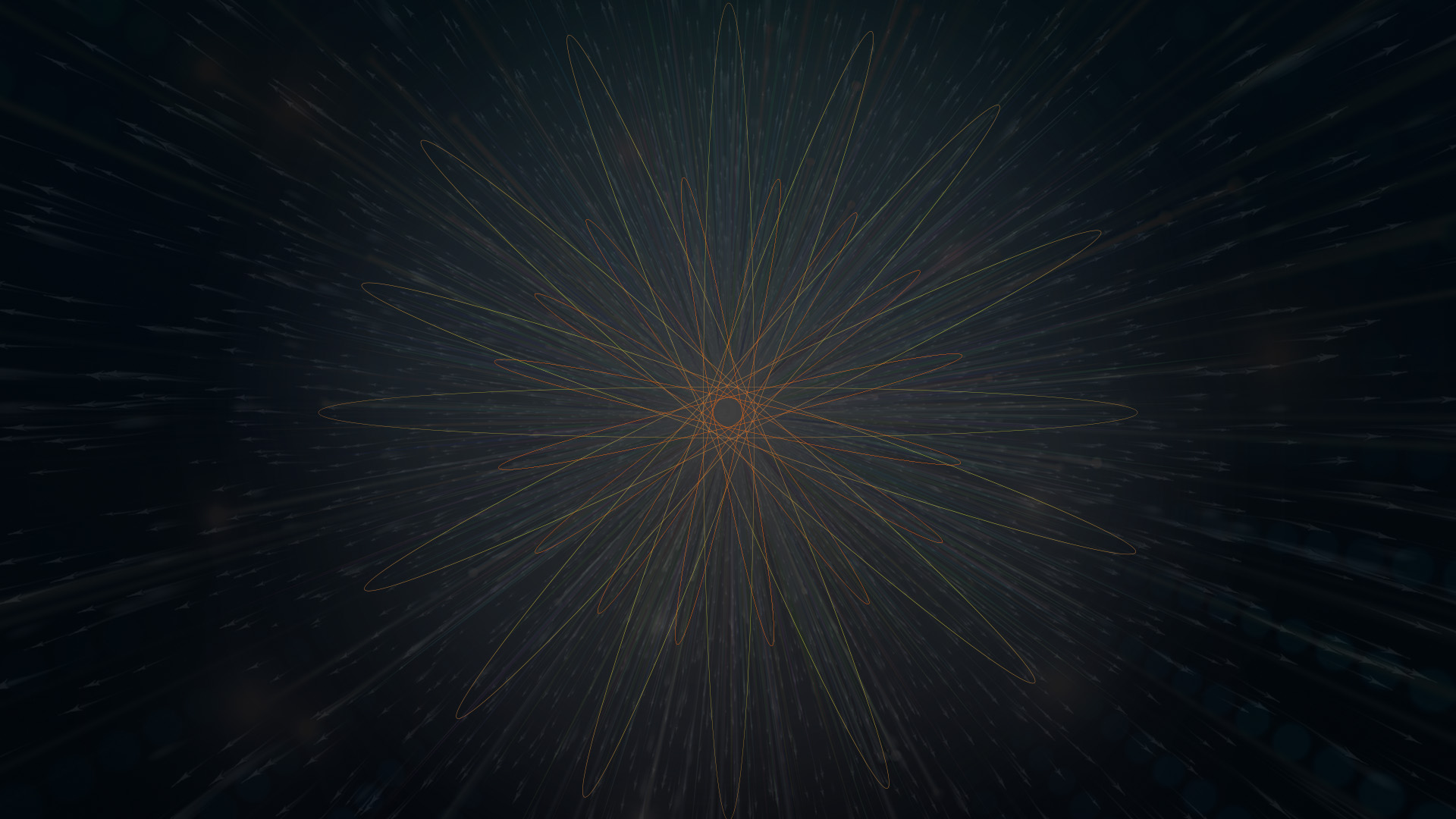 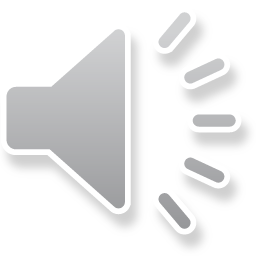 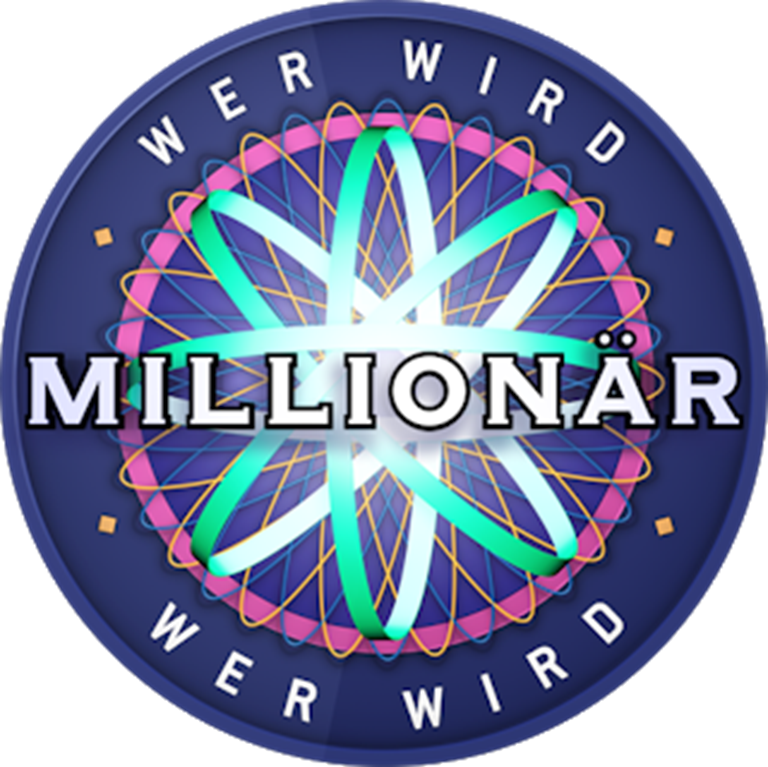 € 100
Frage 2
Antwort D
Antwort C
Antwort B
Antwort A
D:
C:
B:
A:
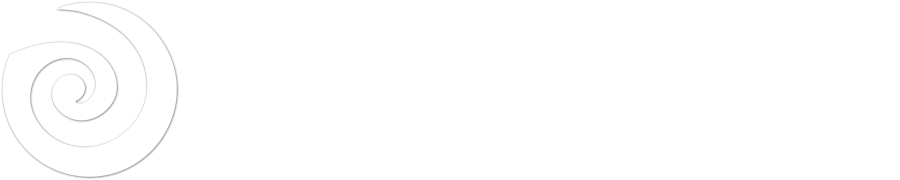 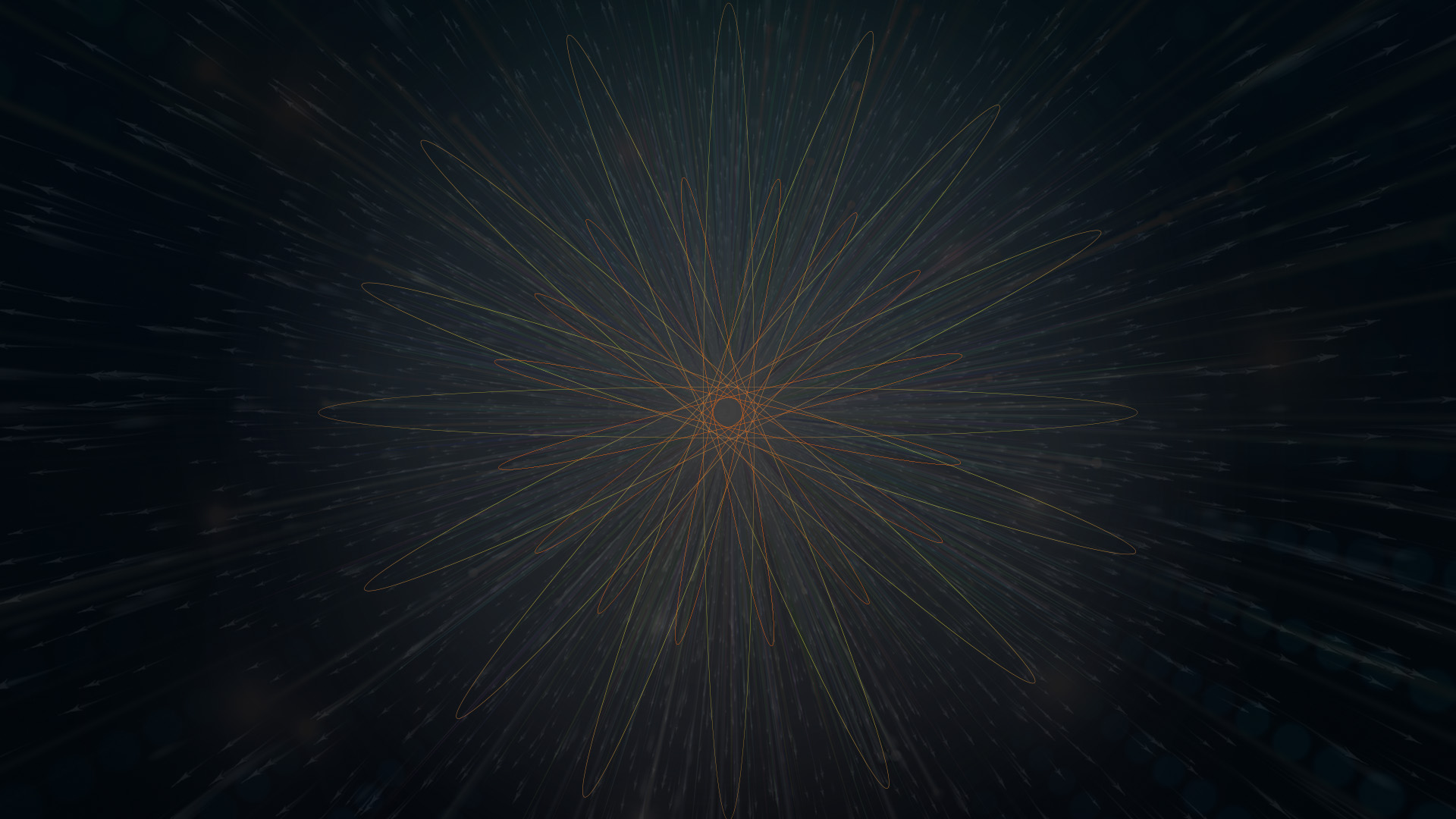 Hier werden die Quizergebnisse angezeigt.
Keine Quizfrage zugeordnet
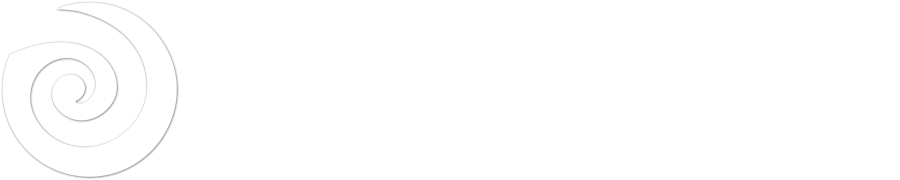 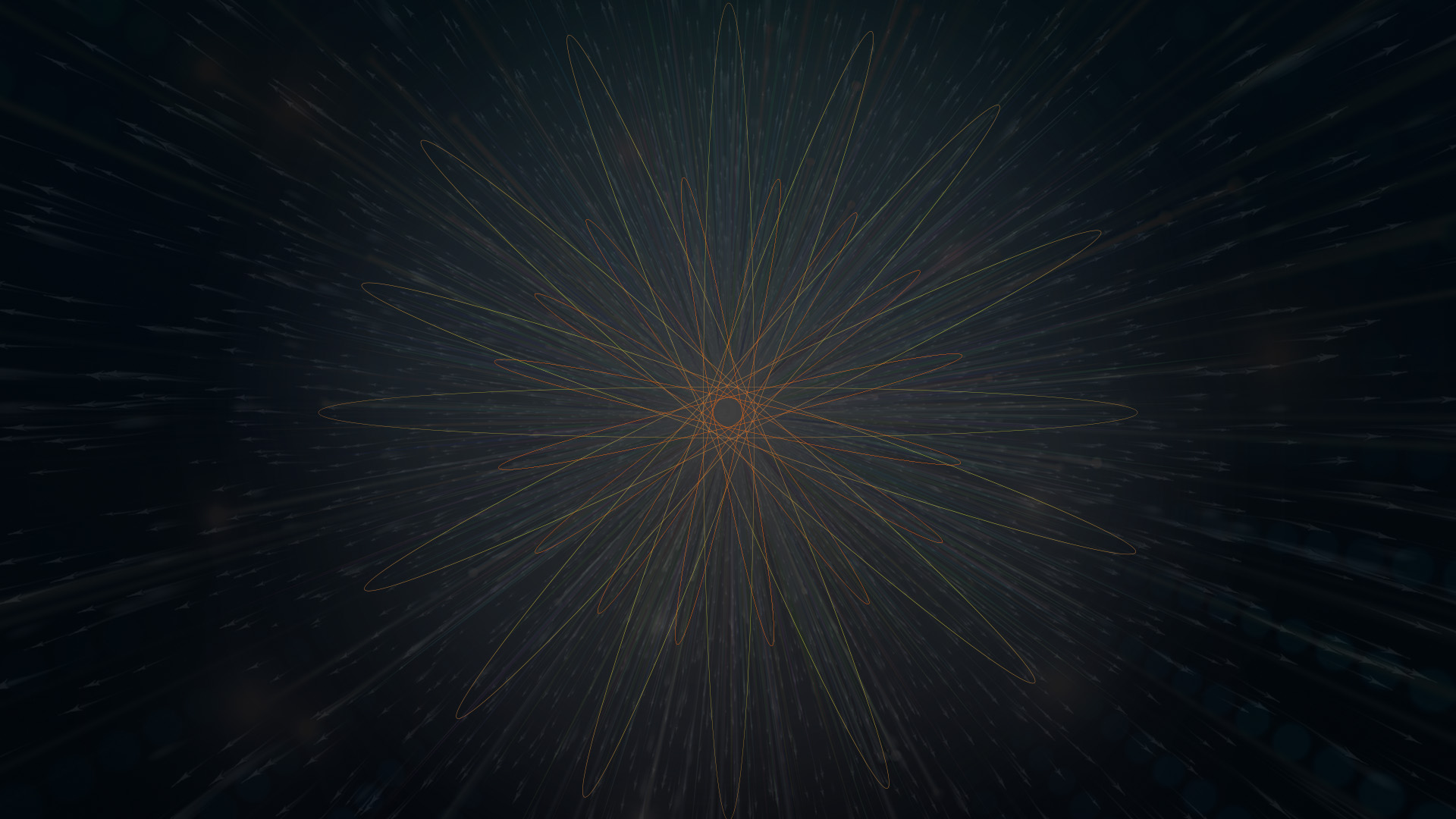 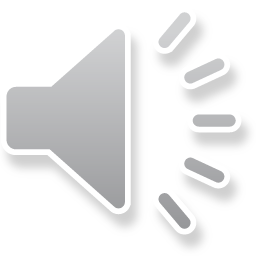 15
14
13
12
11
10
9
8
7
6
5
4
3
2
1
€ 1 MILLION
€ 500.000
€ 125.000
€ 64.000
€ 32.000
€ 16.000
€ 8.000
€ 4.000
€ 2.000
€ 1.000
€ 500
€ 300
€ 200
€ 100
€ 50
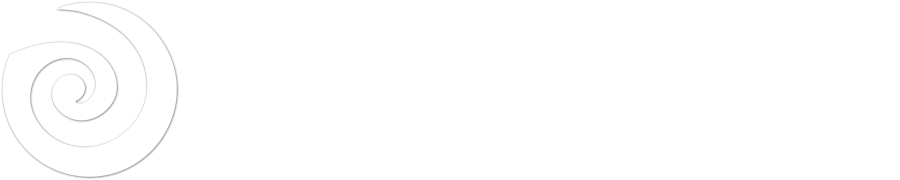 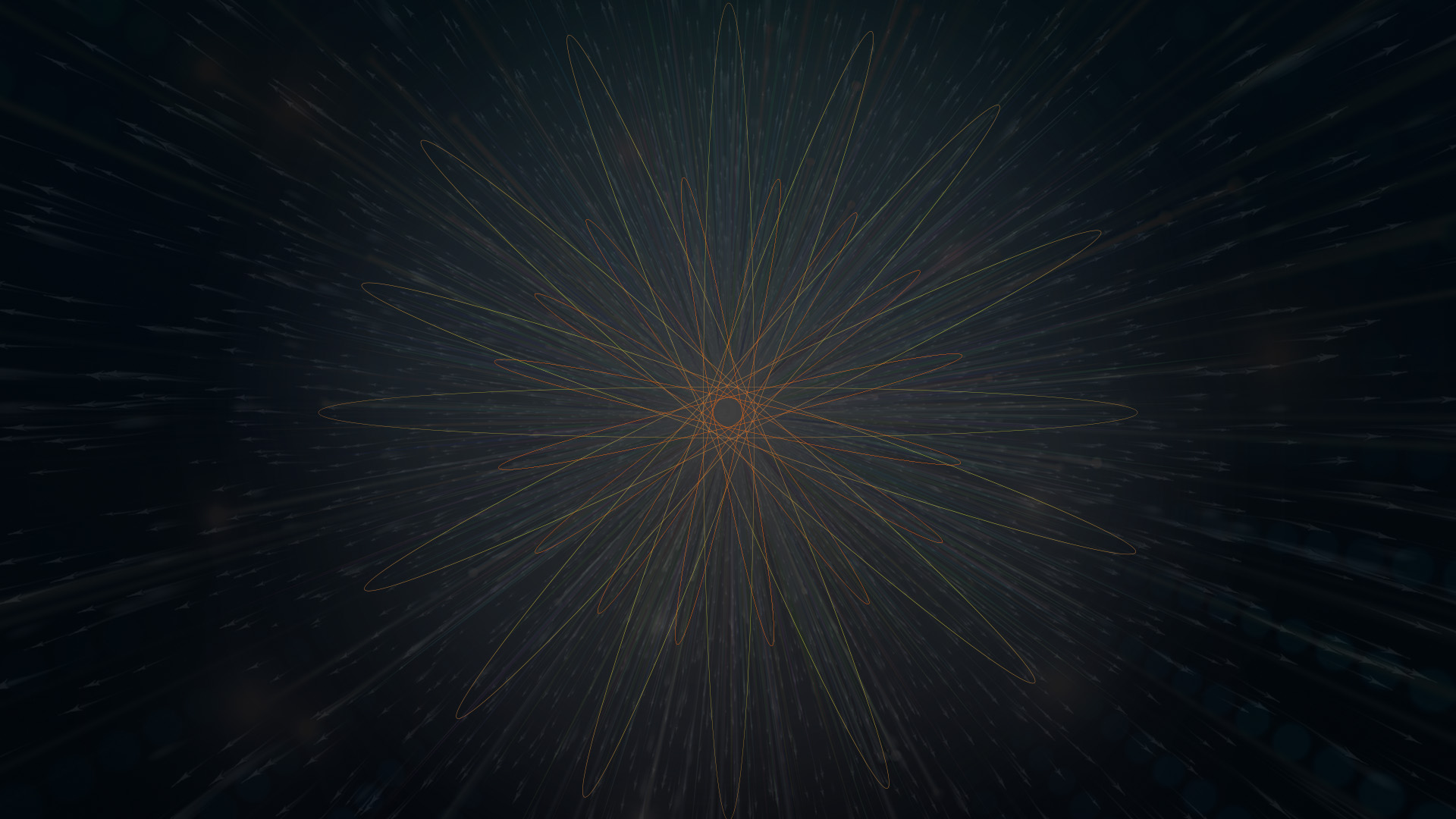 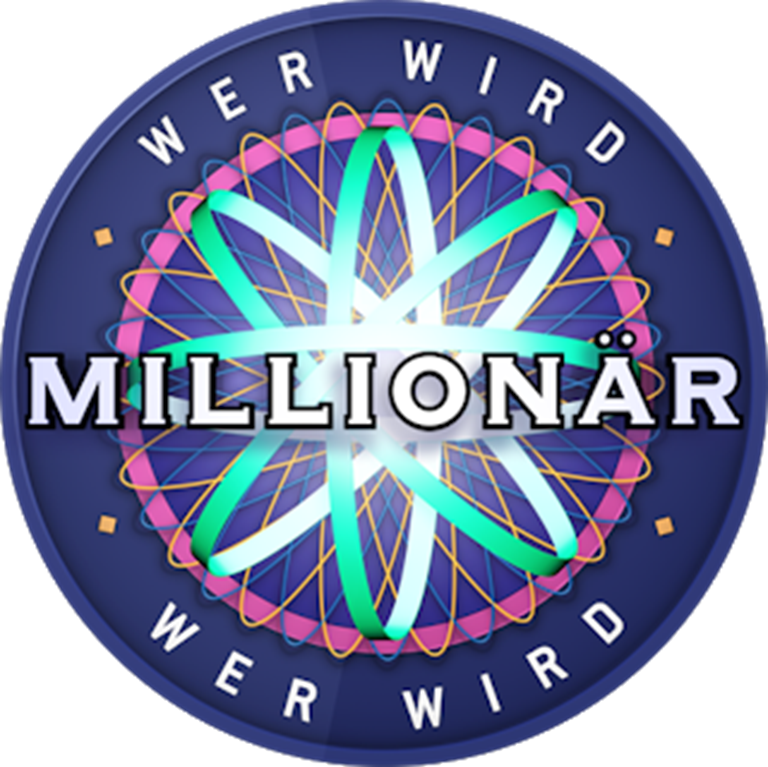 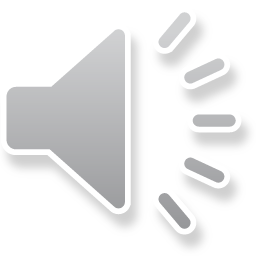 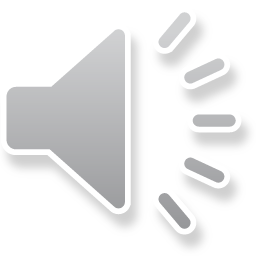 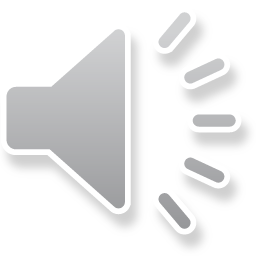 € 200
Frage 3
Antwort D
Antwort C
Antwort A
Antwort B
D:
C:
A:
B:
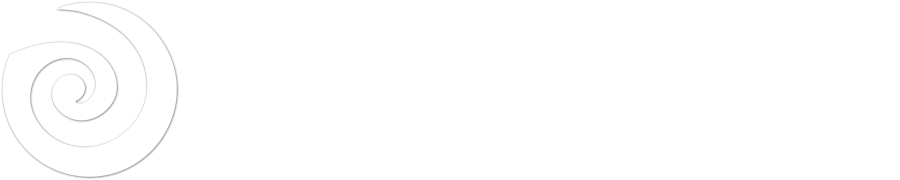 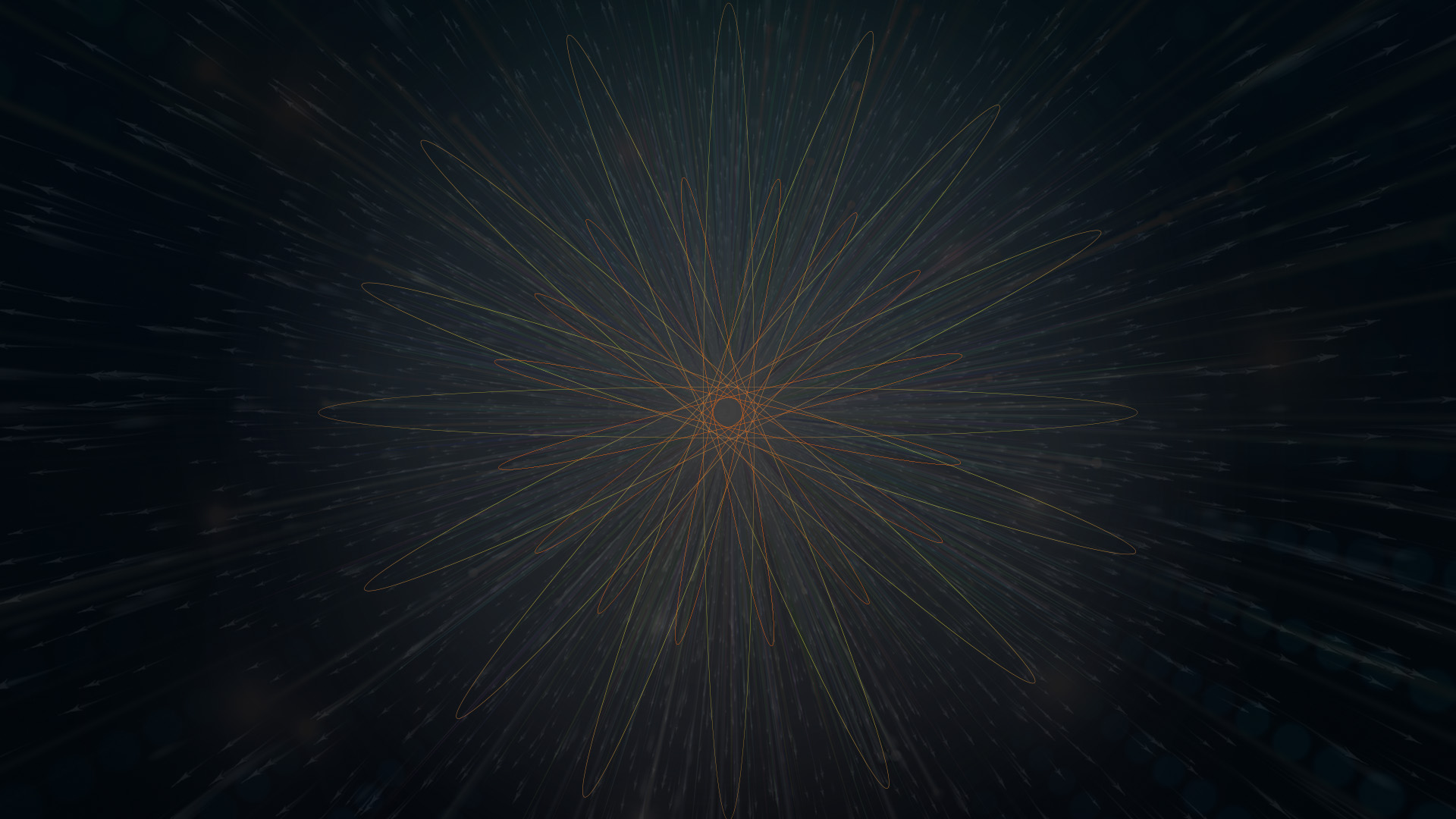 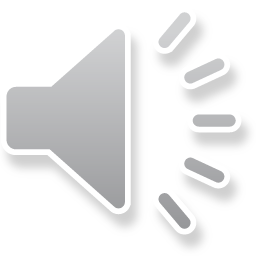 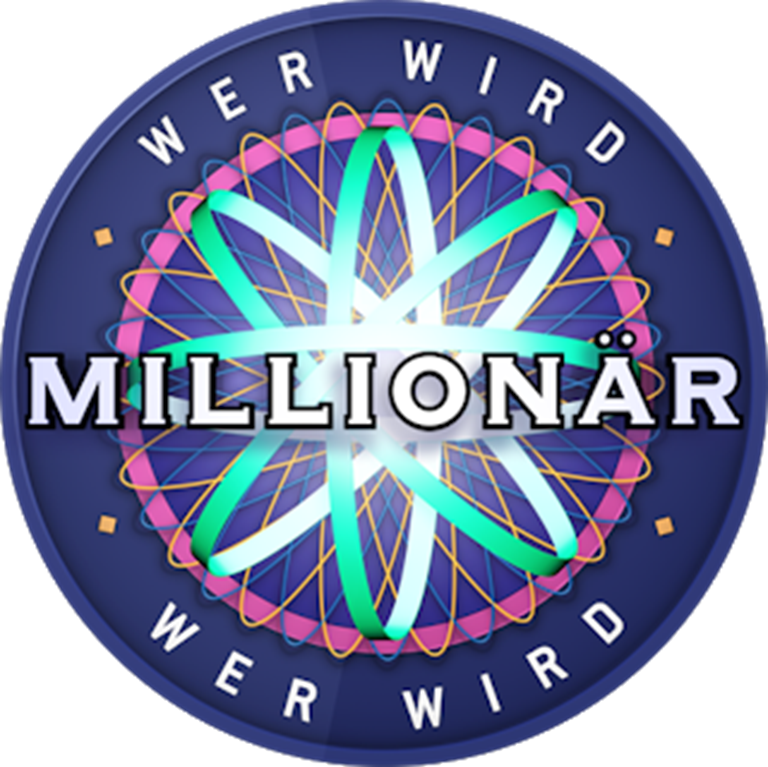 € 200
Frage 3
Antwort D
Antwort C
Antwort B
Antwort A
D:
C:
B:
A:
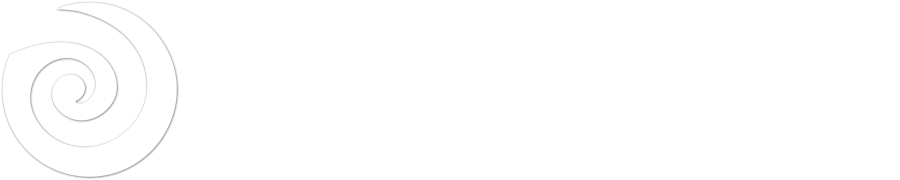 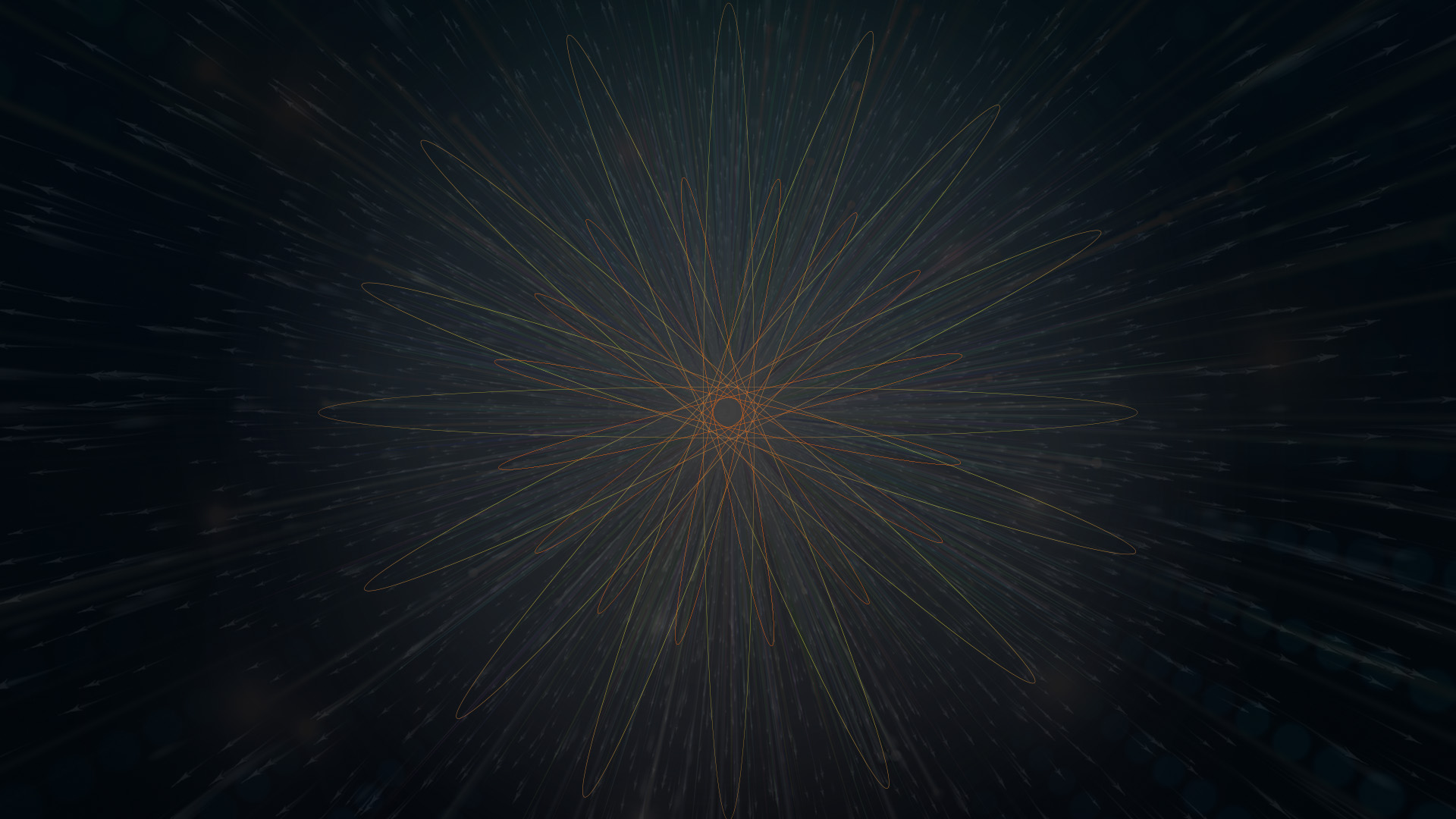 Hier werden die Quizergebnisse angezeigt.
Keine Quizfrage zugeordnet
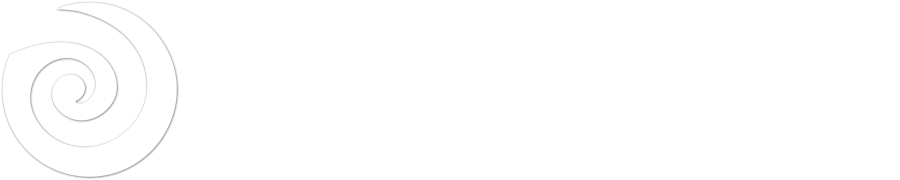 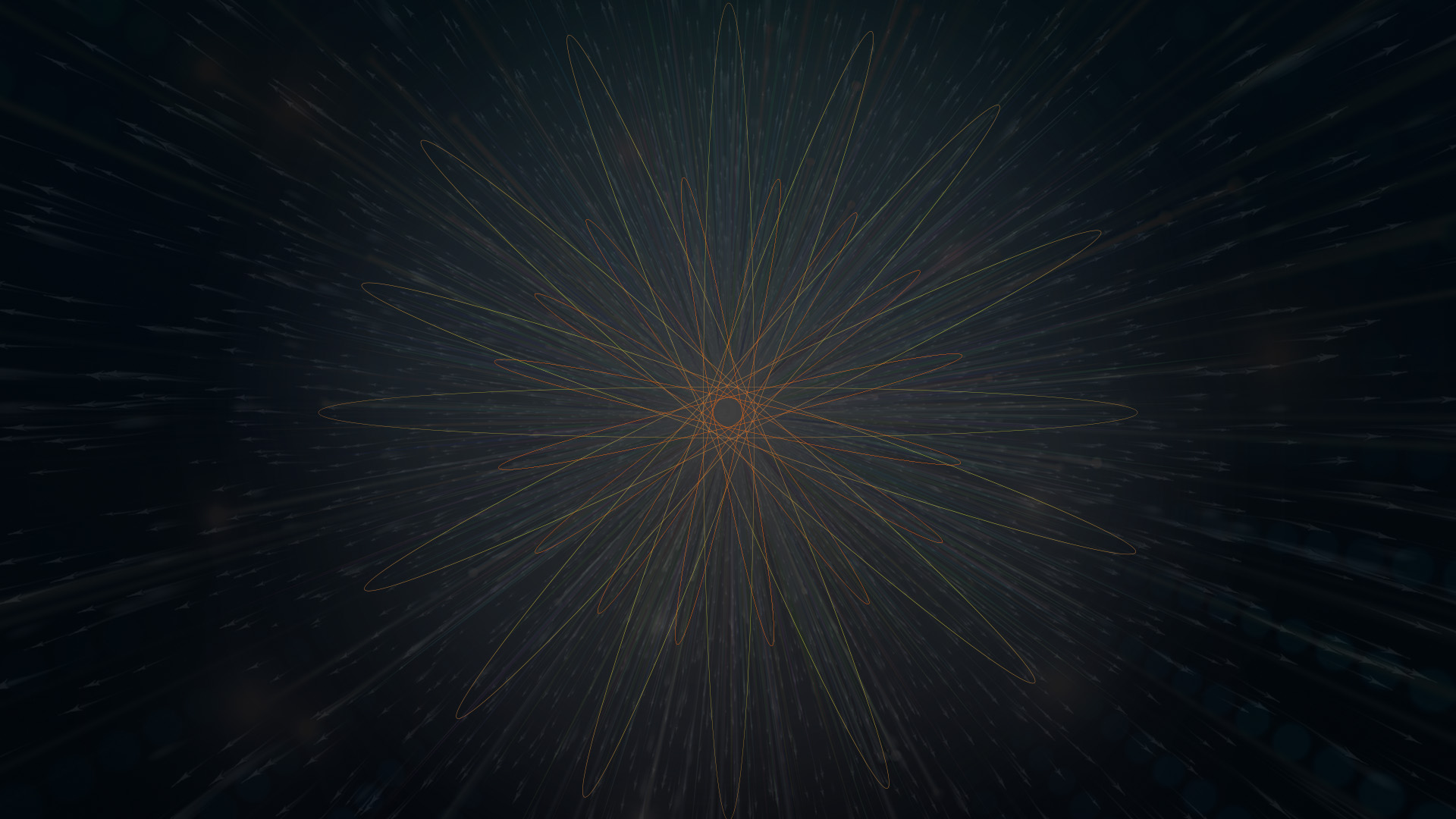 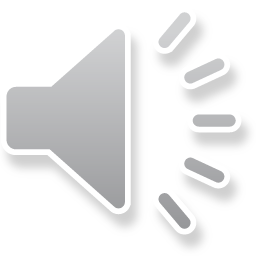 15
14
13
12
11
10
9
8
7
6
5
4
3
2
1
€ 1 MILLION
€ 500.000
€ 125.000
€ 64.000
€ 32.000
€ 16.000
€ 8.000
€ 4.000
€ 2.000
€ 1.000
€ 500
€ 300
€ 200
€ 100
€ 50
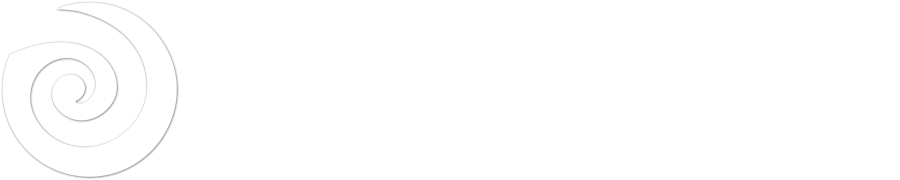 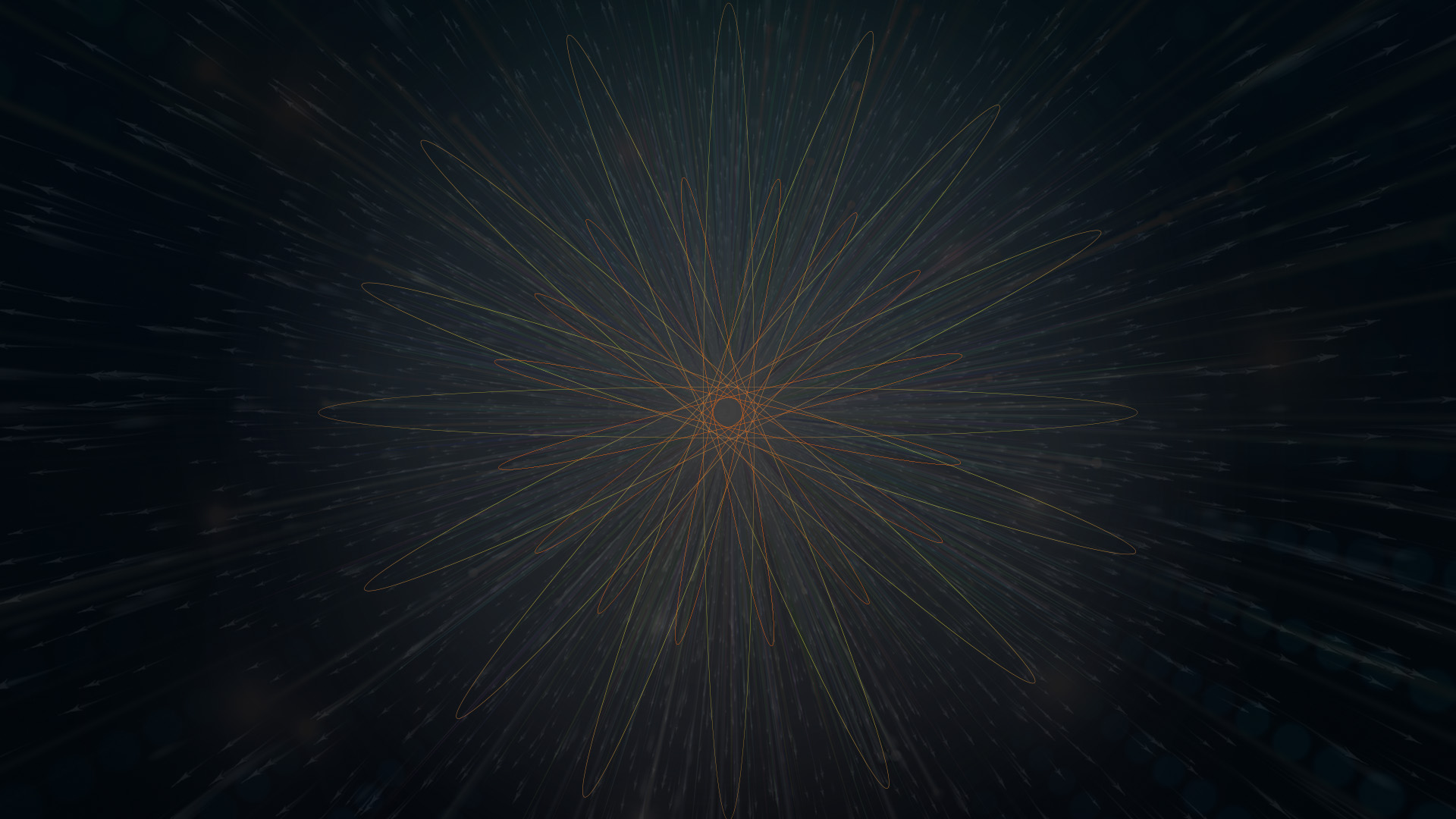 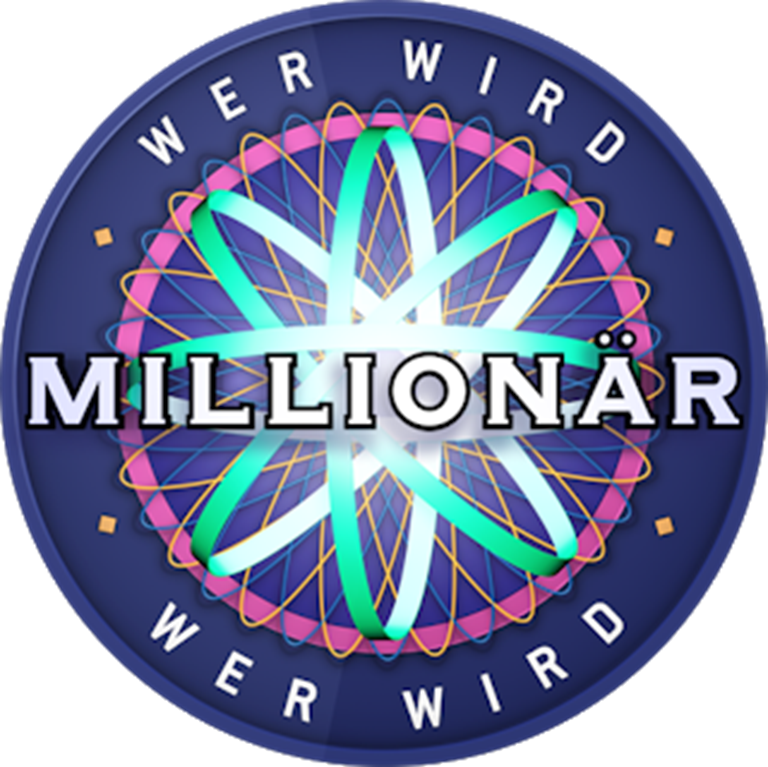 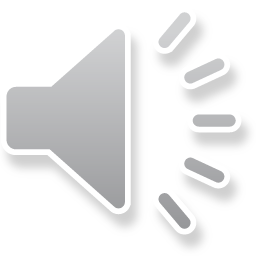 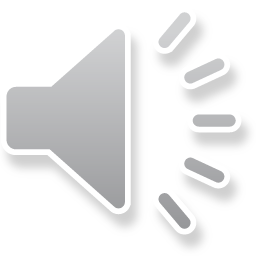 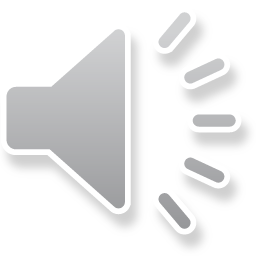 € 300
Frage 4
Antwort D
Antwort C
Antwort A
Antwort B
D:
C:
A:
B:
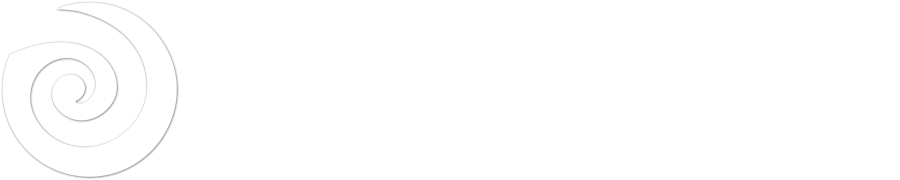 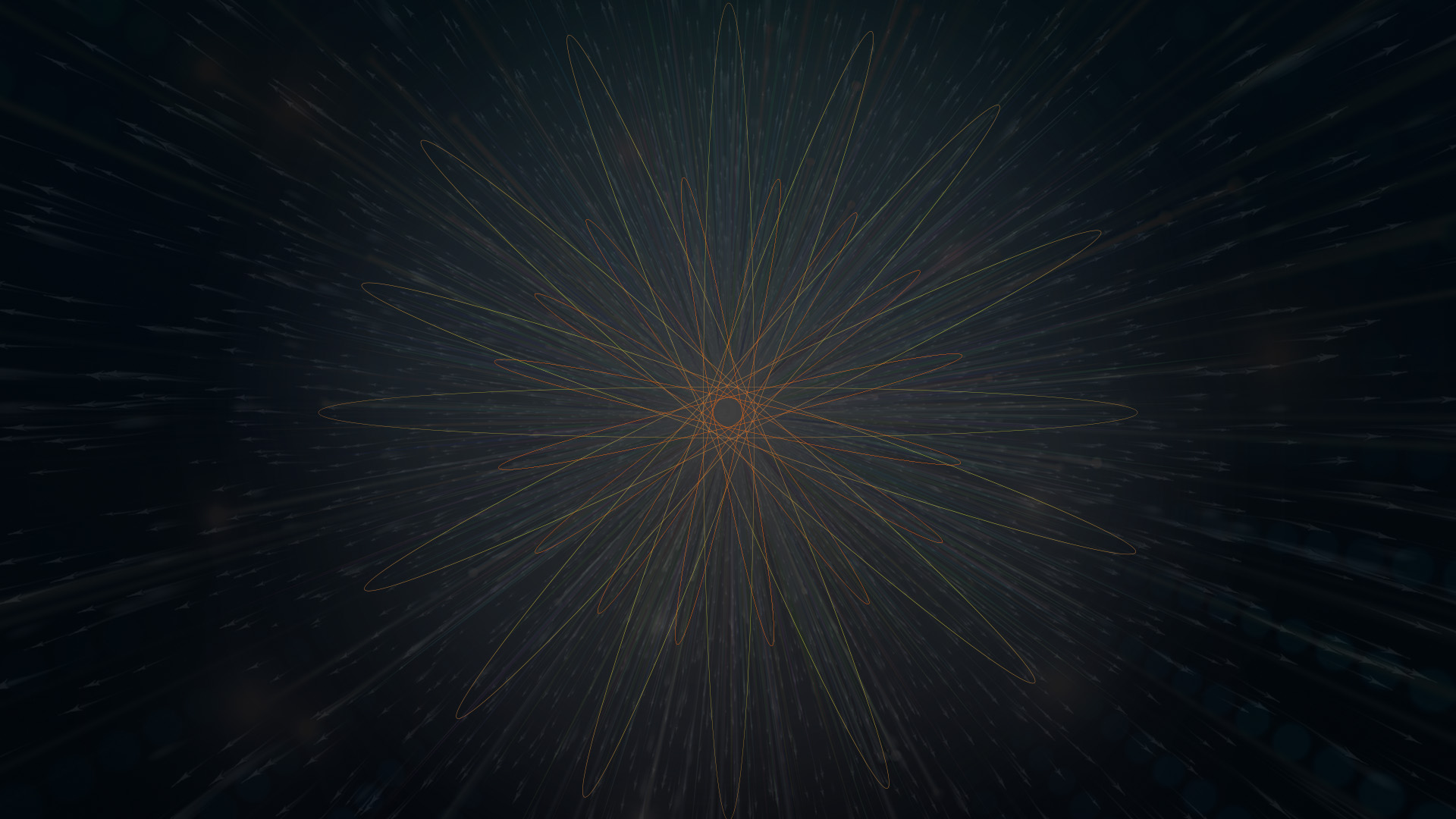 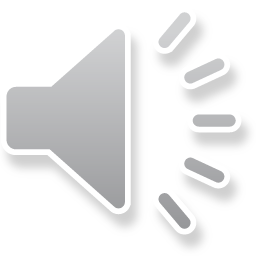 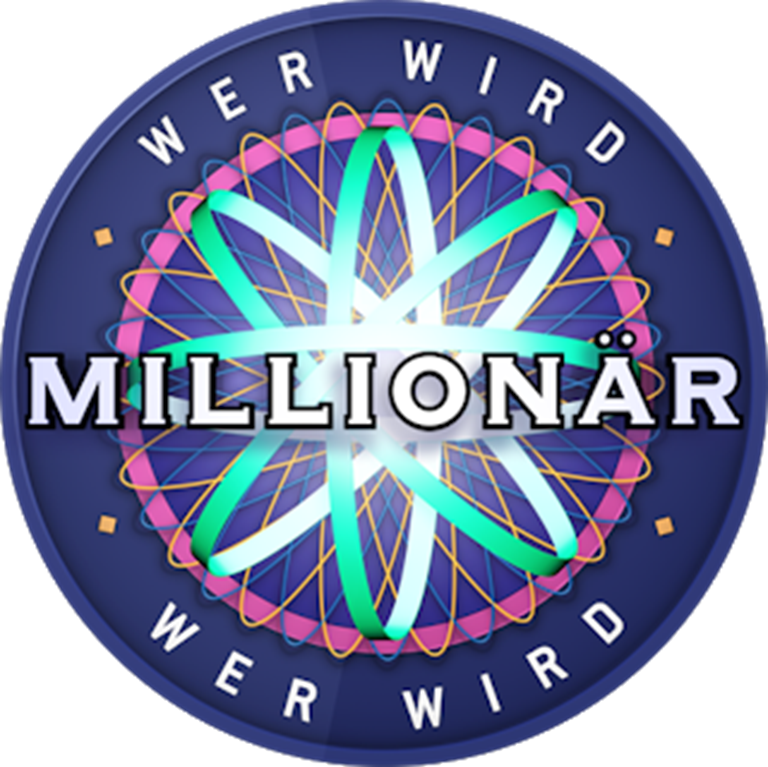 € 300
Frage 4
Antwort D
Antwort C
Antwort B
Antwort A
D:
C:
B:
A:
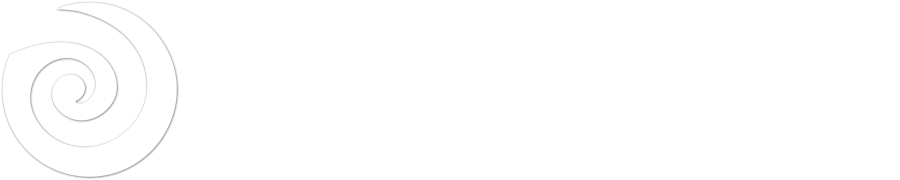 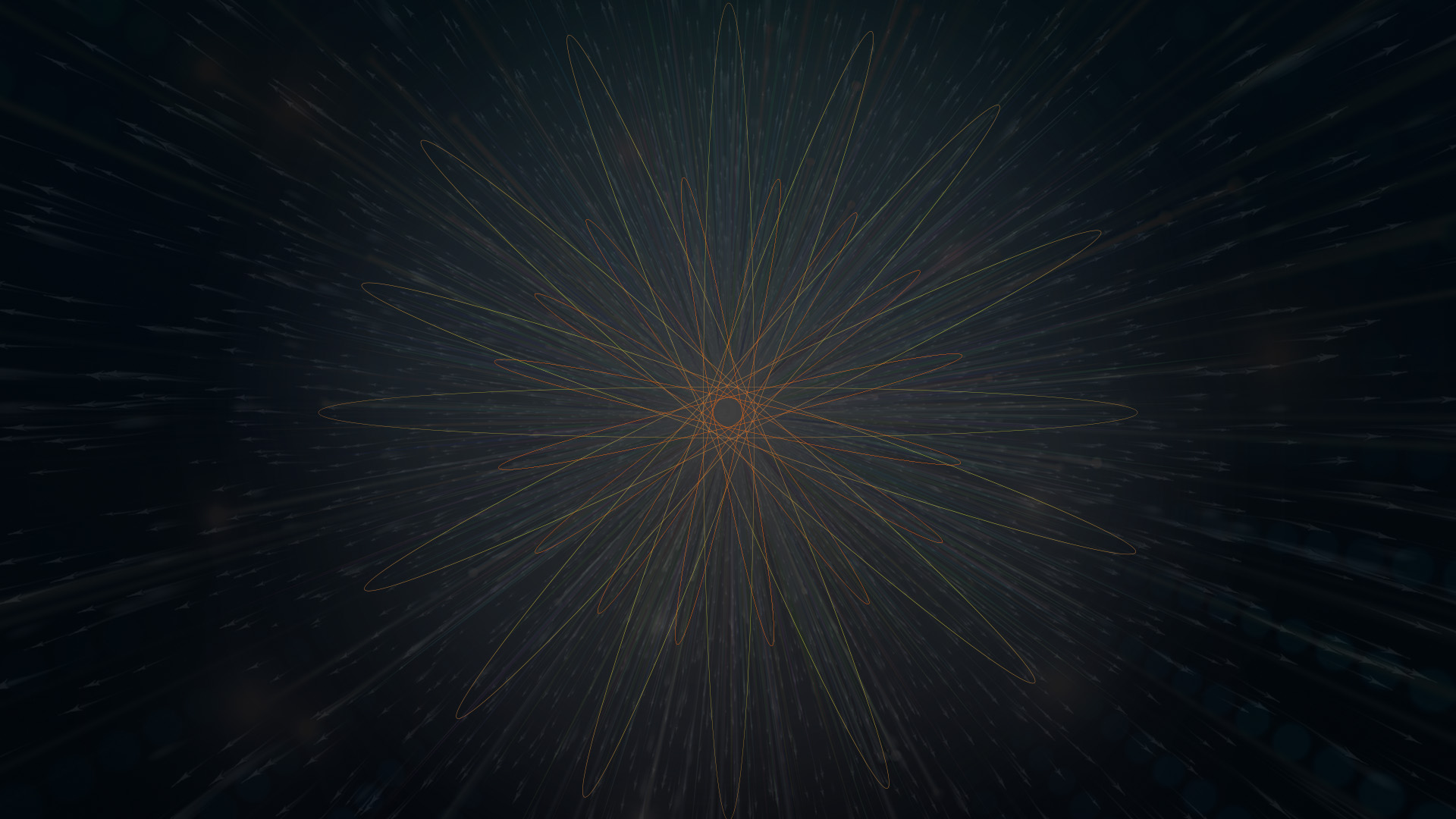 Hier werden die Quizergebnisse angezeigt.
Keine Quizfrage zugeordnet
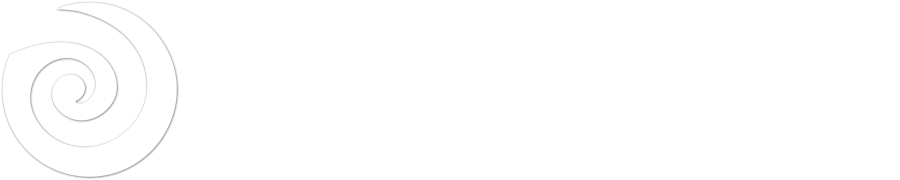 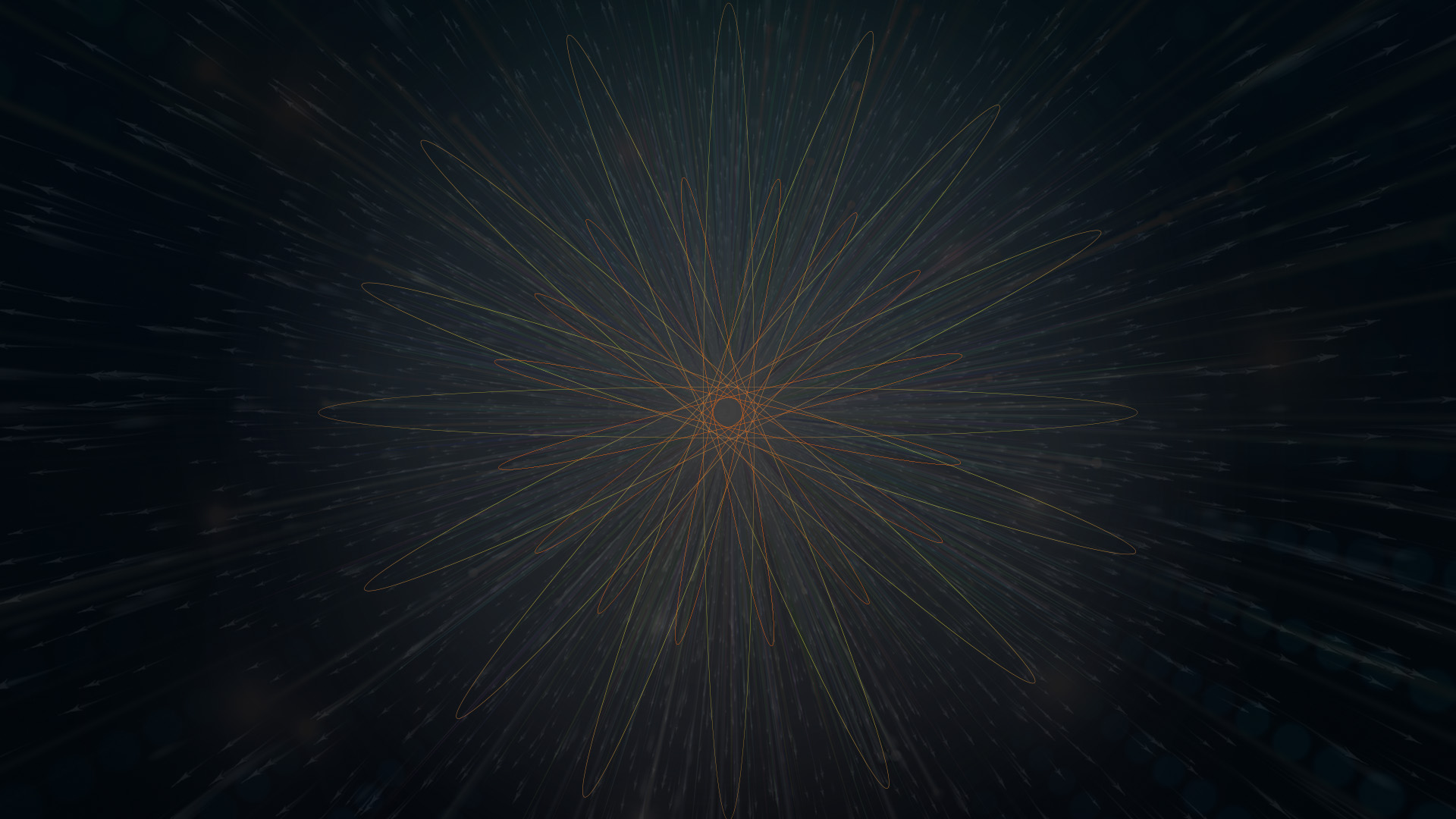 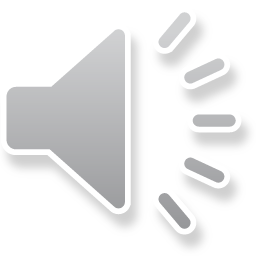 15
14
13
12
11
10
9
8
7
6
5
4
3
2
1
€ 1 MILLION
€ 500.000
€ 125.000
€ 64.000
€ 32.000
€ 16.000
€ 8.000
€ 4.000
€ 2.000
€ 1.000
€ 500
€ 300
€ 200
€ 100
€ 50
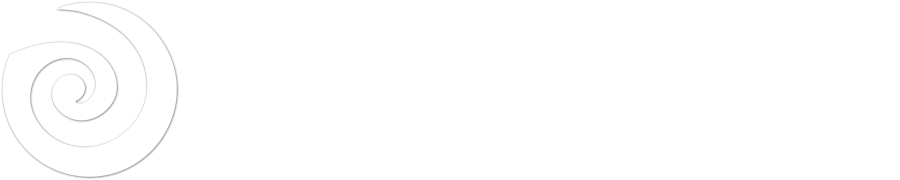 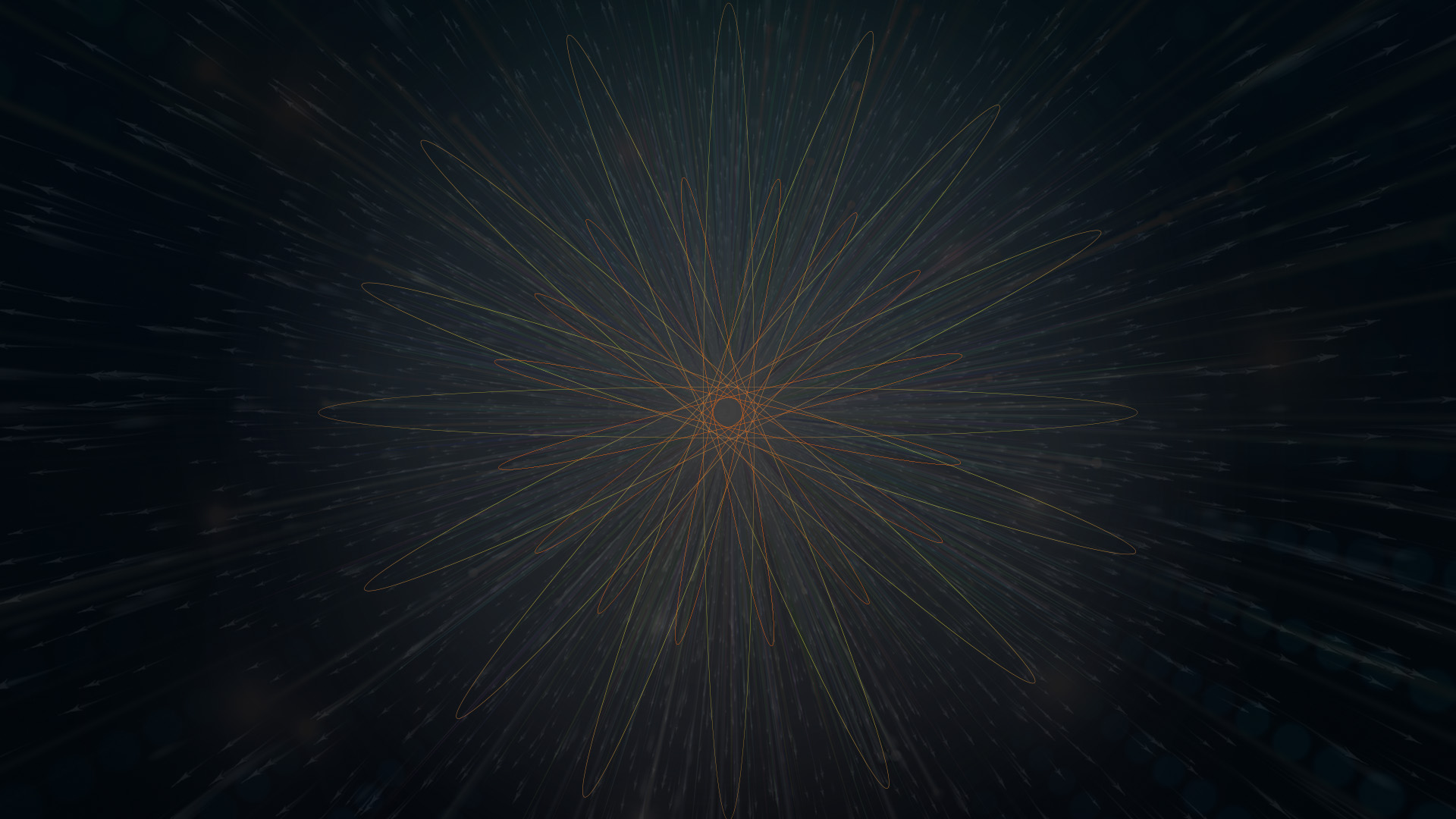 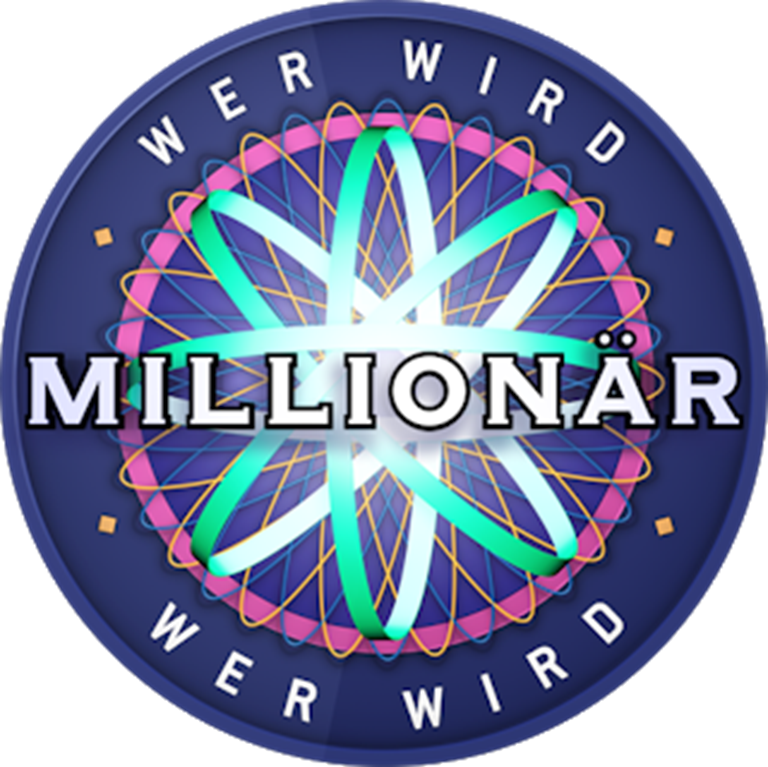 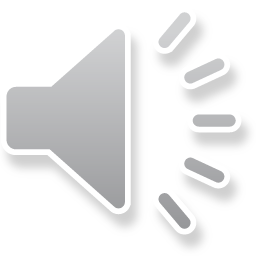 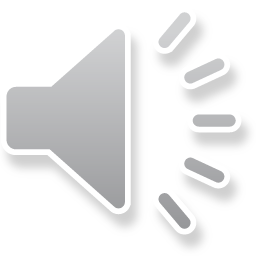 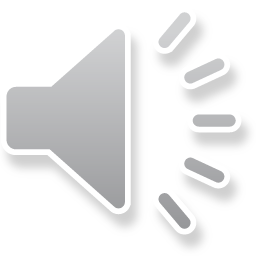 € 500
Frage 5
Antwort D
Antwort C
Antwort A
Antwort B
D:
C:
A:
B:
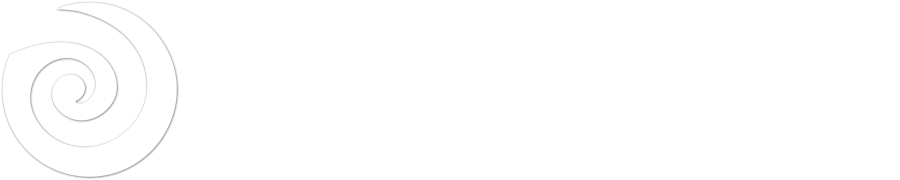 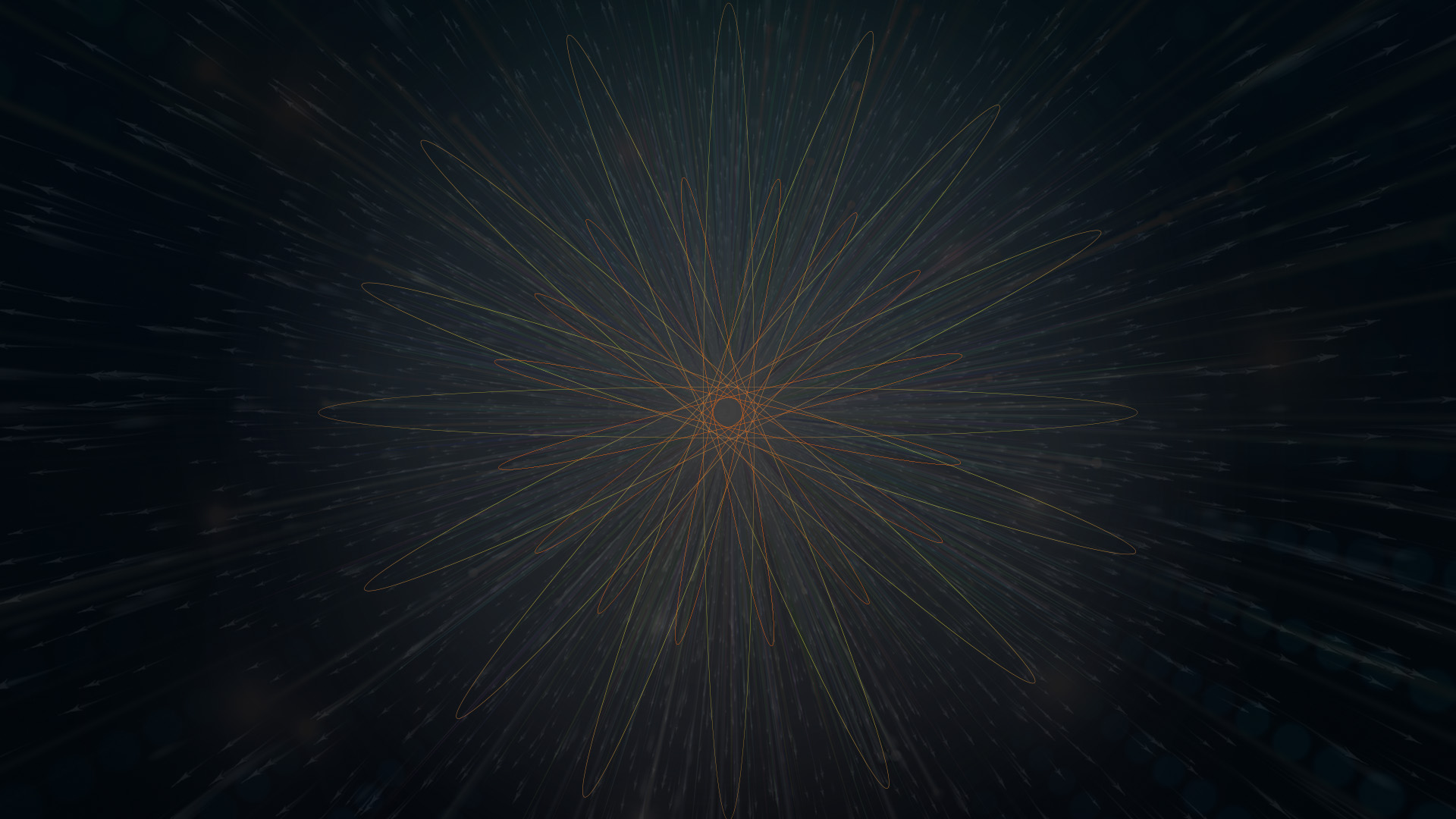 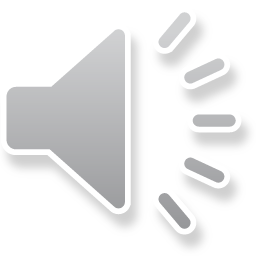 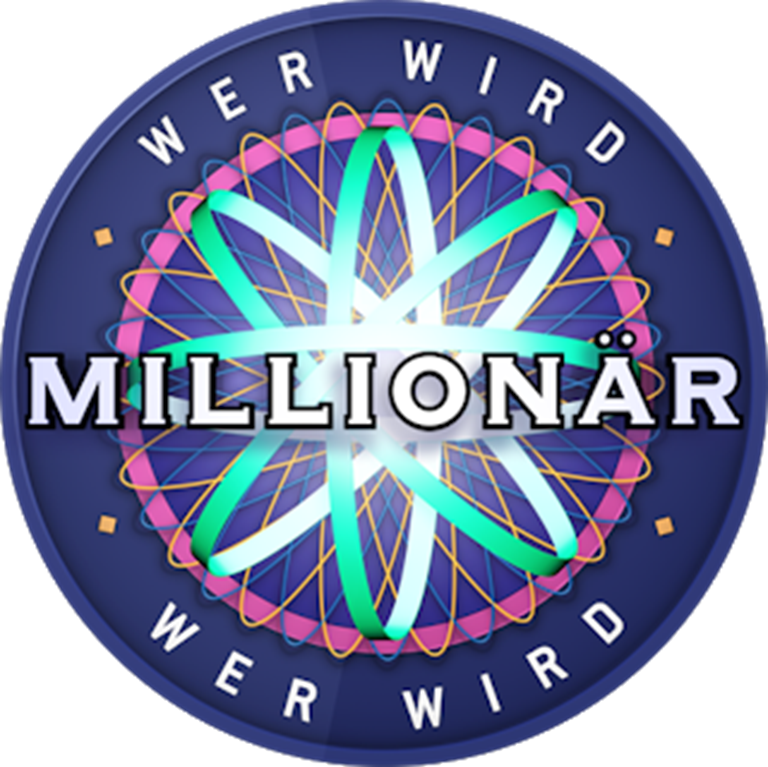 € 500
Frage 5
Antwort D
Antwort C
Antwort B
Antwort A
D:
C:
B:
A:
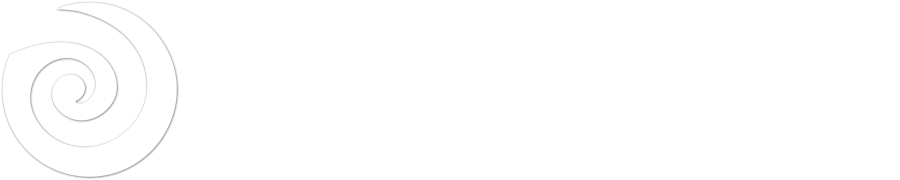 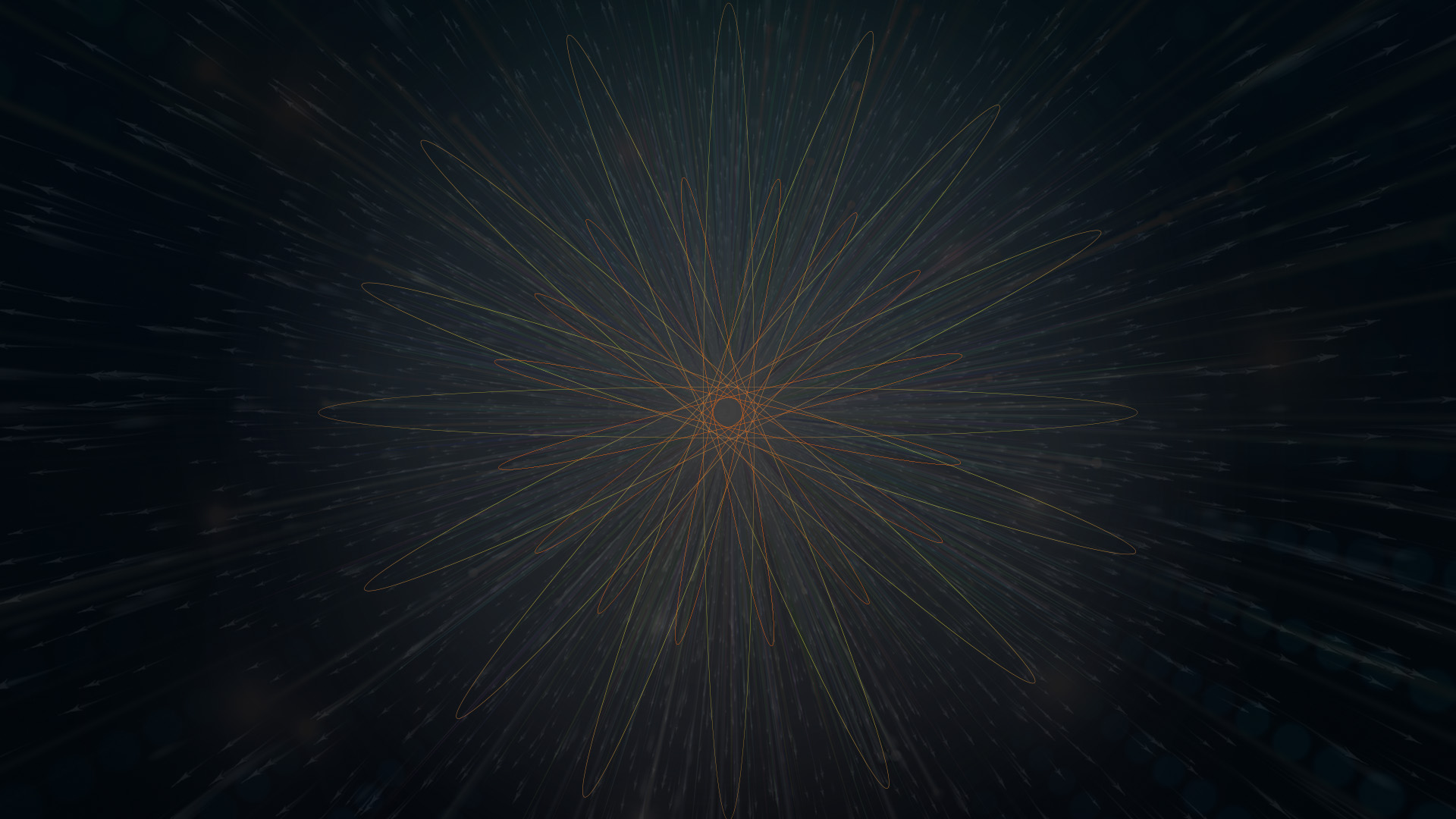 Hier werden die Quizergebnisse angezeigt.
Keine Quizfrage zugeordnet
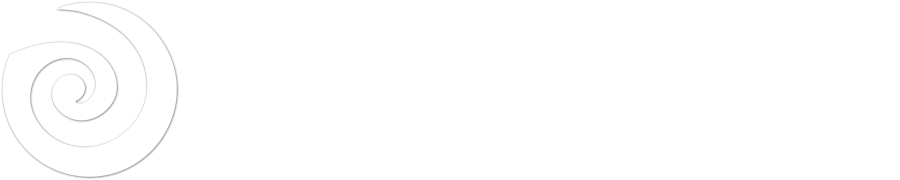 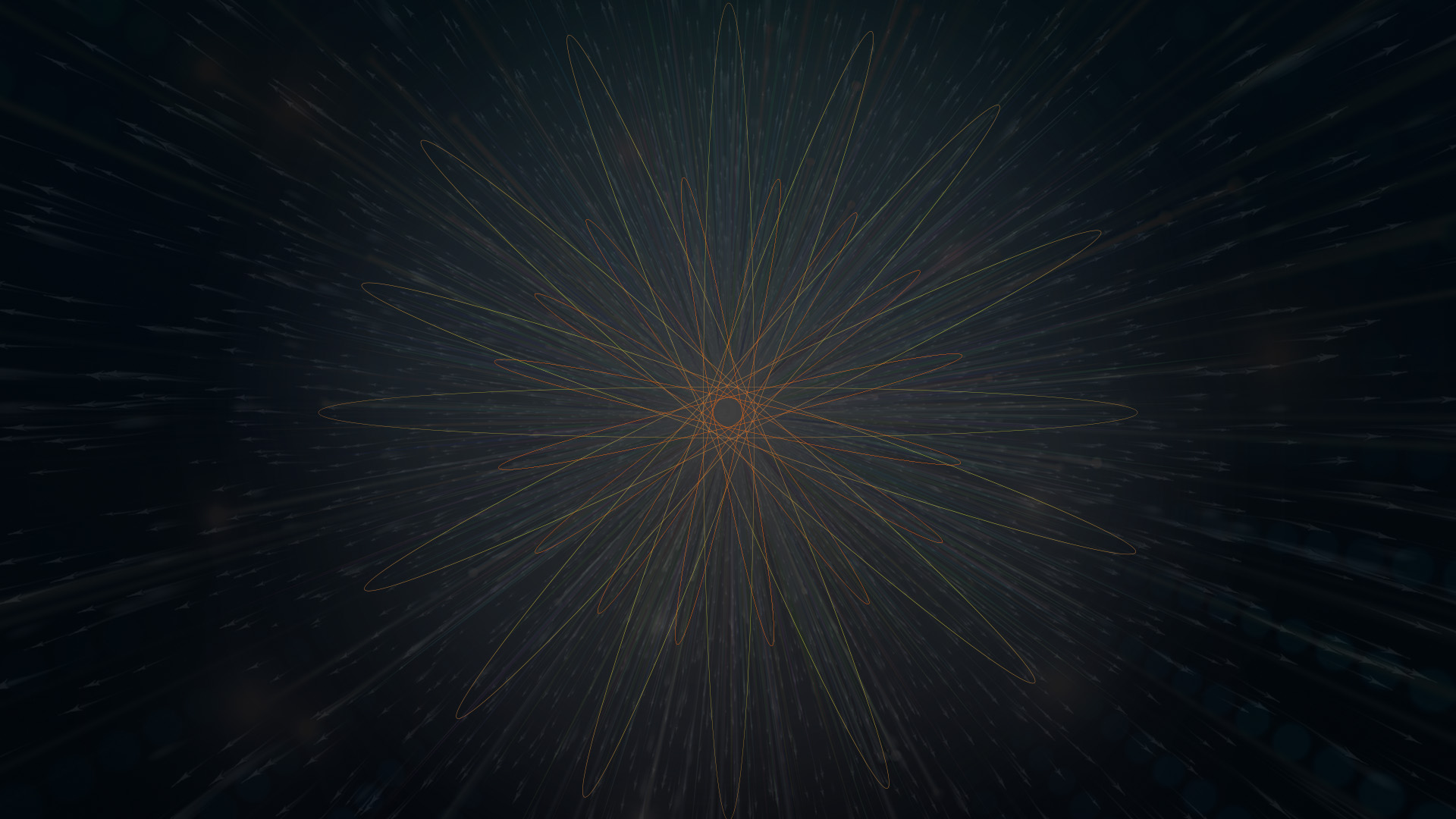 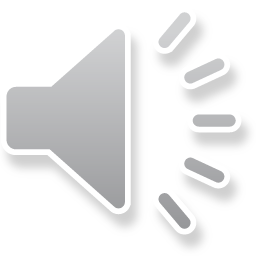 15
14
13
12
11
10
9
8
7
6
5
4
3
2
1
€ 1 MILLION
€ 500.000
€ 125.000
€ 64.000
€ 32.000
€ 16.000
€ 8.000
€ 4.000
€ 2.000
€ 1.000
€ 500
€ 300
€ 200
€ 100
€ 50
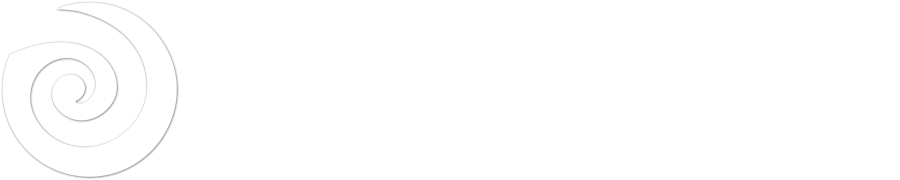 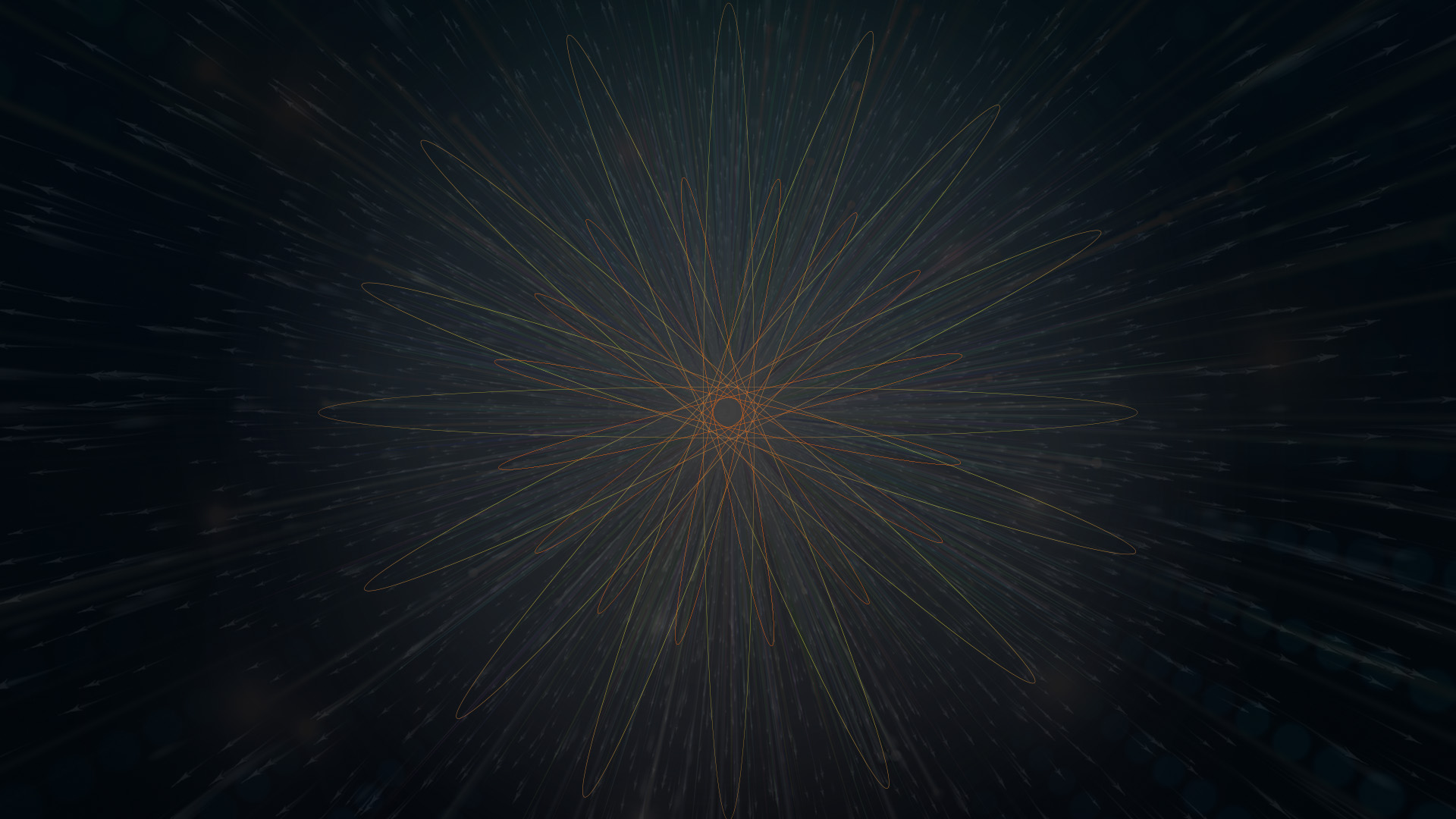 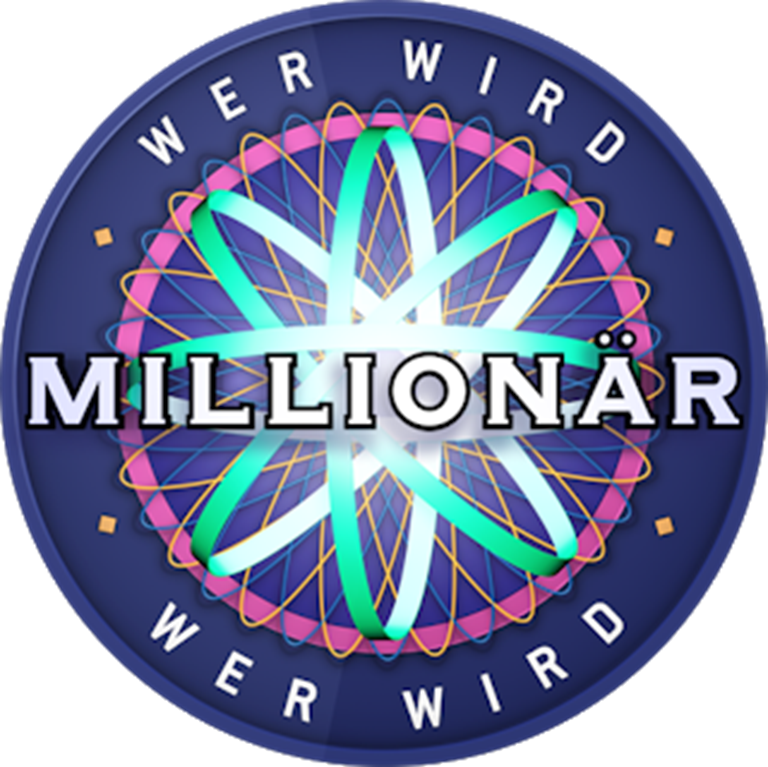 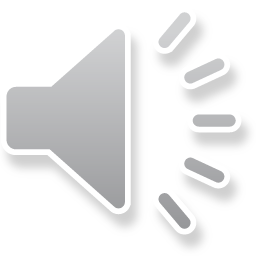 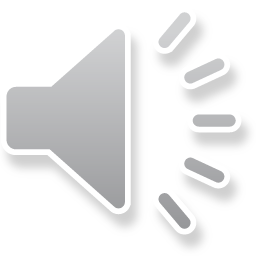 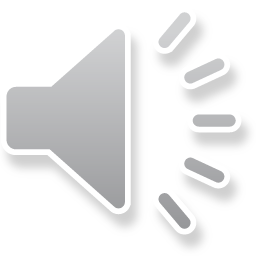 € 1.000
Frage 6
Antwort D
Antwort C
Antwort A
Antwort B
D:
C:
A:
B:
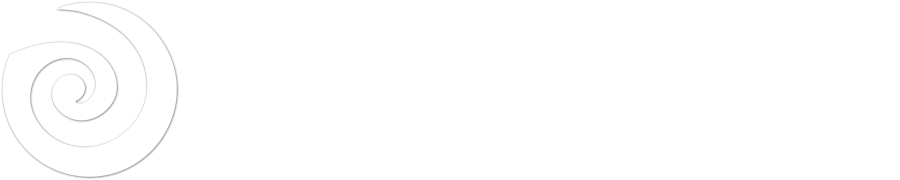 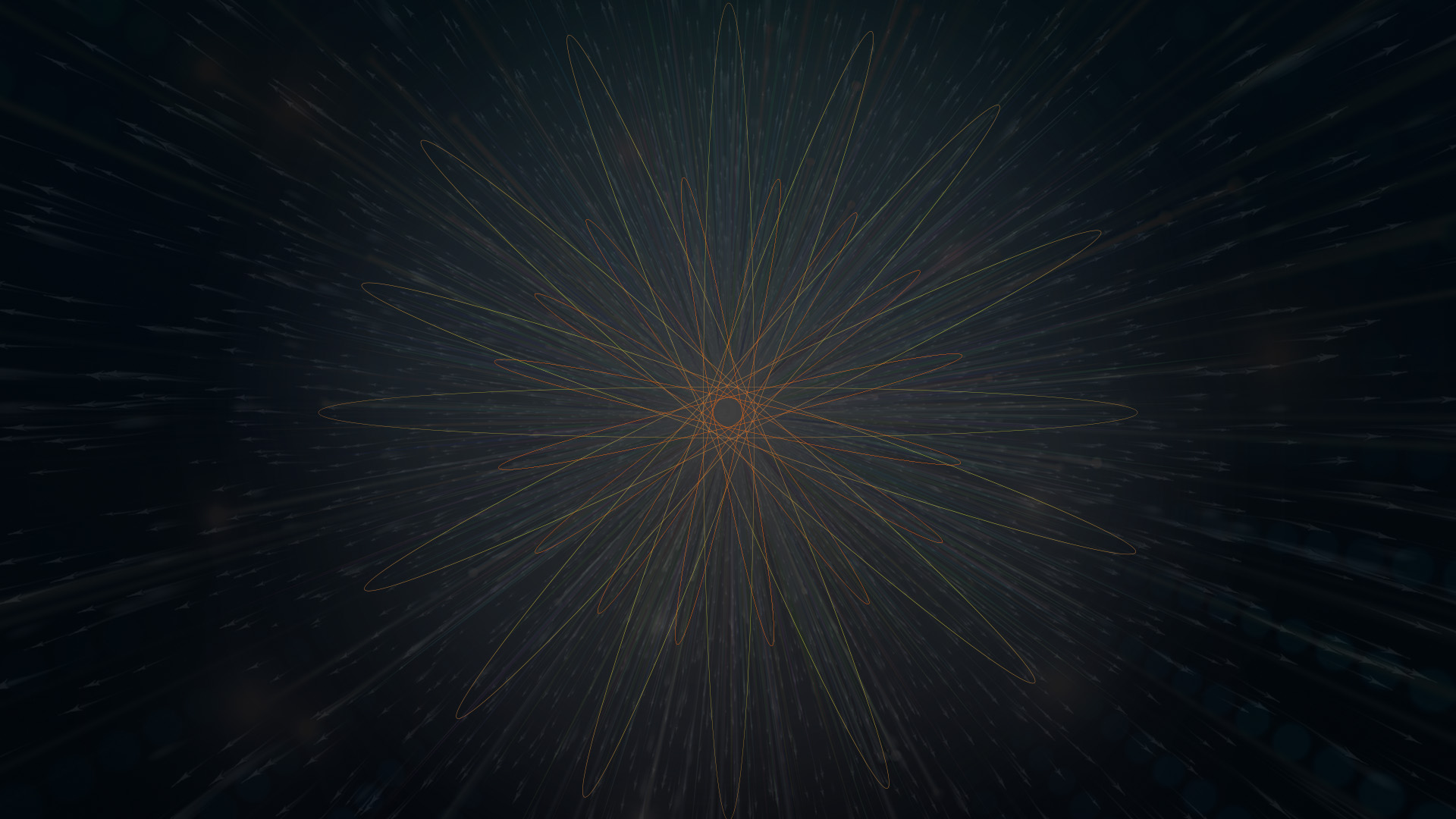 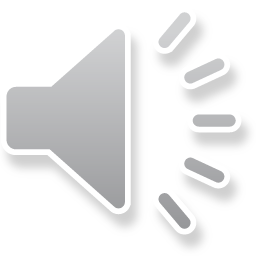 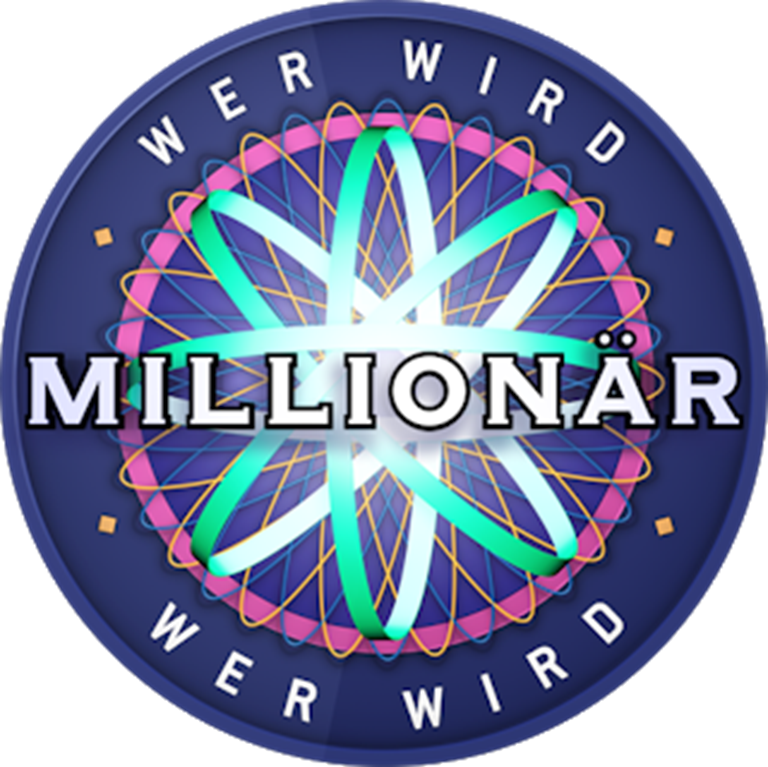 € 1.000
Frage 6
Antwort D
Antwort C
Antwort B
Antwort A
D:
C:
B:
A:
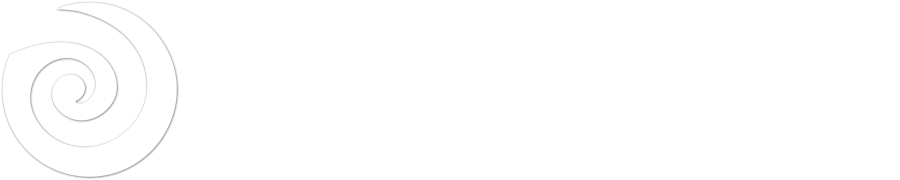 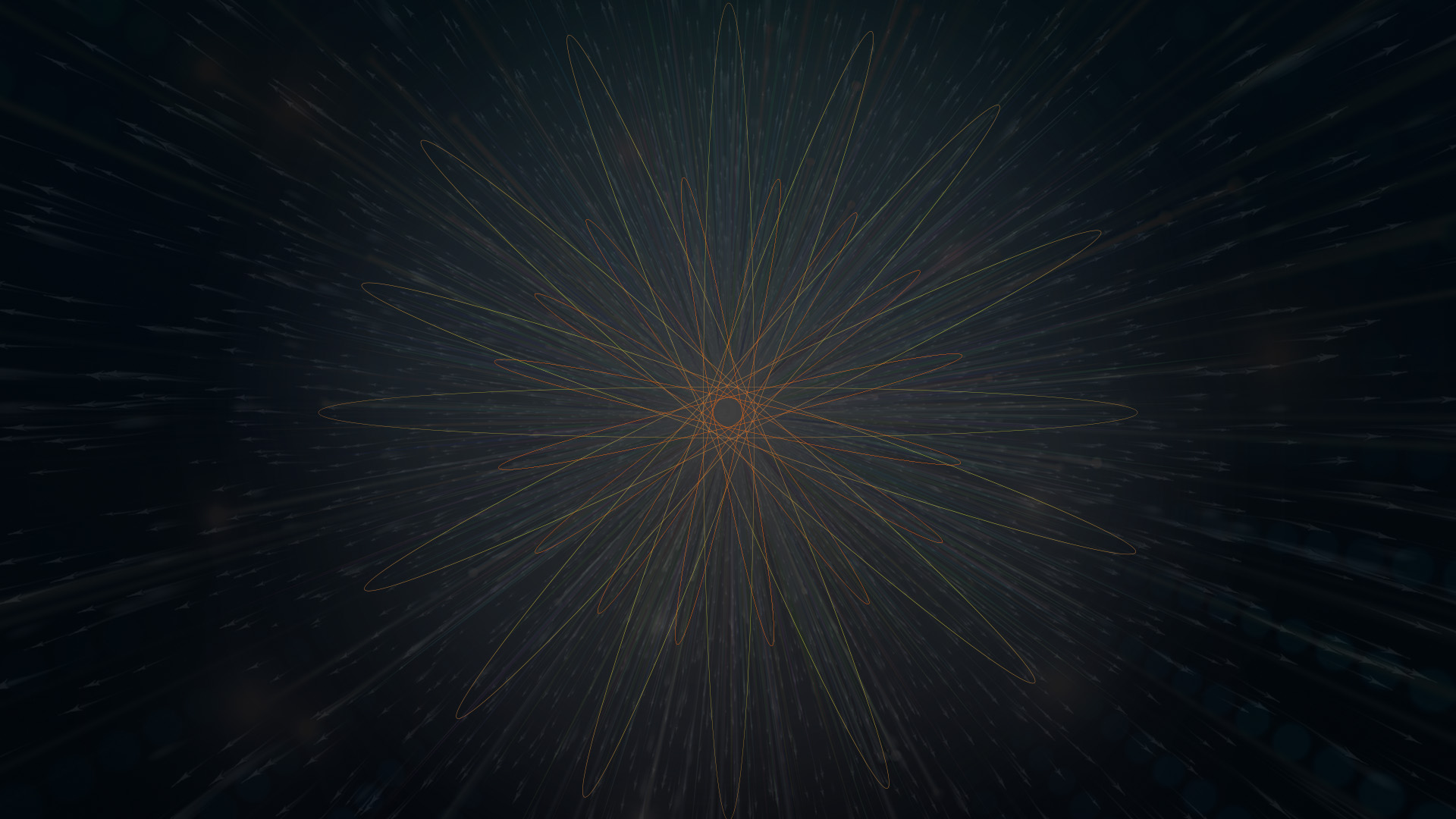 Hier werden die Quizergebnisse angezeigt.
Keine Quizfrage zugeordnet
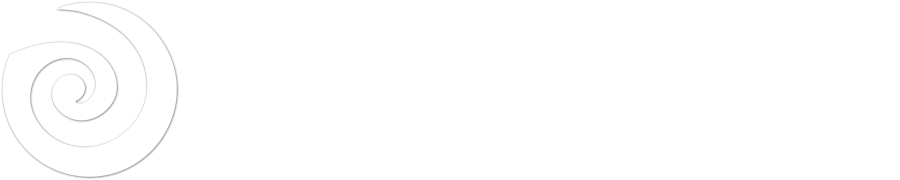 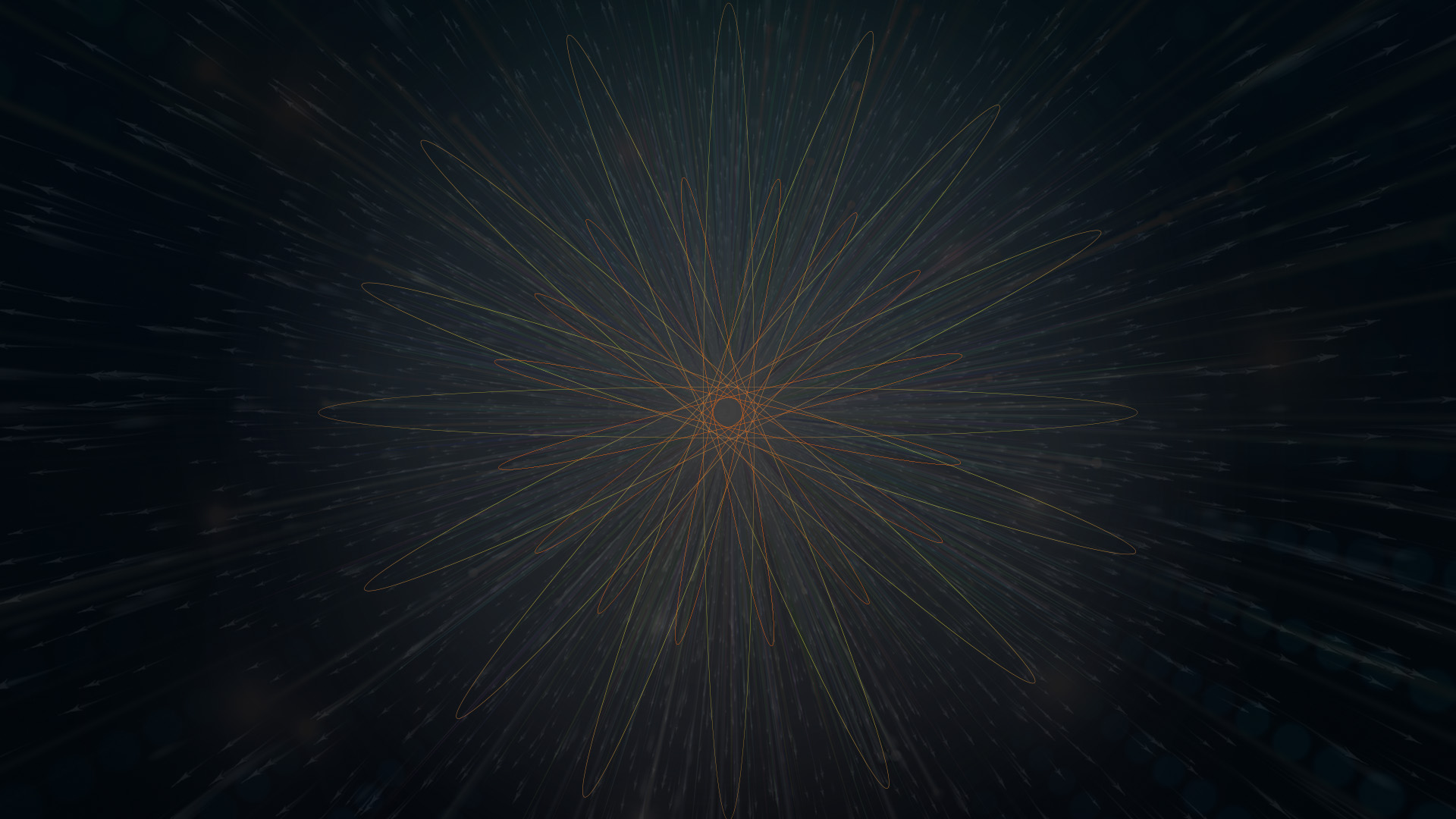 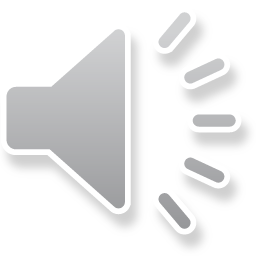 15
14
13
12
11
10
9
8
7
6
5
4
3
2
1
€ 1 MILLION
€ 500.000
€ 125.000
€ 64.000
€ 32.000
€ 16.000
€ 8.000
€ 4.000
€ 2.000
€ 1.000
€ 500
€ 300
€ 200
€ 100
€ 50
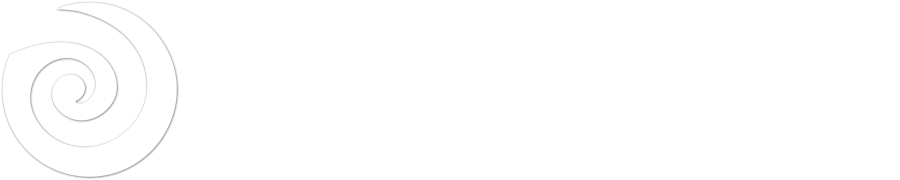 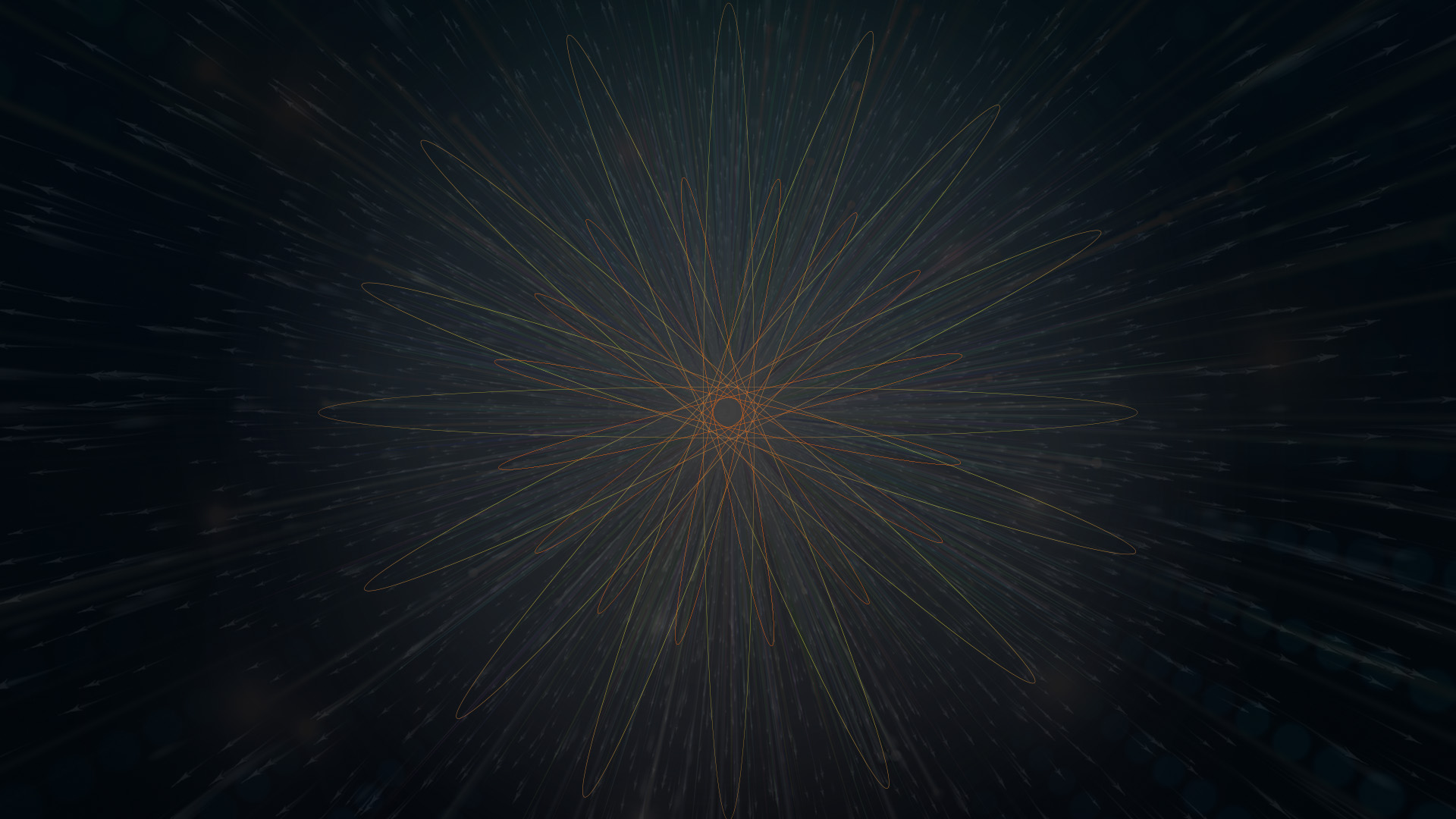 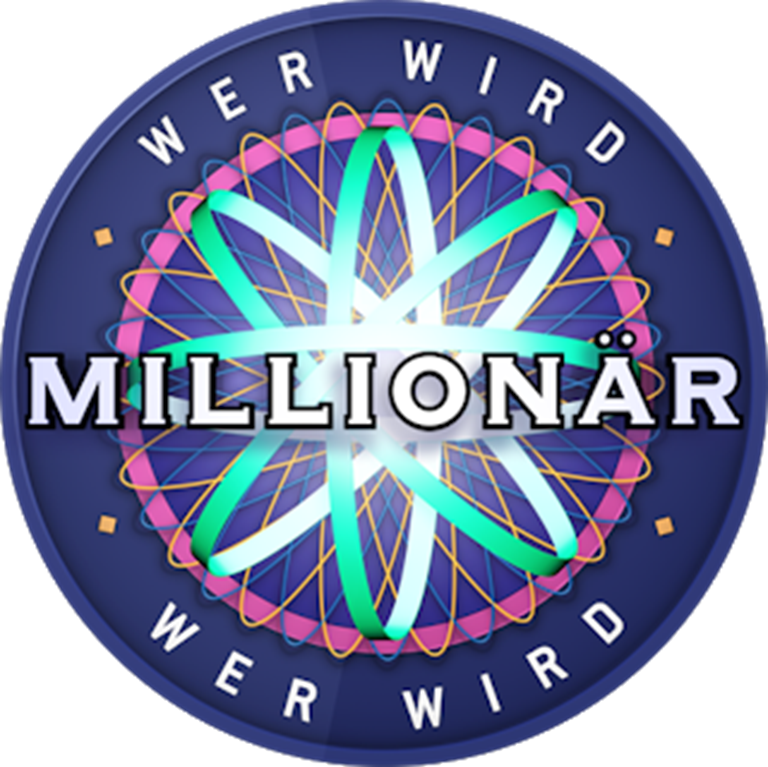 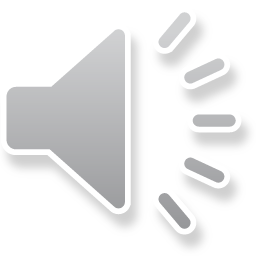 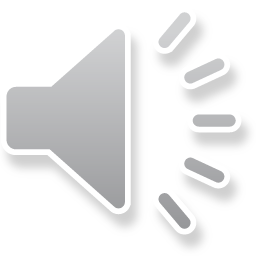 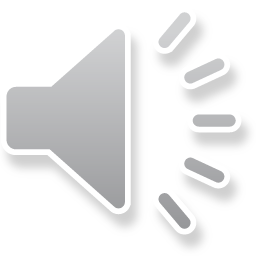 € 2.000
Frage 7
Antwort D
Antwort C
Antwort A
Antwort B
D:
C:
A:
B:
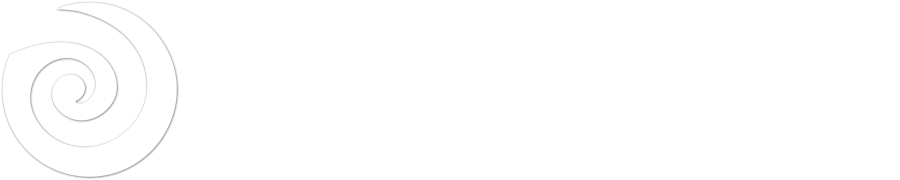 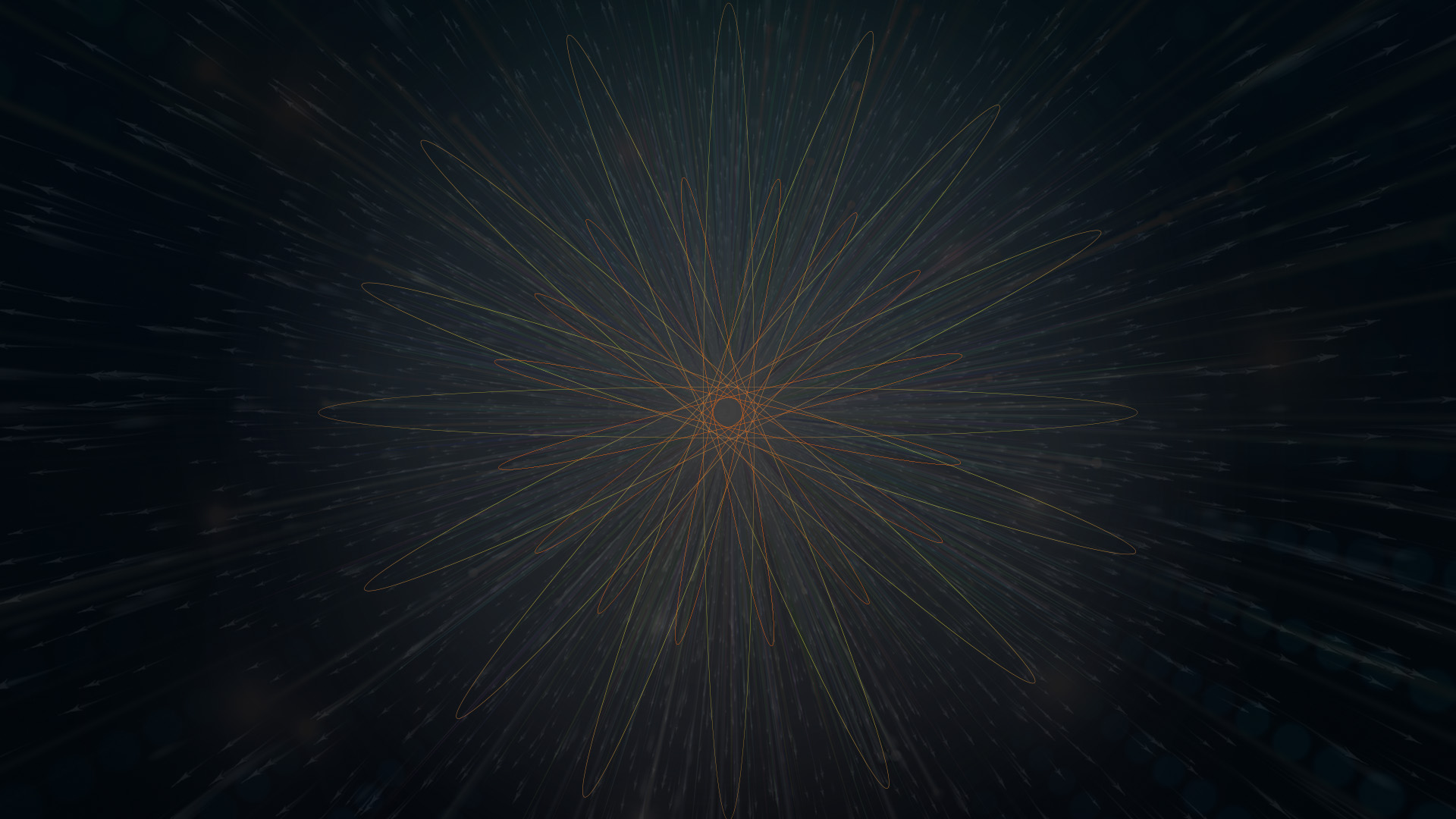 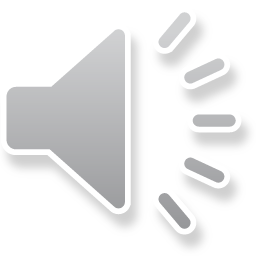 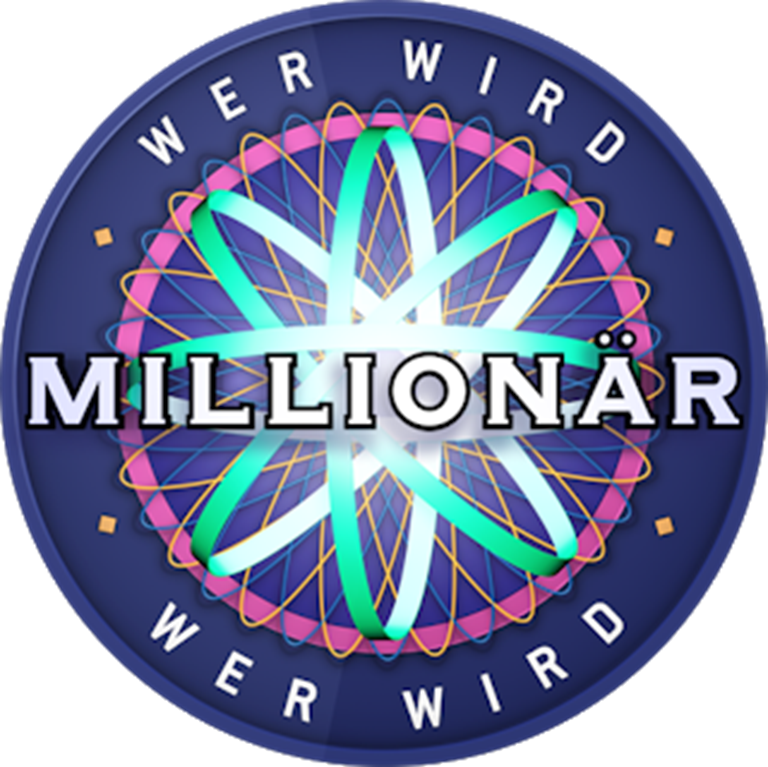 € 2.000
Frage 7
Antwort D
Antwort C
Antwort B
Antwort A
D:
C:
B:
A:
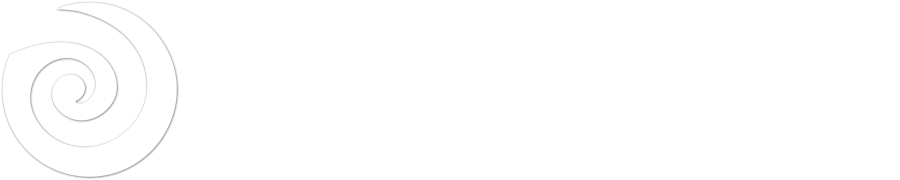 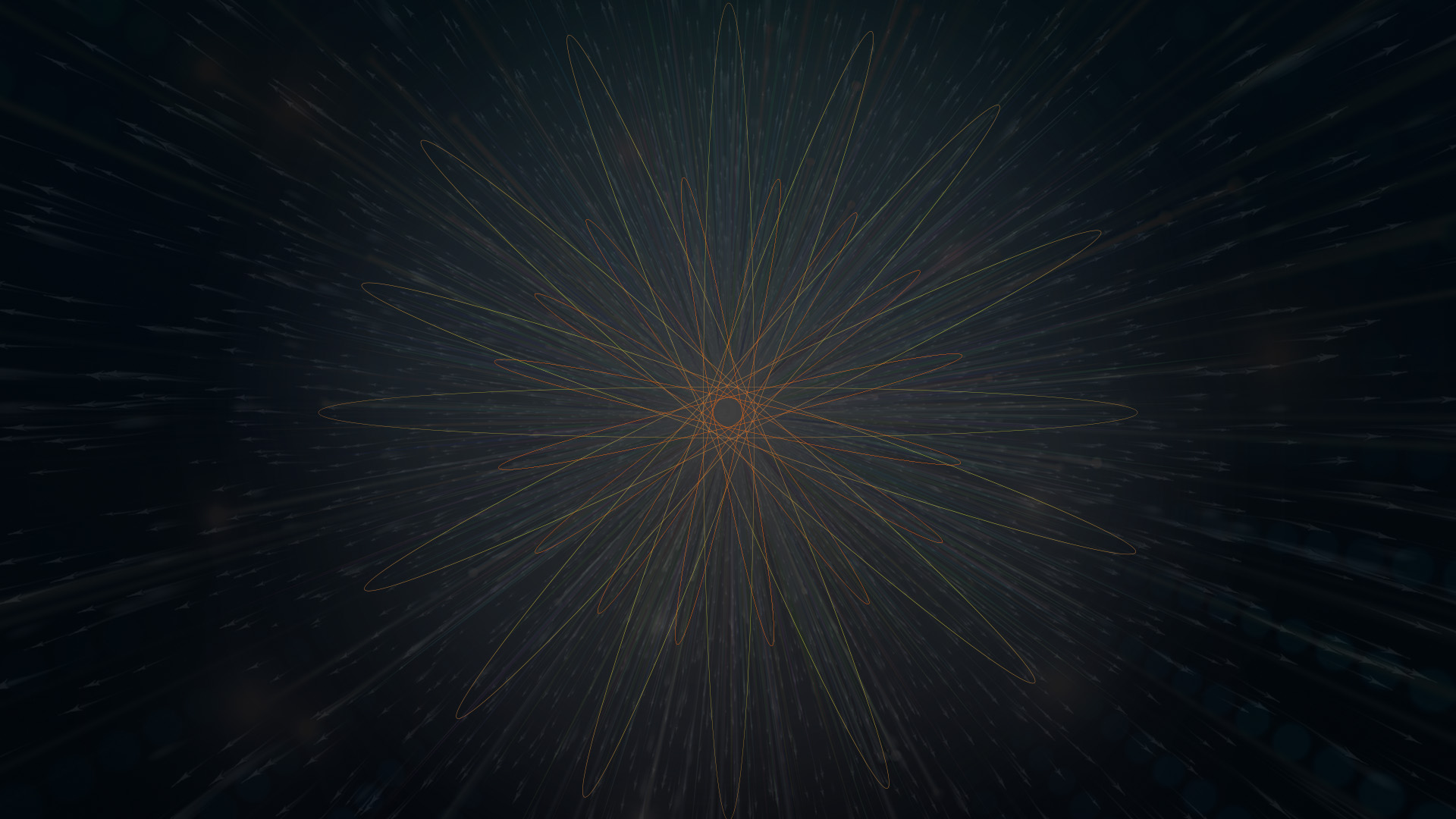 Hier werden die Quizergebnisse angezeigt.
Keine Quizfrage zugeordnet
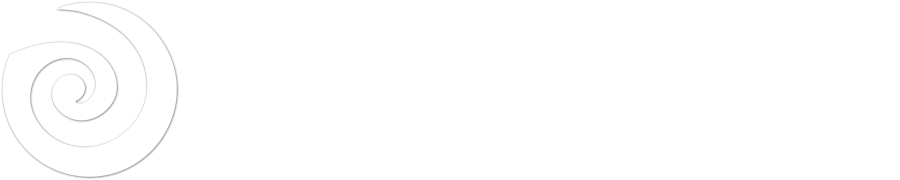 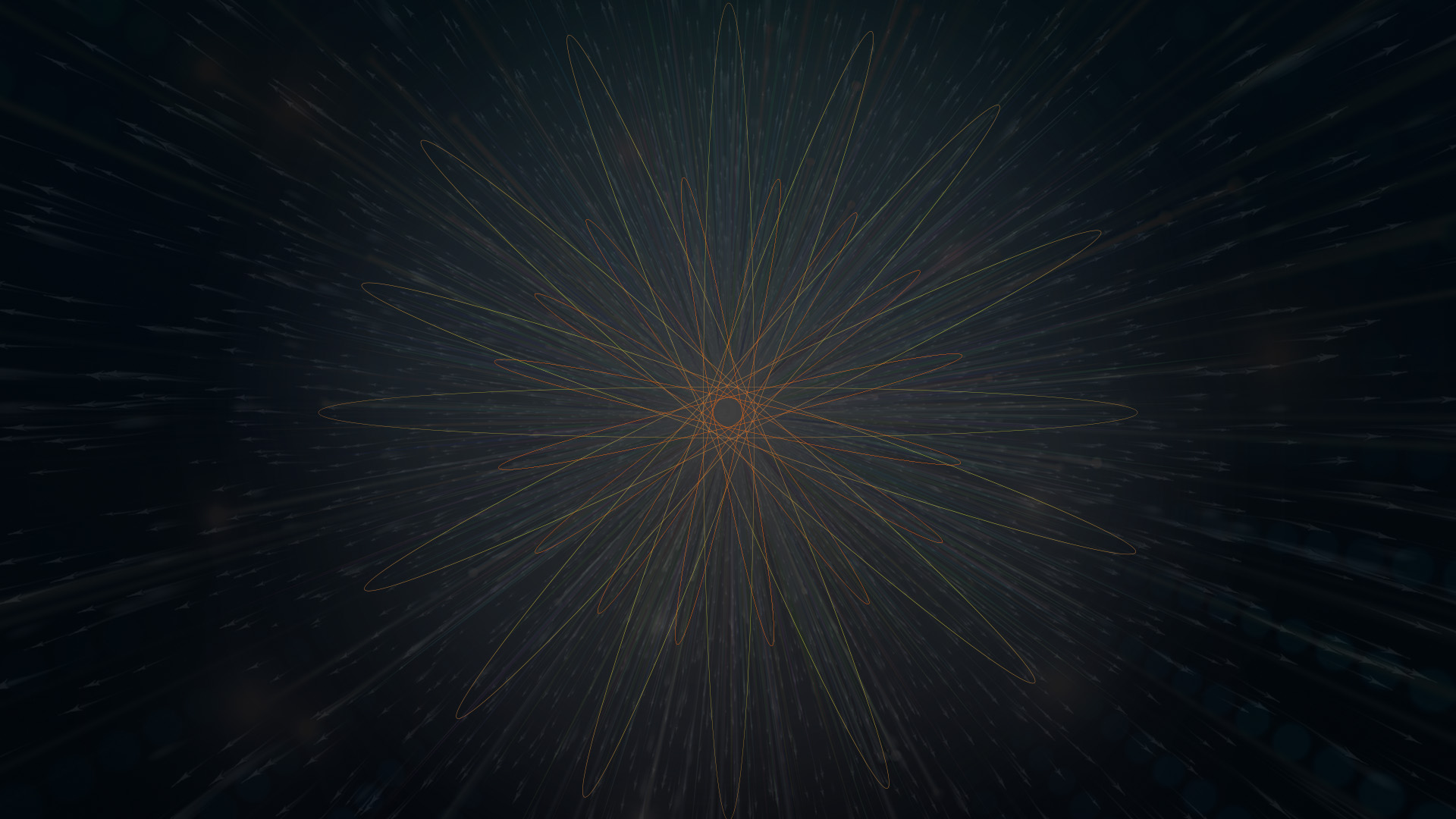 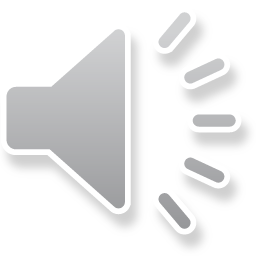 15
14
13
12
11
10
9
8
7
6
5
4
3
2
1
€ 1 MILLION
€ 500.000
€ 125.000
€ 64.000
€ 32.000
€ 16.000
€ 8.000
€ 4.000
€ 2.000
€ 1.000
€ 500
€ 300
€ 200
€ 100
€ 50
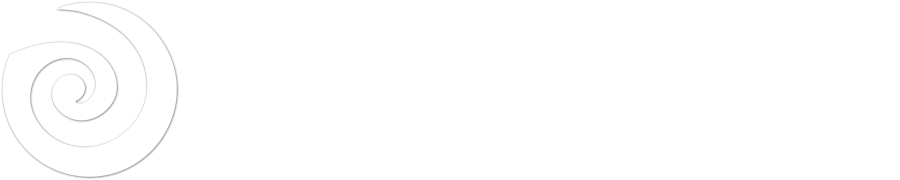 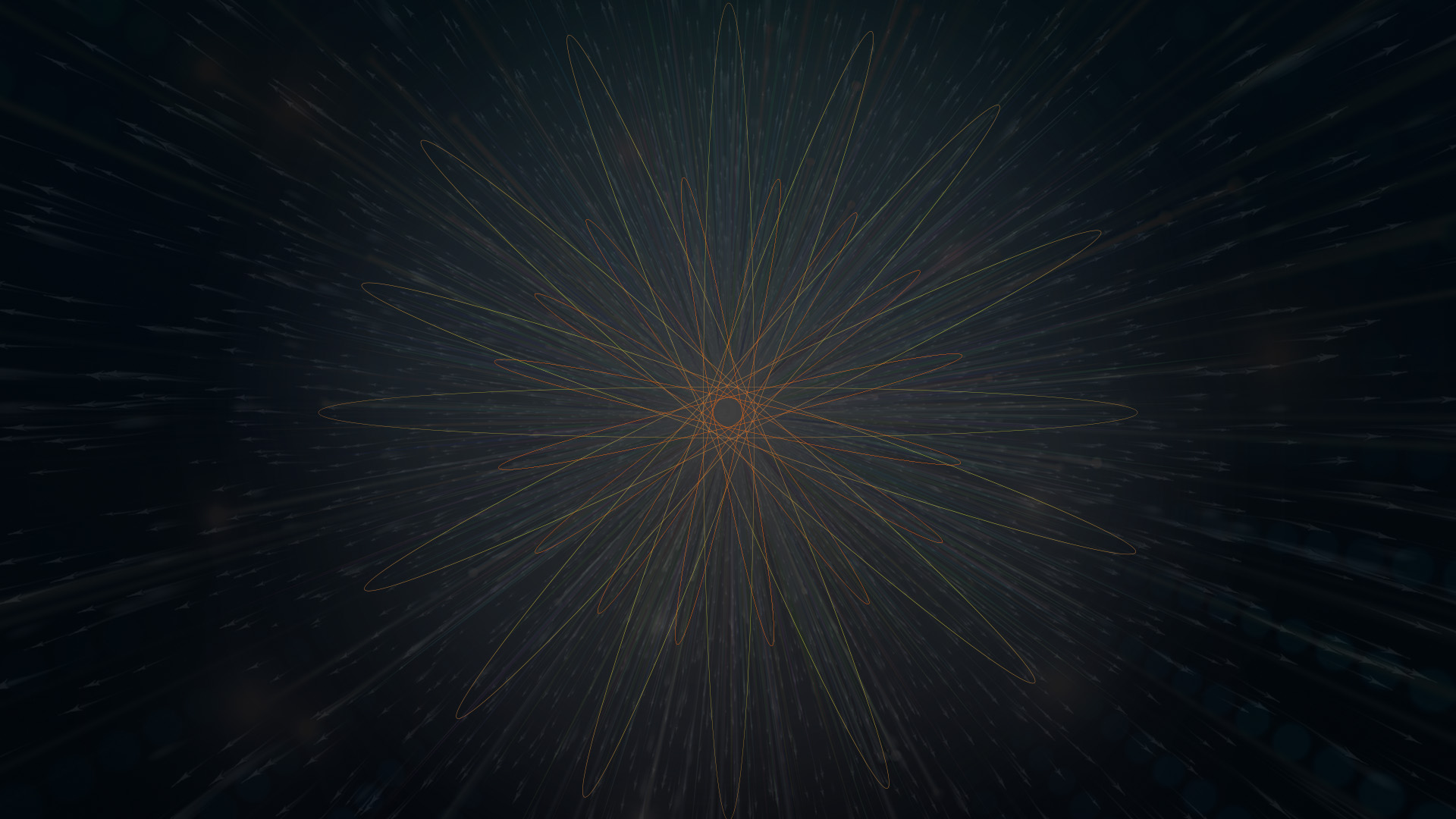 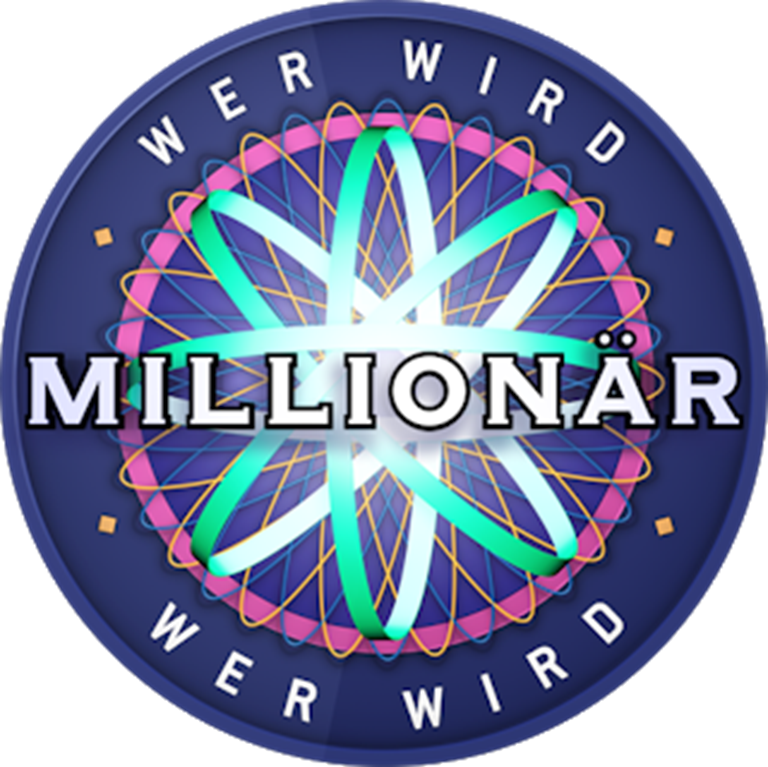 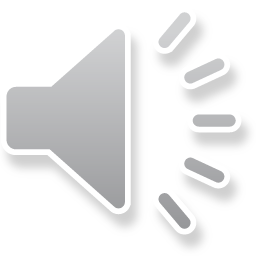 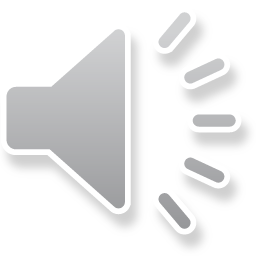 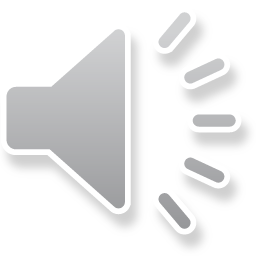 € 4.000
Frage 8
Antwort D
Antwort C
Antwort A
Antwort B
D:
C:
A:
B:
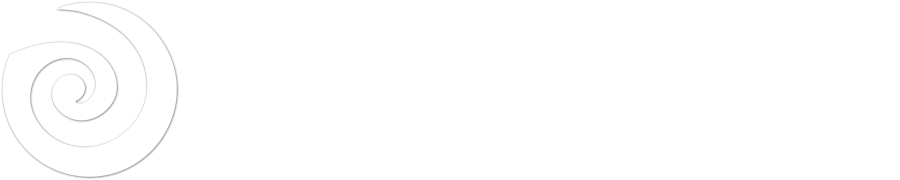 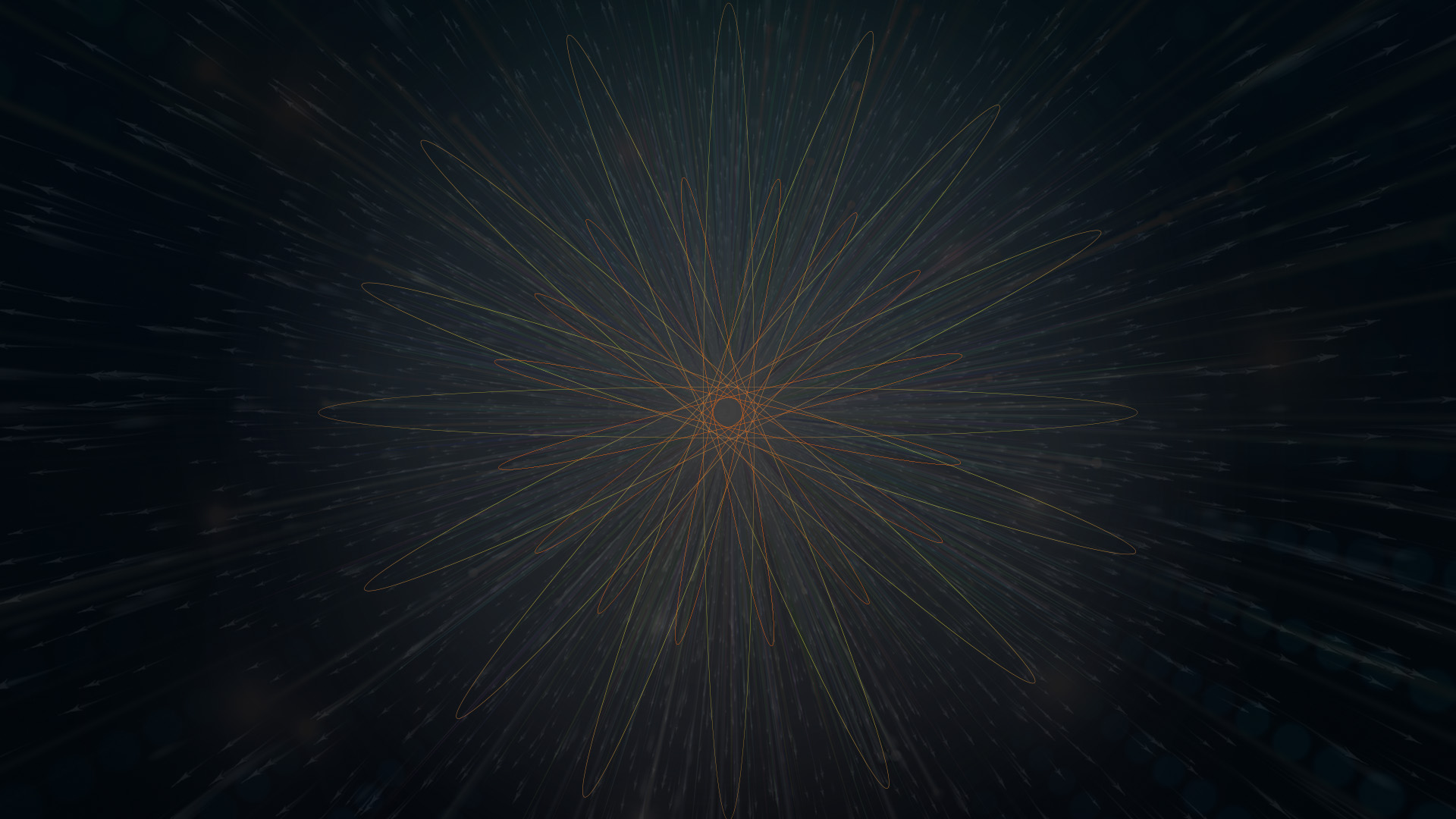 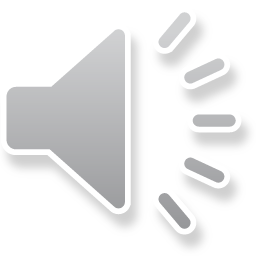 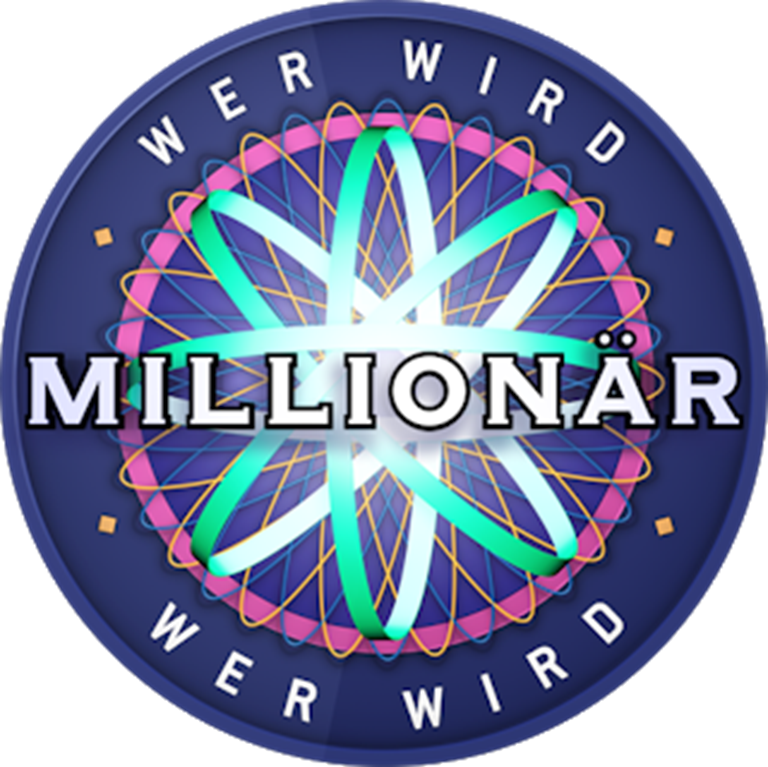 € 4.000
Frage 8
Antwort D
Antwort C
Antwort B
Antwort A
D:
C:
B:
A:
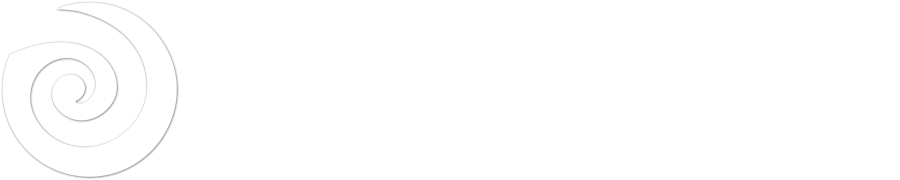 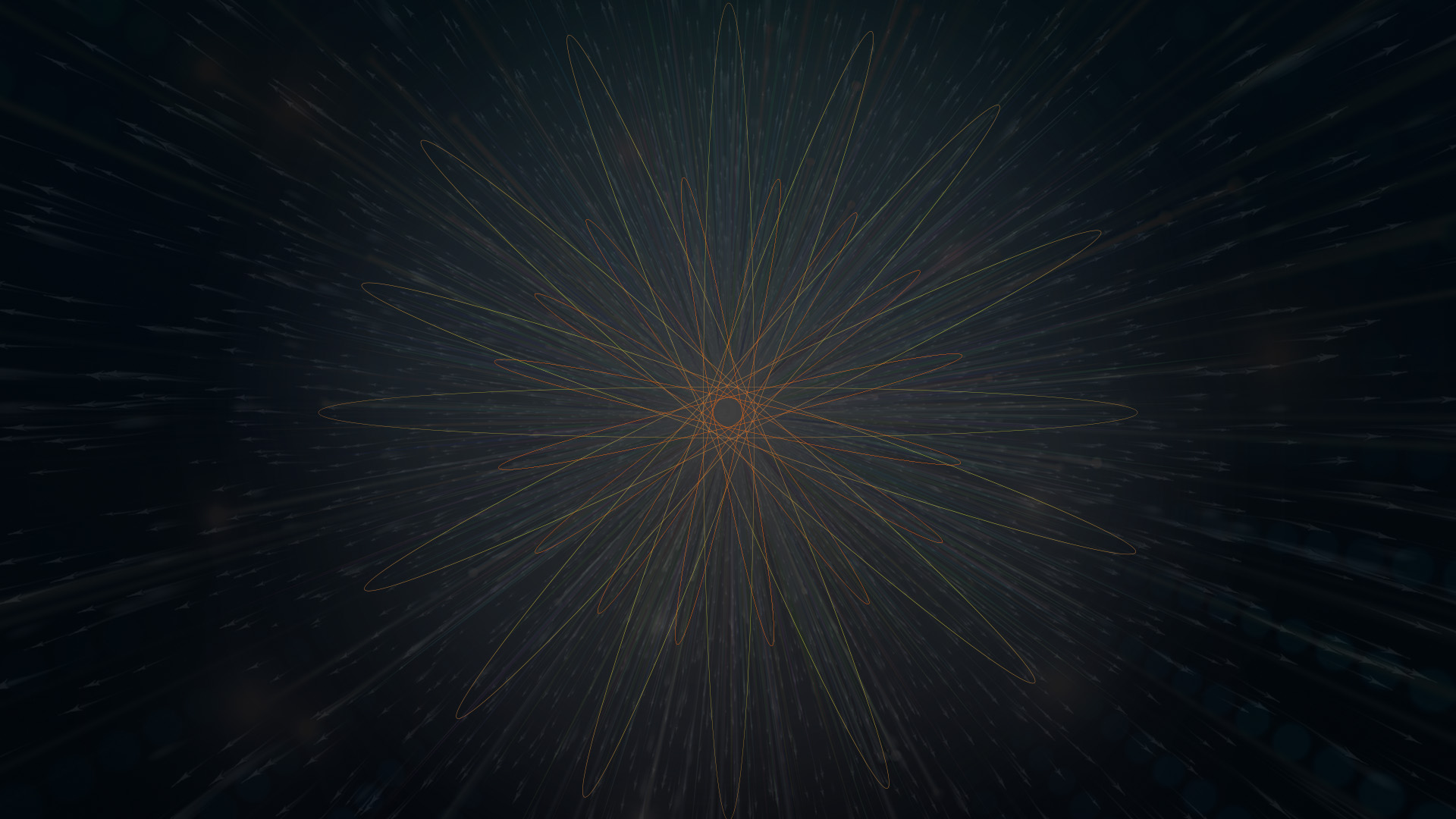 Hier werden die Quizergebnisse angezeigt.
Keine Quizfrage zugeordnet
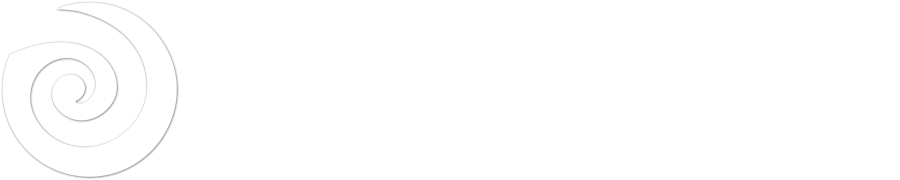 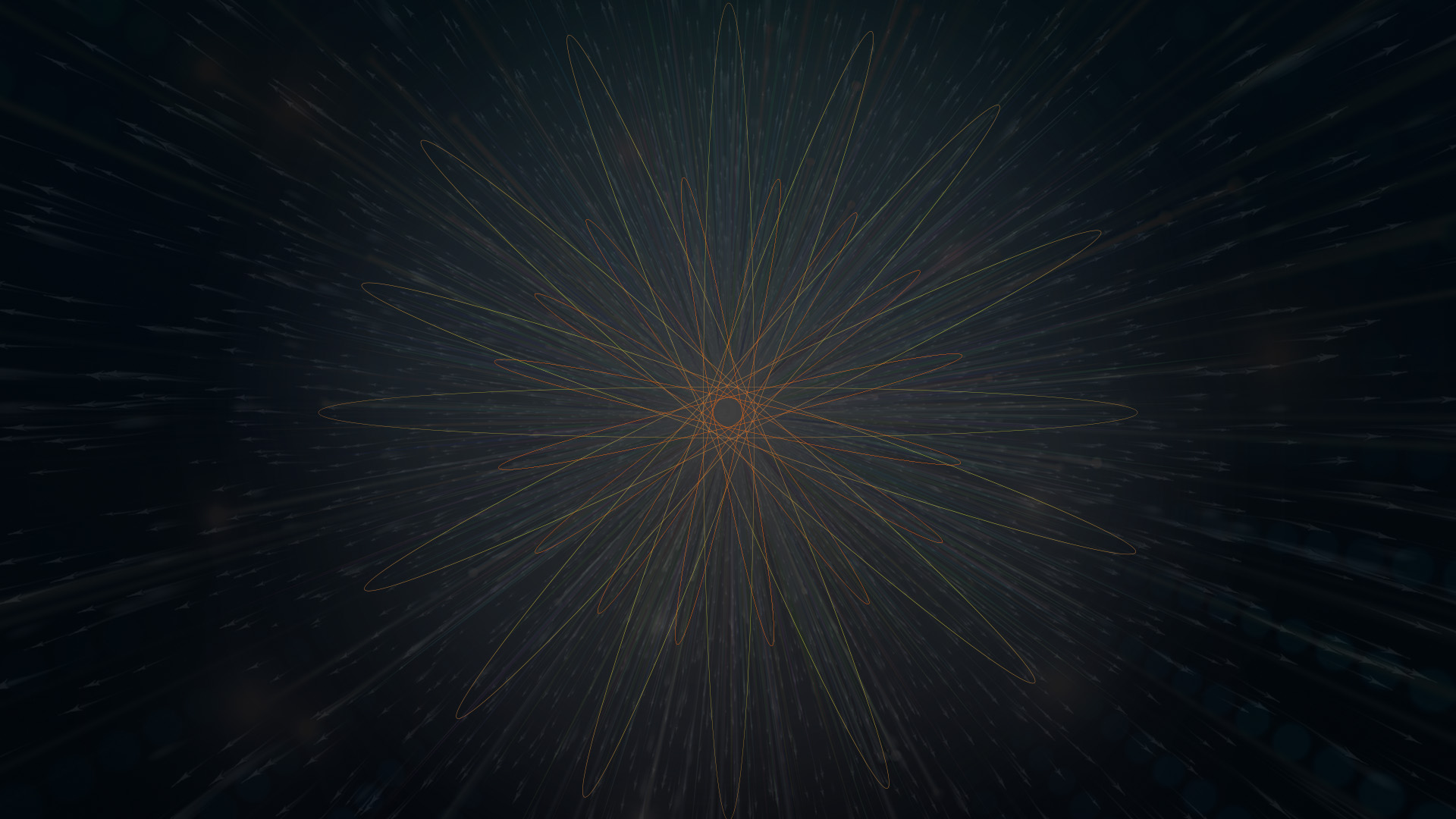 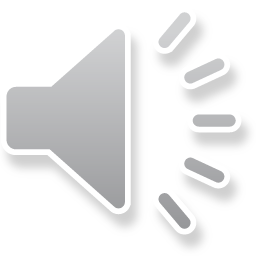 15
14
13
12
11
10
9
8
7
6
5
4
3
2
1
€ 1 MILLION
€ 500.000
€ 125.000
€ 64.000
€ 32.000
€ 16.000
€ 8.000
€ 4.000
€ 2.000
€ 1.000
€ 500
€ 300
€ 200
€ 100
€ 50
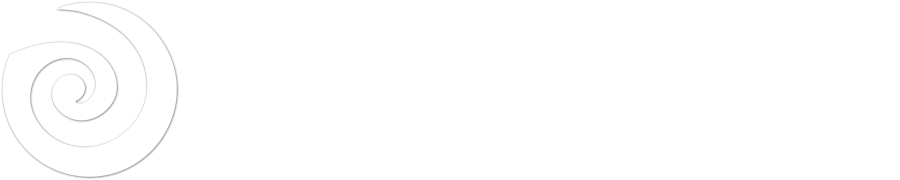 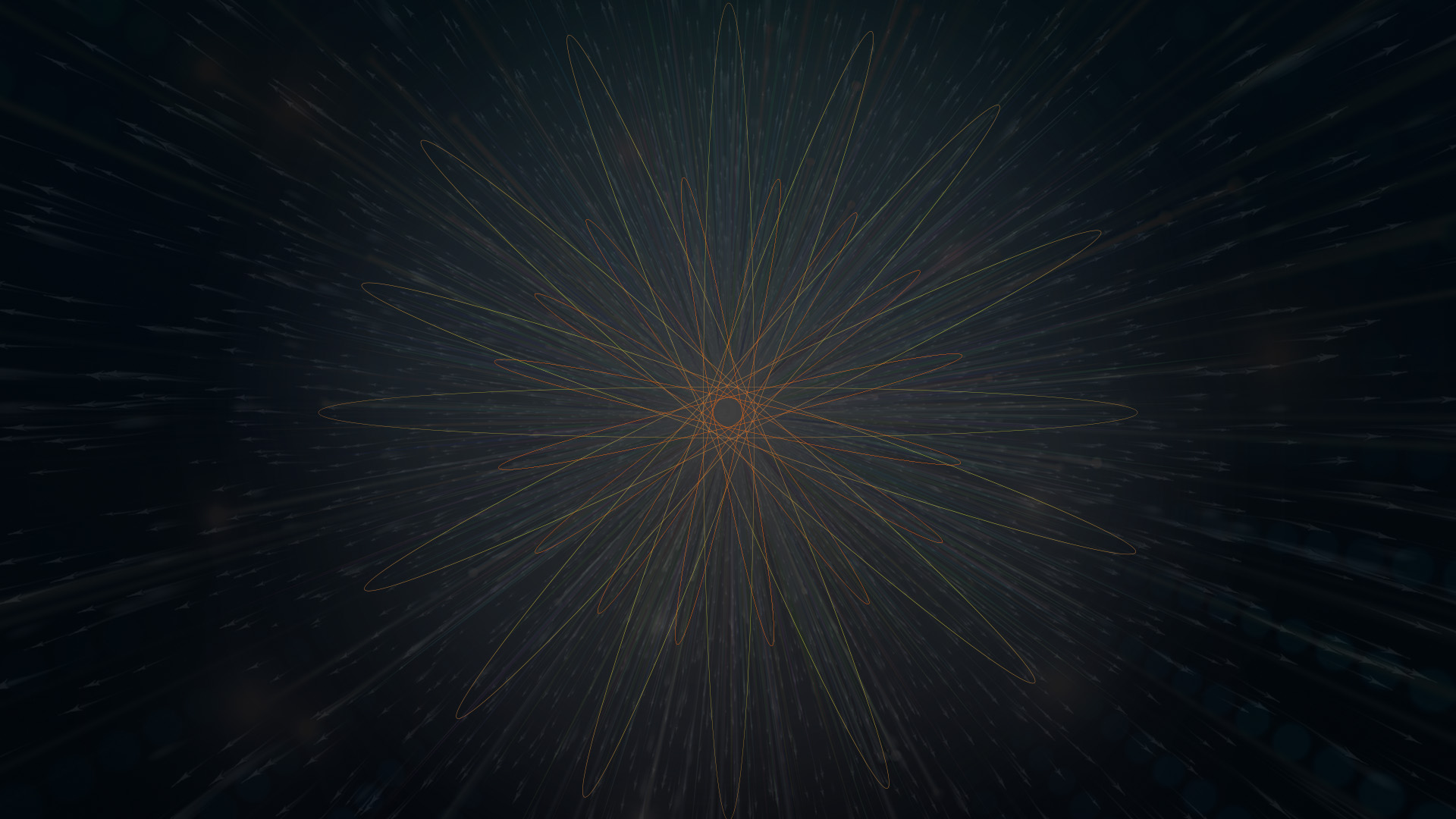 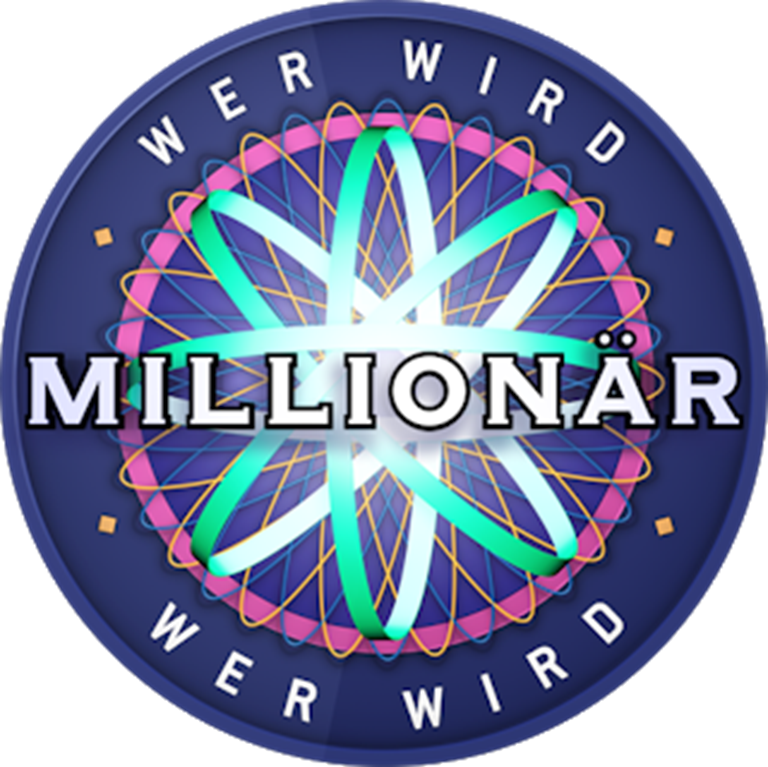 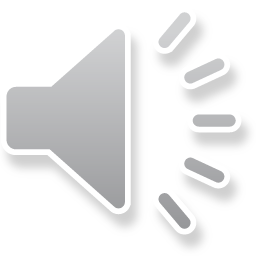 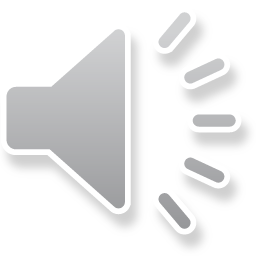 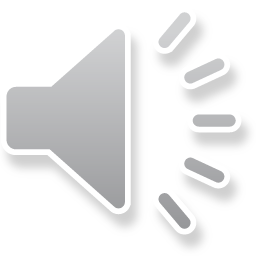 € 8.000
Frage 9
Antwort D
Antwort C
Antwort A
Antwort B
D:
C:
A:
B:
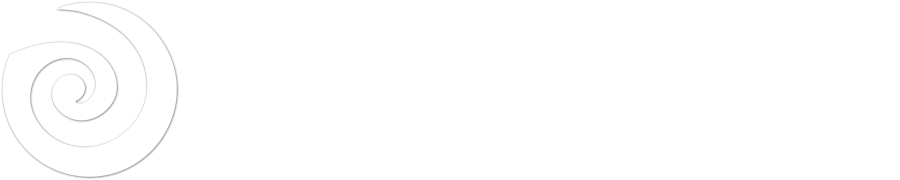 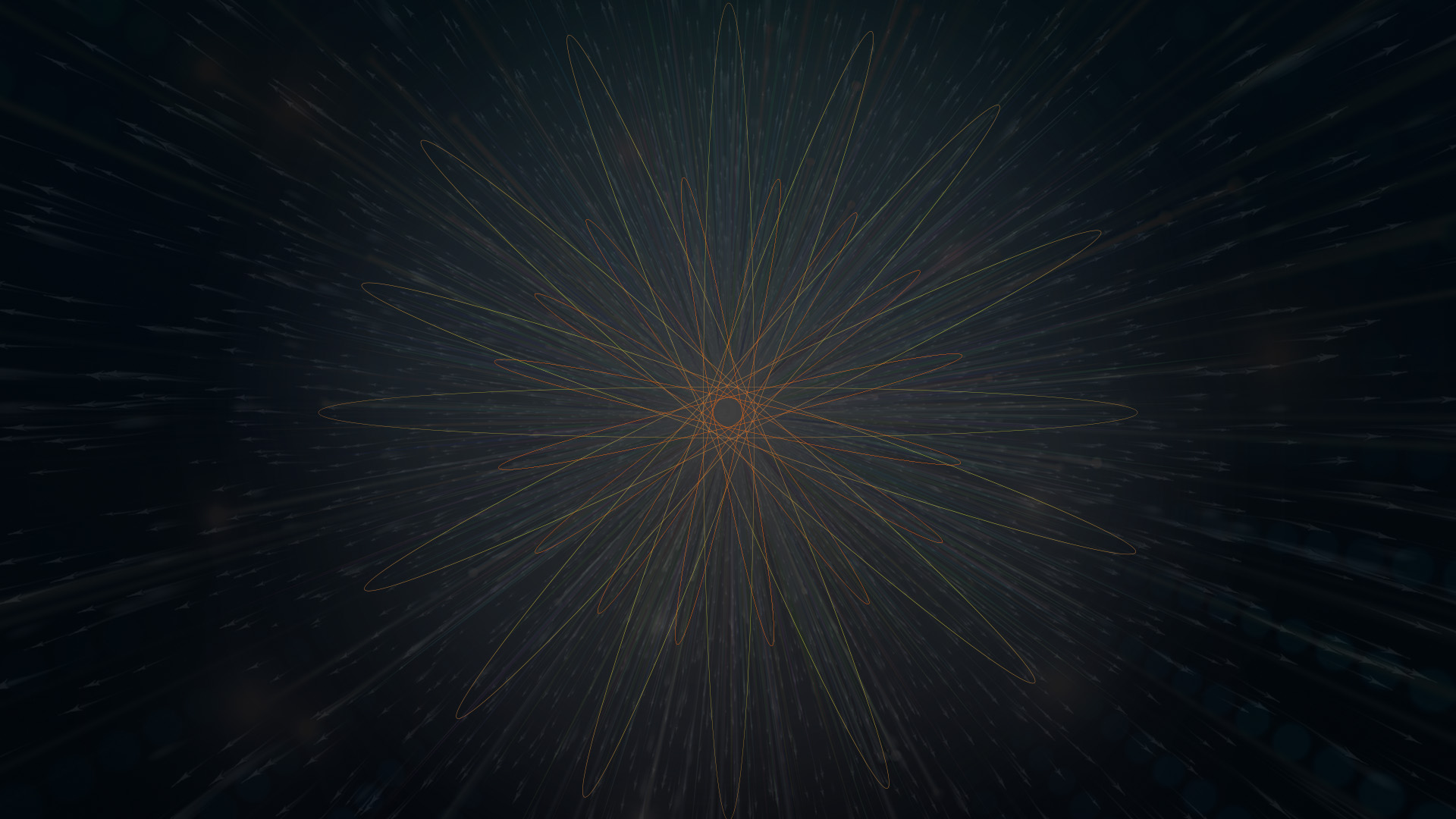 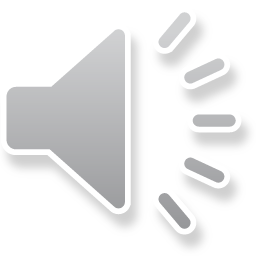 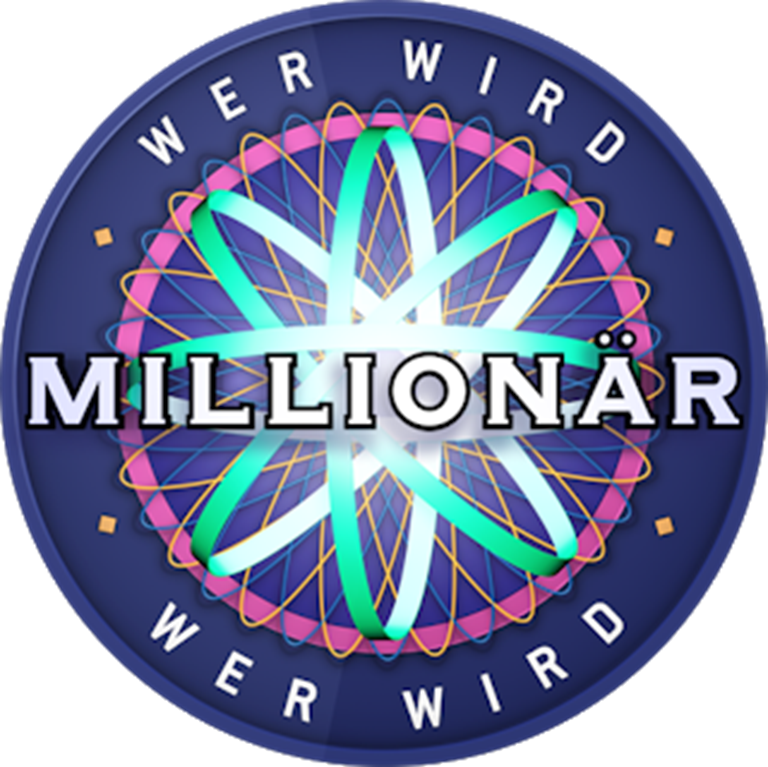 € 8.000
Frage 9
Antwort D
Antwort C
Antwort B
Antwort A
D:
C:
B:
A:
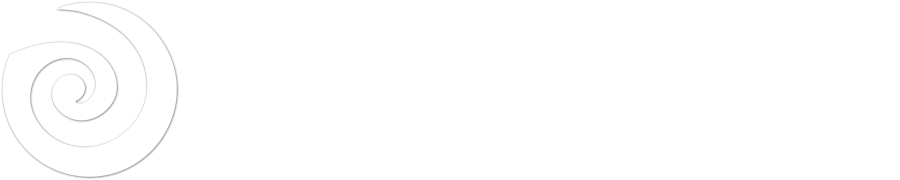 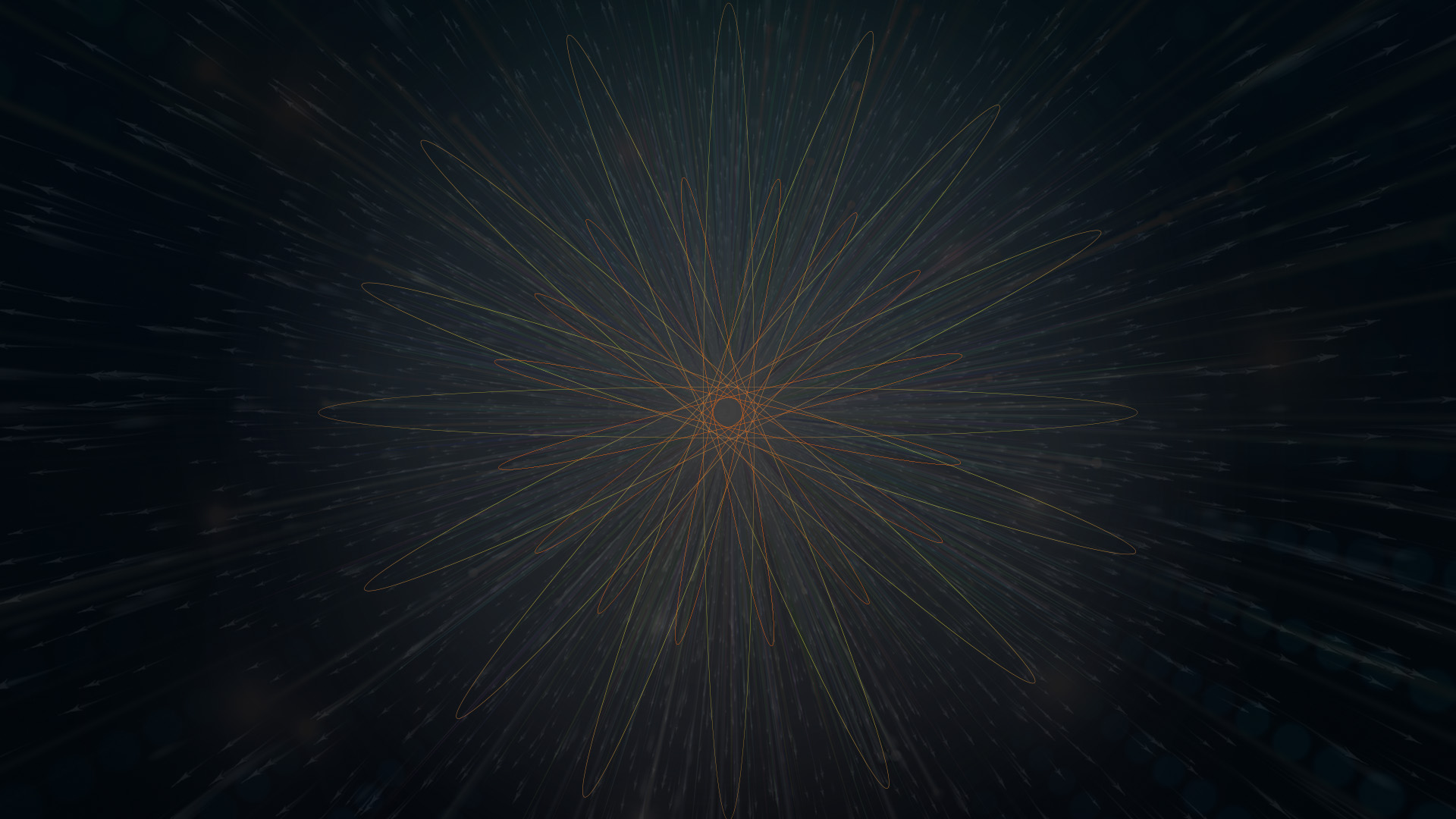 Hier werden die Quizergebnisse angezeigt.
Keine Quizfrage zugeordnet
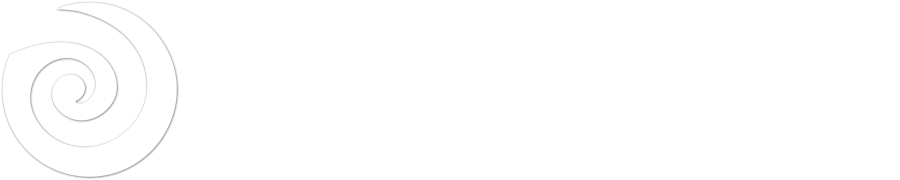 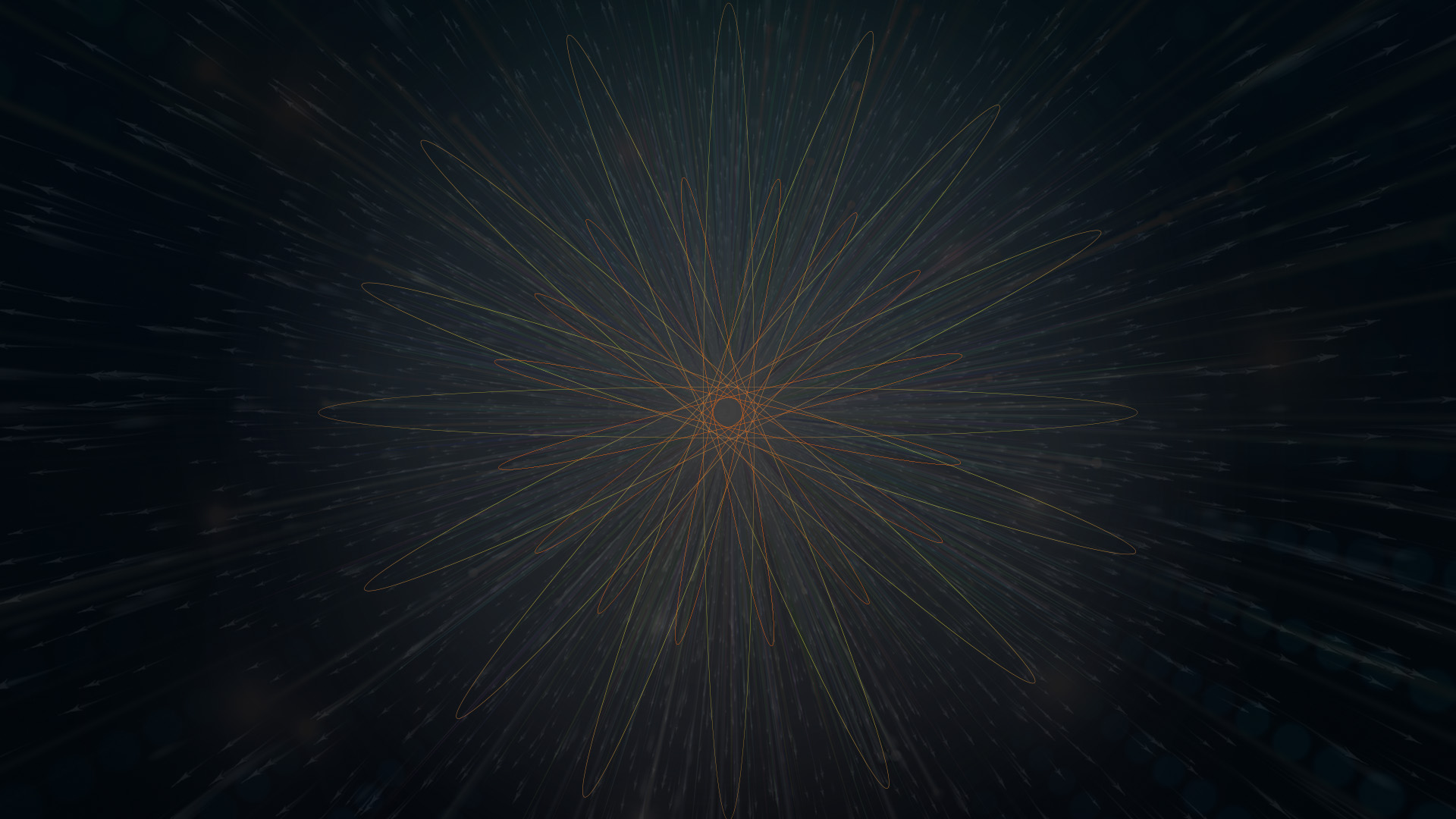 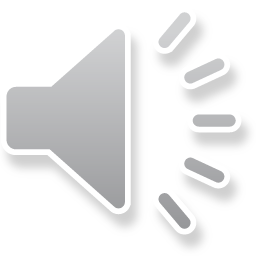 15
14
13
12
11
10
9
8
7
6
5
4
3
2
1
€ 1 MILLION
€ 500.000
€ 125.000
€ 64.000
€ 32.000
€ 16.000
€ 8.000
€ 4.000
€ 2.000
€ 1.000
€ 500
€ 300
€ 200
€ 100
€ 50
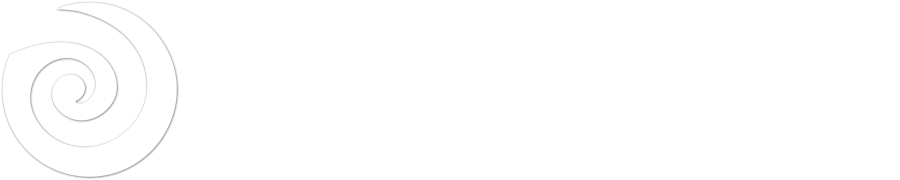 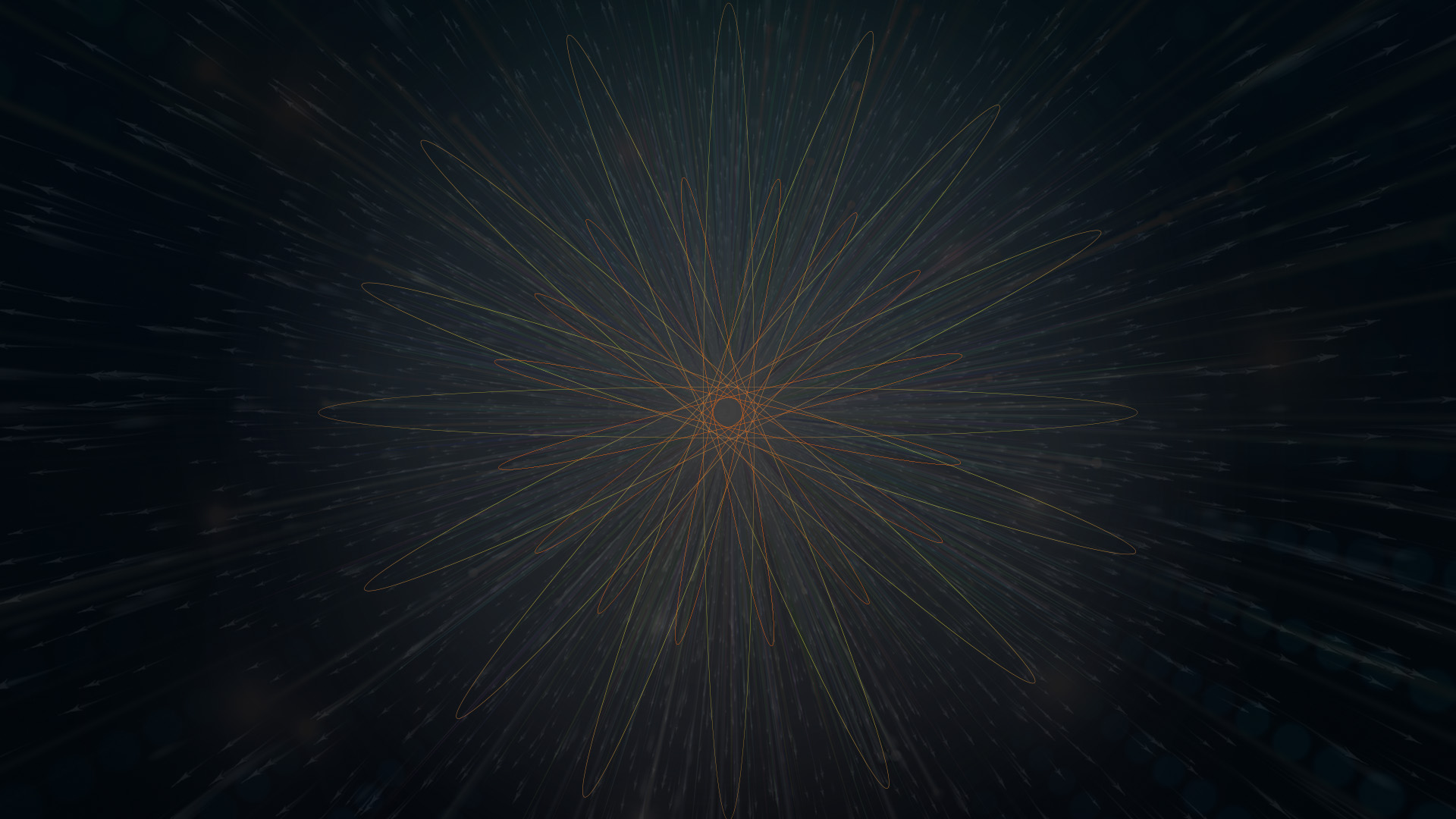 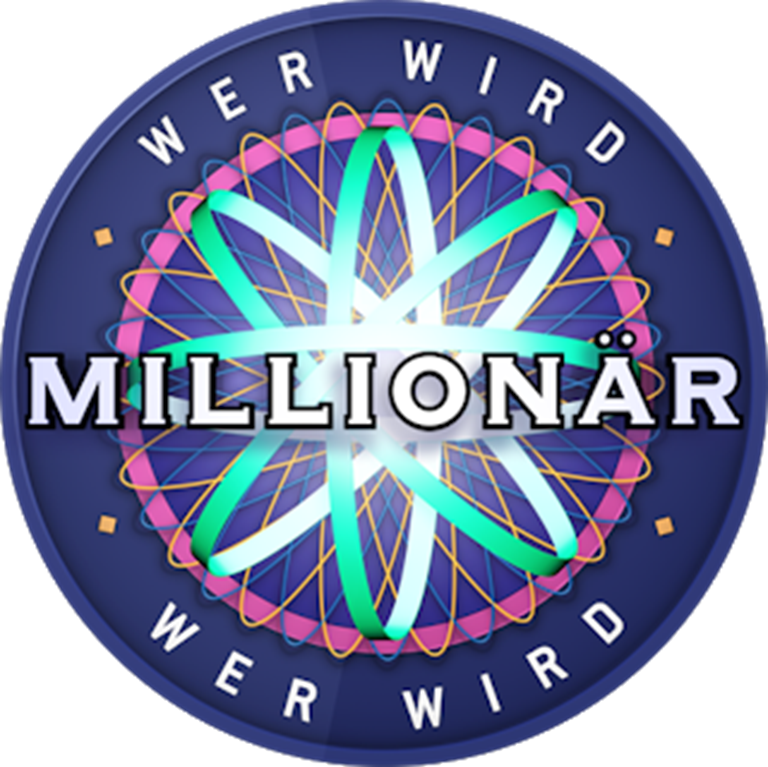 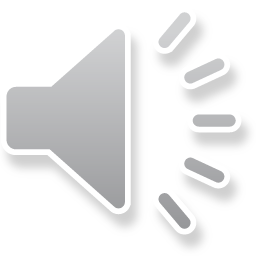 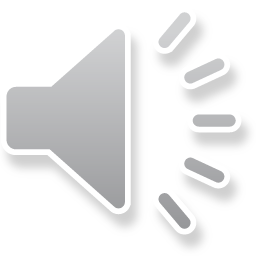 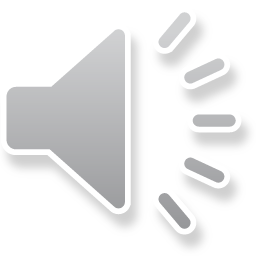 € 16.000
Frage 10
Antwort D
Antwort C
Antwort A
Antwort B
D:
C:
A:
B:
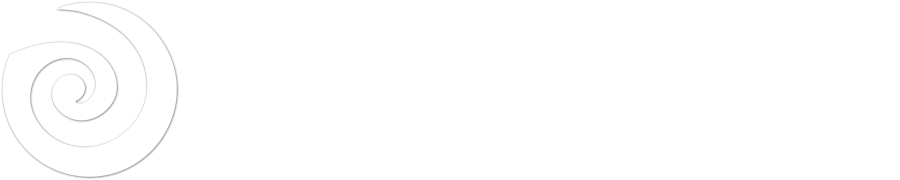 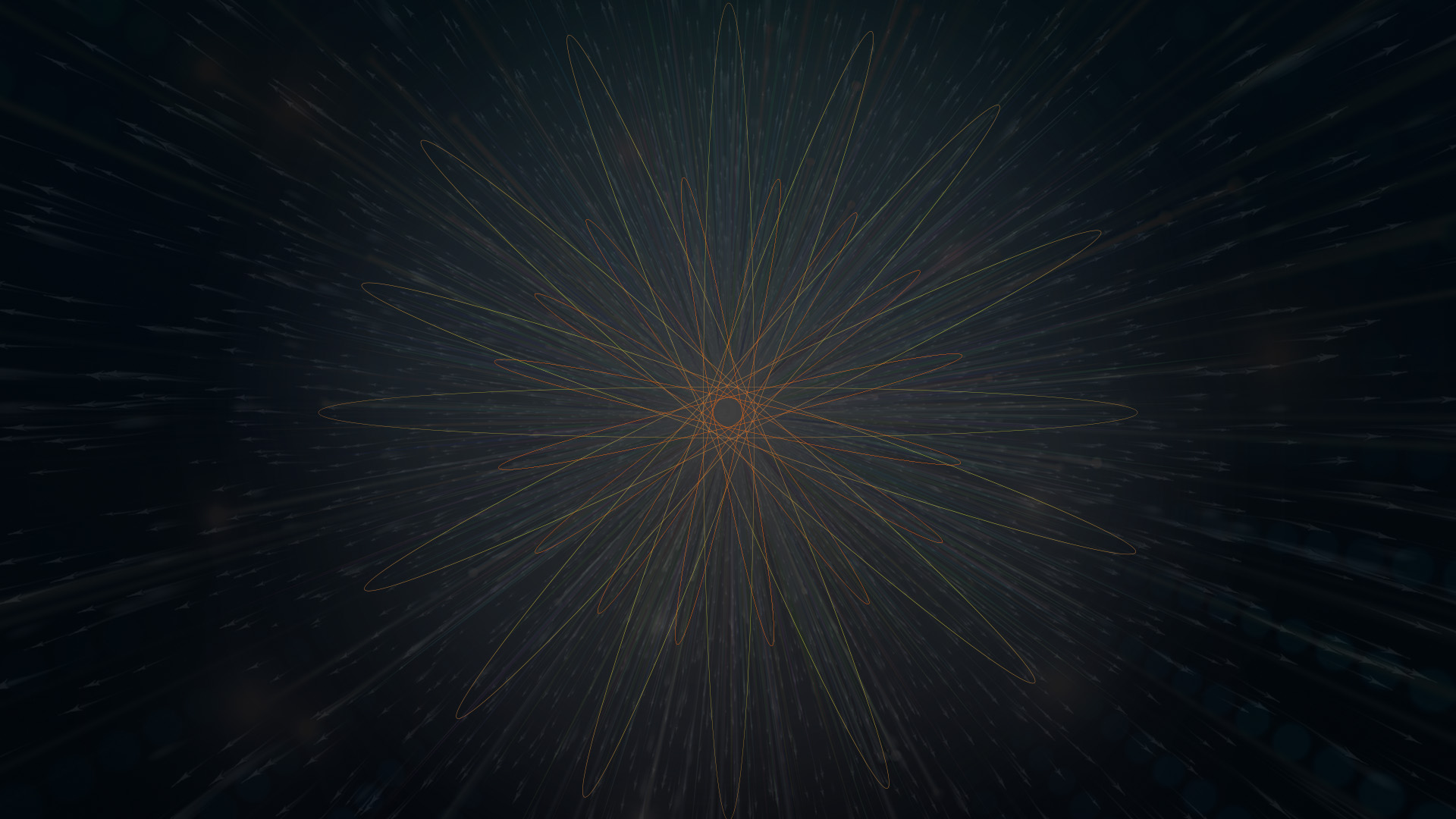 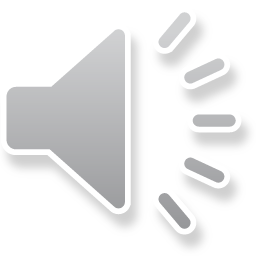 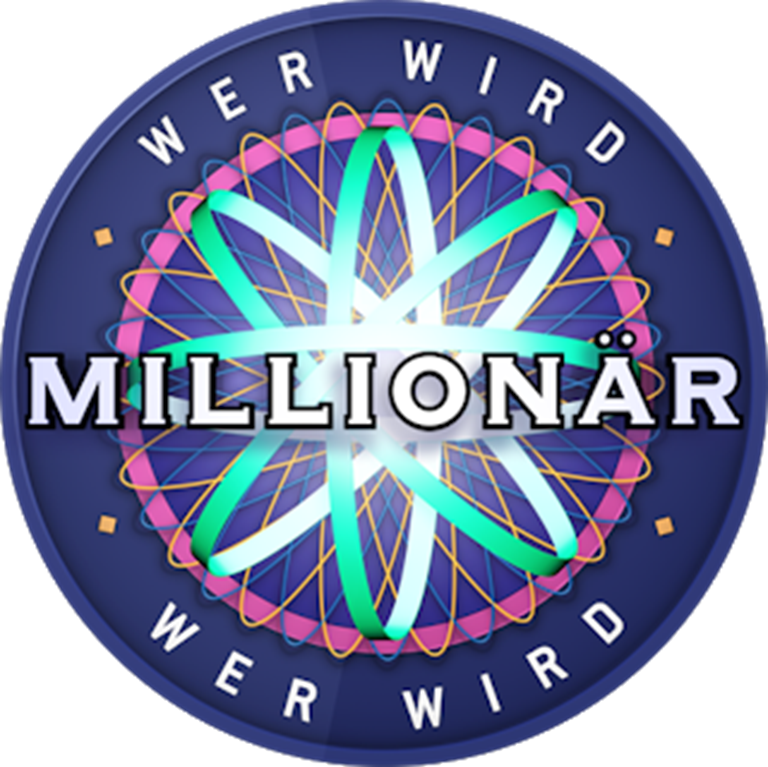 € 16.000
Frage 10
Antwort D
Antwort C
Antwort B
Antwort A
D:
C:
B:
A:
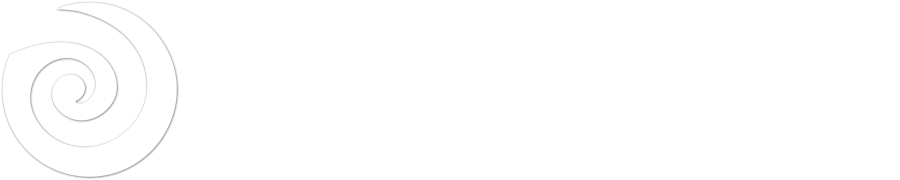 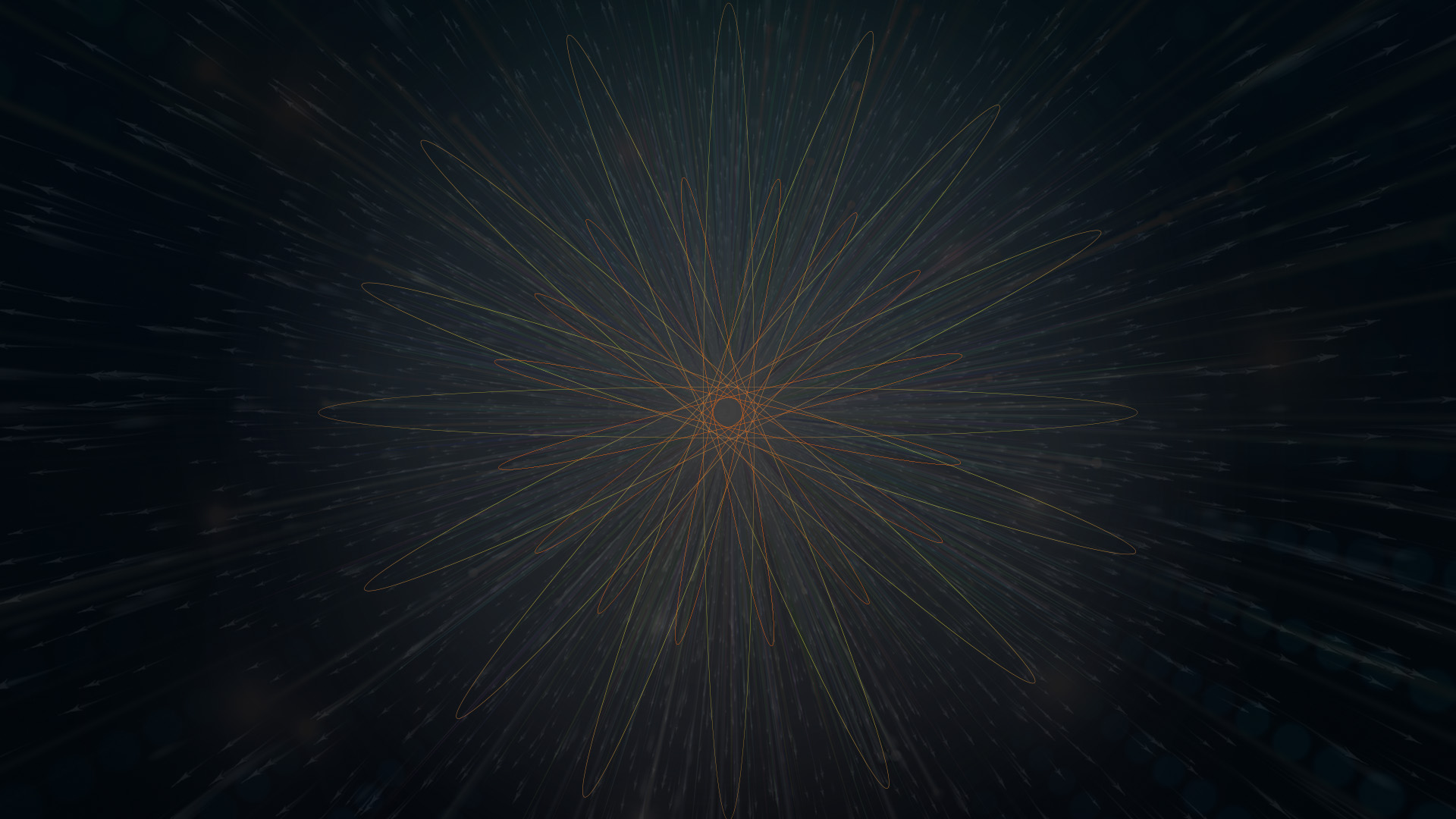 Hier werden die Quizergebnisse angezeigt.
Keine Quizfrage zugeordnet
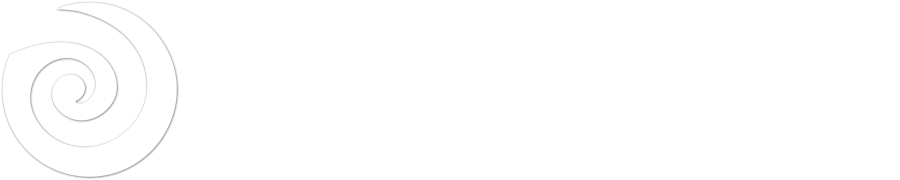 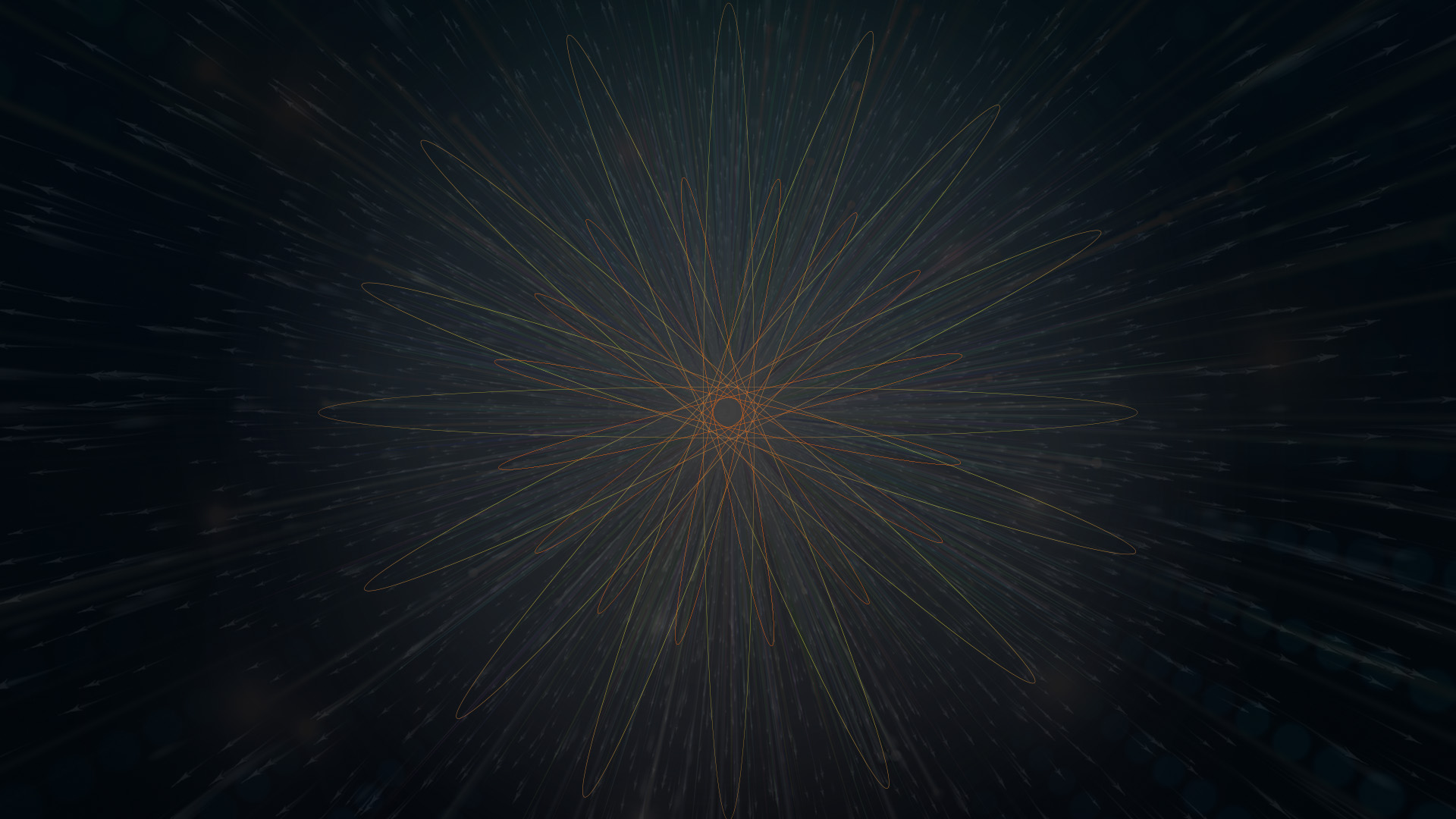 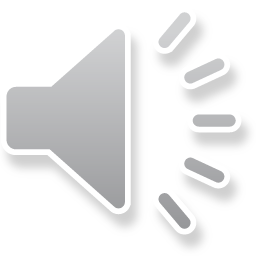 15
14
13
12
11
10
9
8
7
6
5
4
3
2
1
€ 1 MILLION
€ 500.000
€ 125.000
€ 64.000
€ 32.000
€ 16.000
€ 8.000
€ 4.000
€ 2.000
€ 1.000
€ 500
€ 300
€ 200
€ 100
€ 50
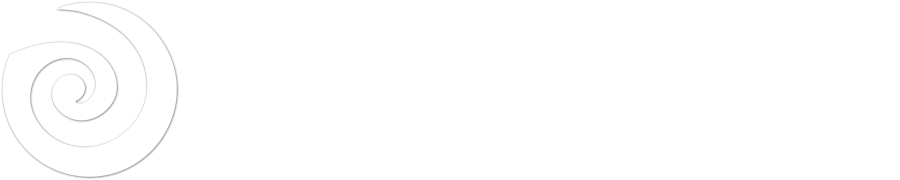 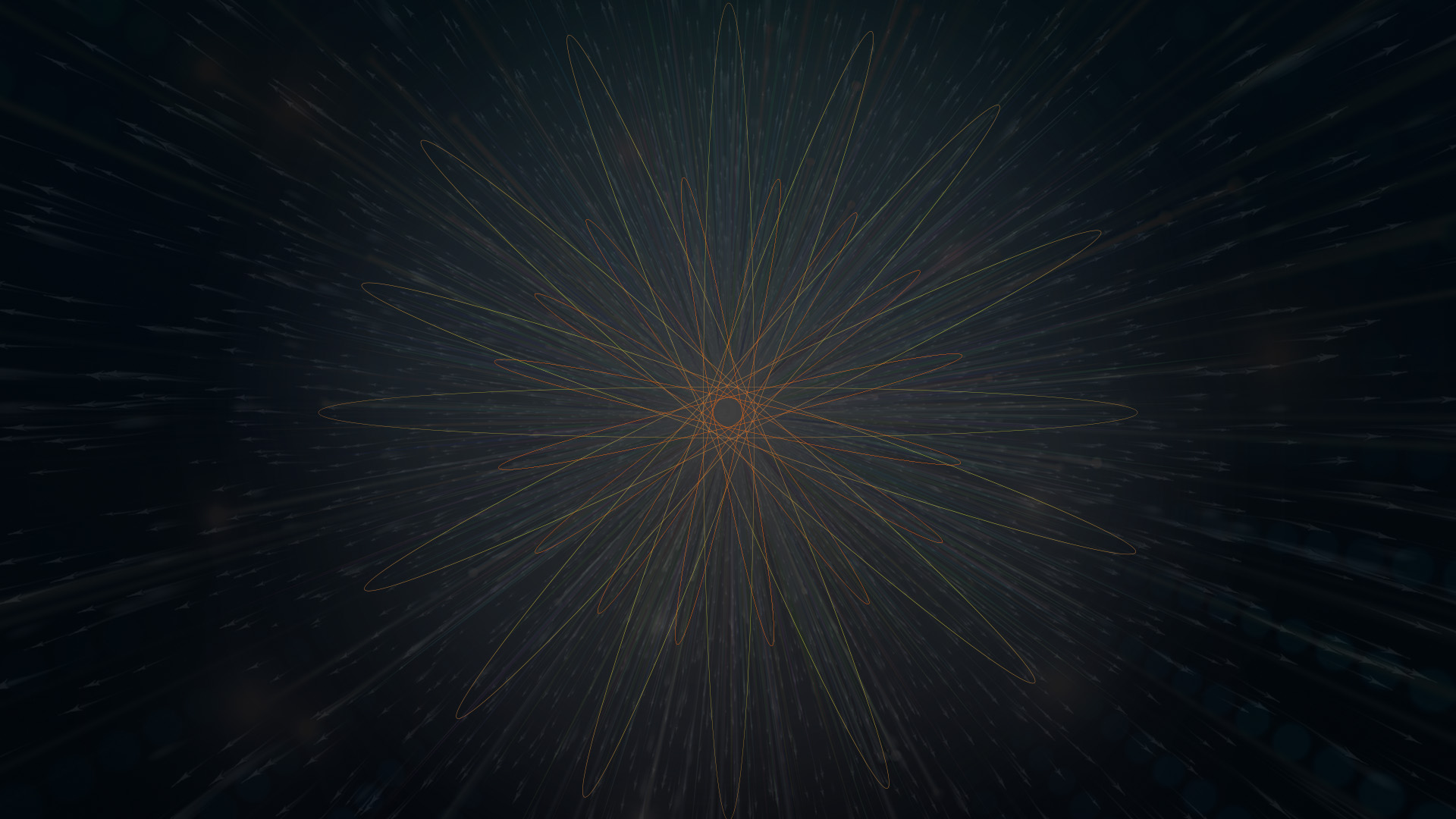 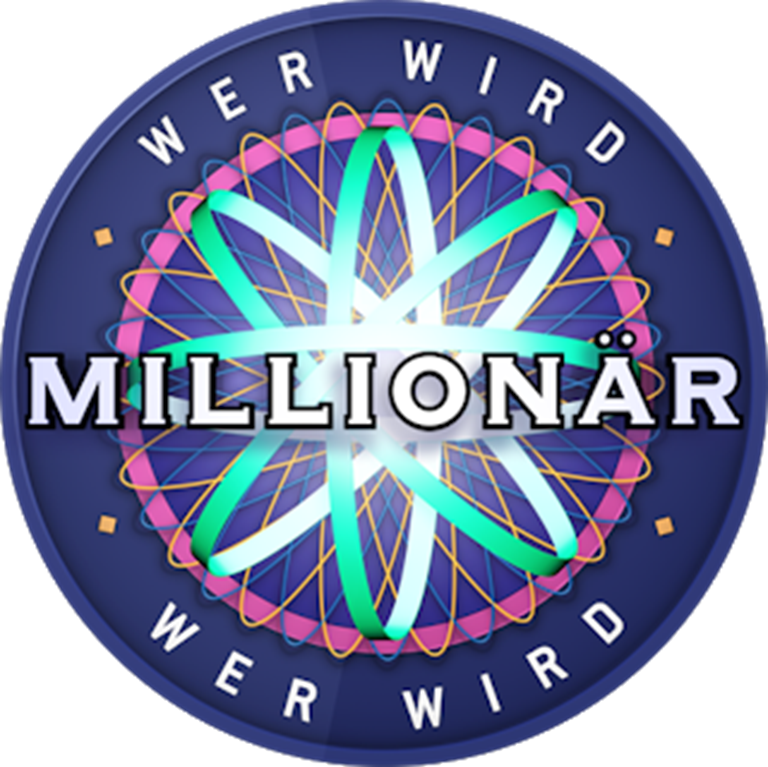 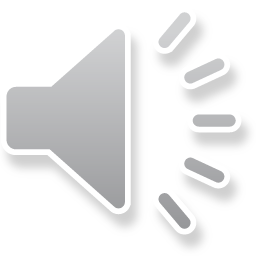 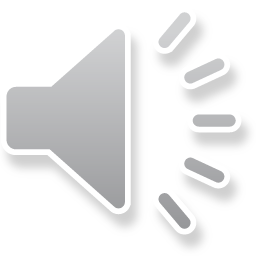 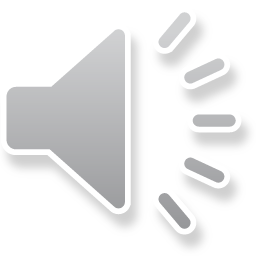 € 32.000
Frage 11
Antwort D
Antwort C
Antwort A
Antwort B
D:
C:
A:
B:
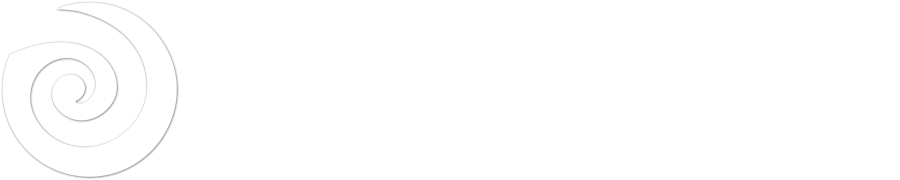 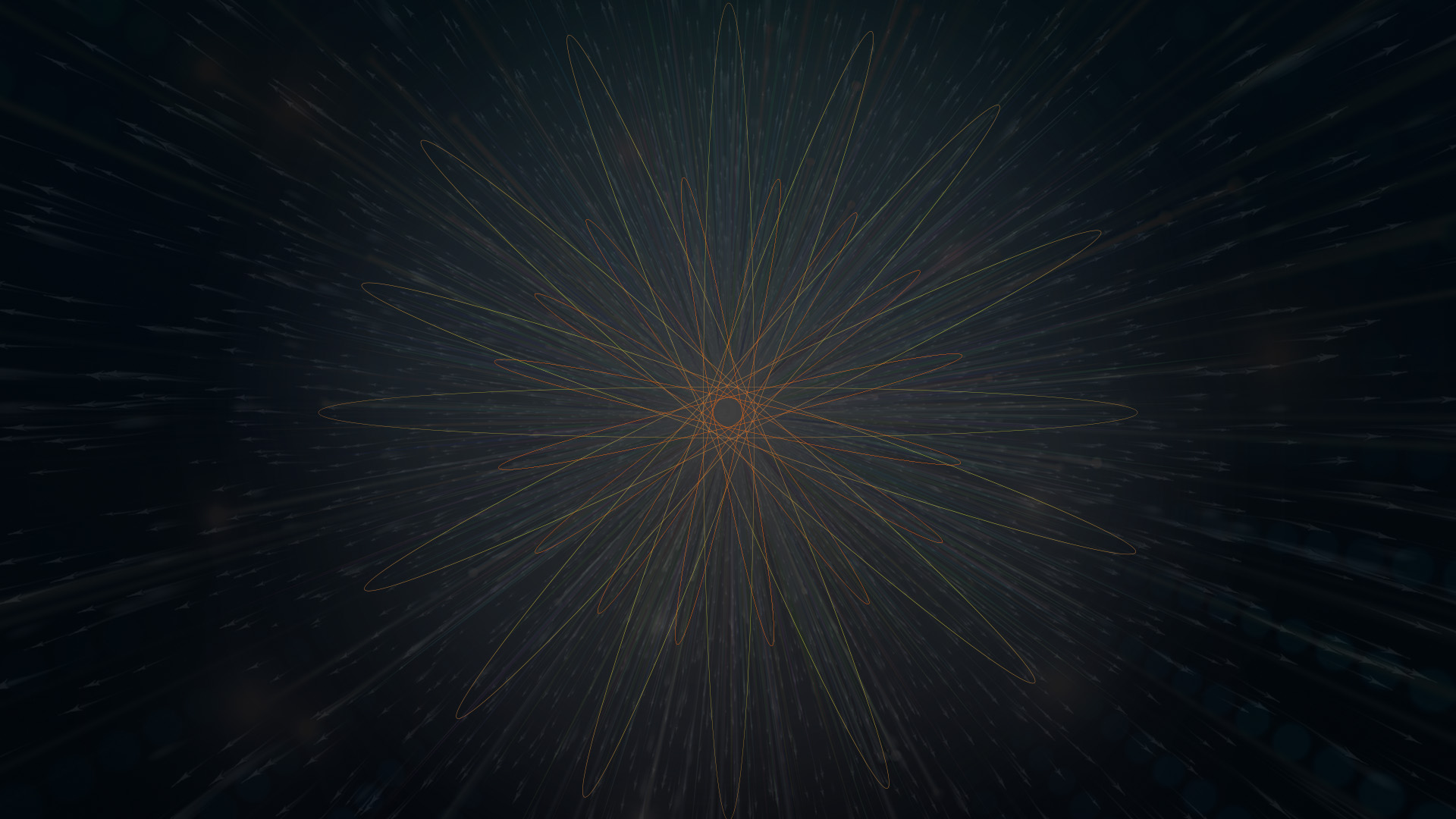 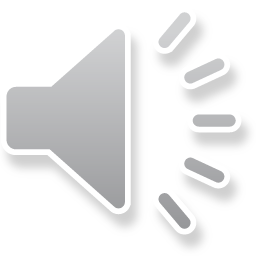 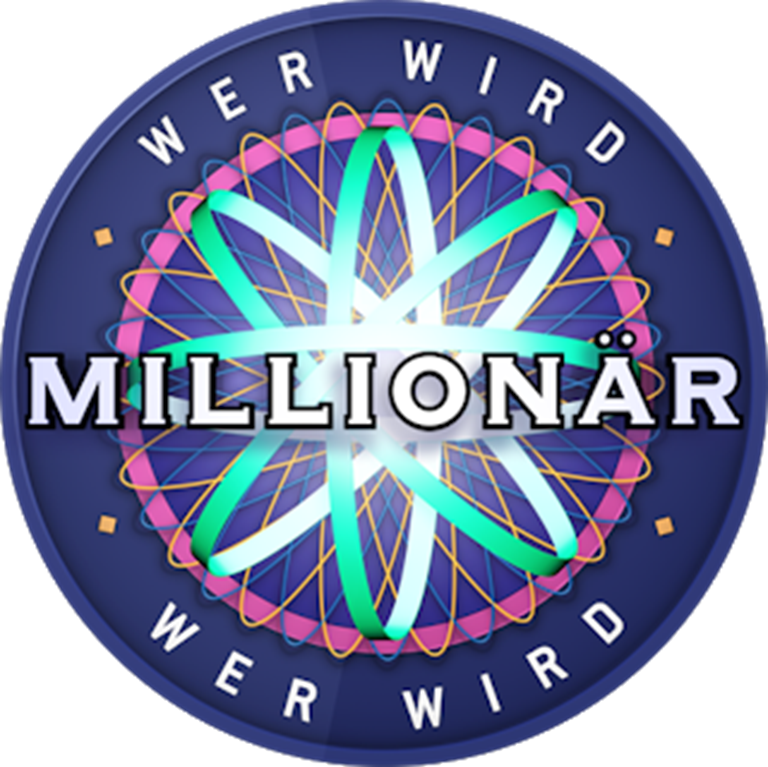 € 32.000
Frage 11
Antwort D
Antwort C
Antwort B
Antwort A
D:
C:
B:
A:
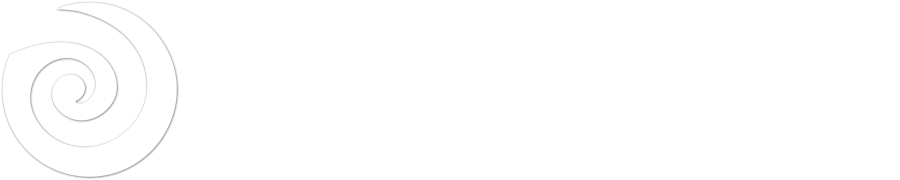 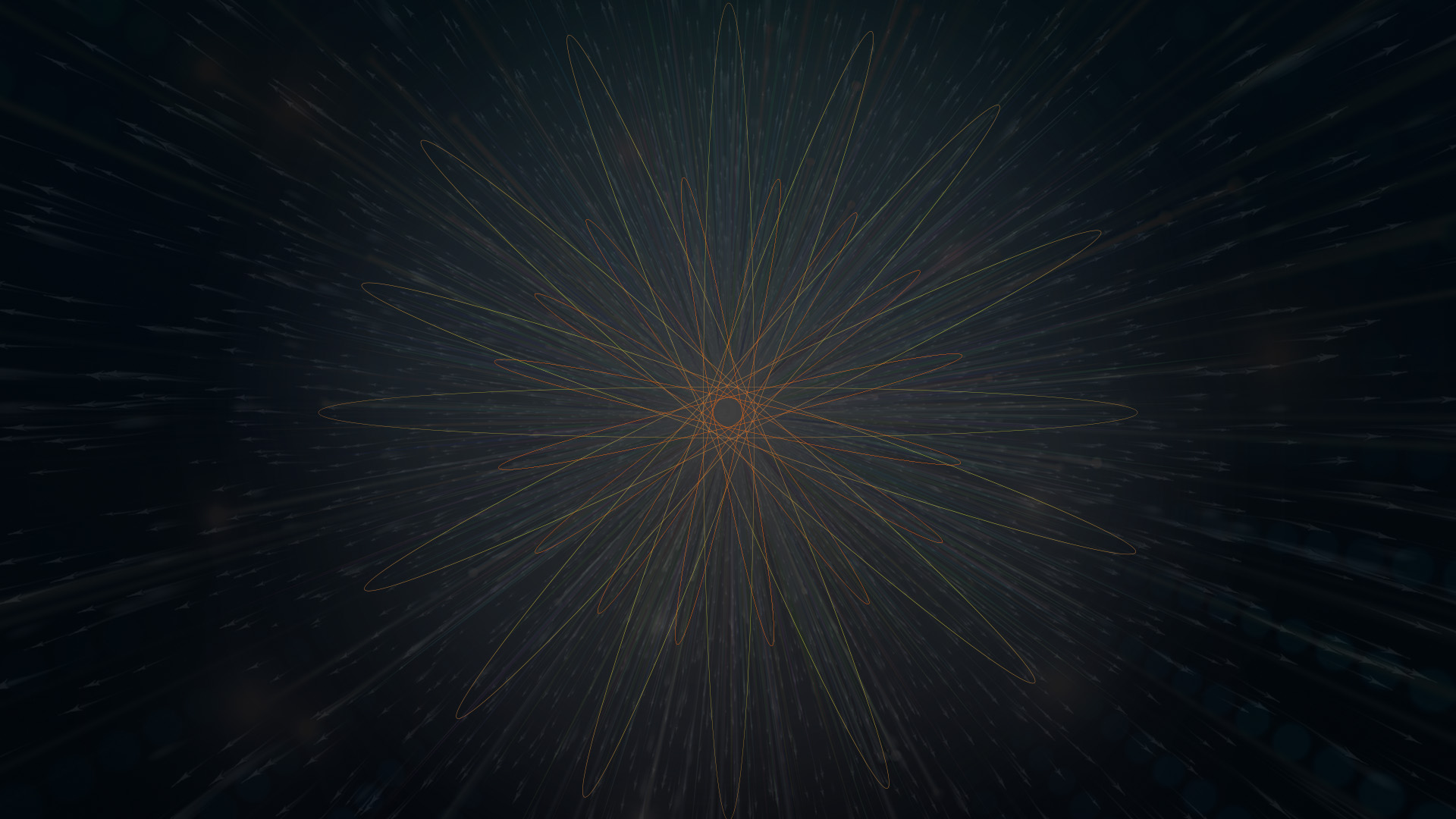 Hier werden die Quizergebnisse angezeigt.
Keine Quizfrage zugeordnet
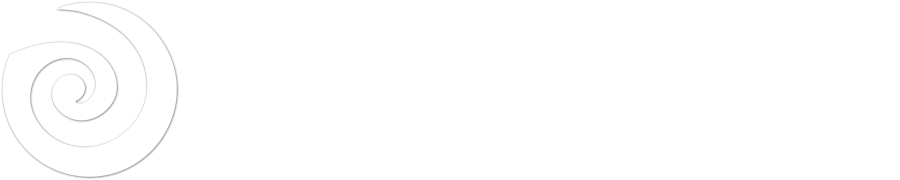 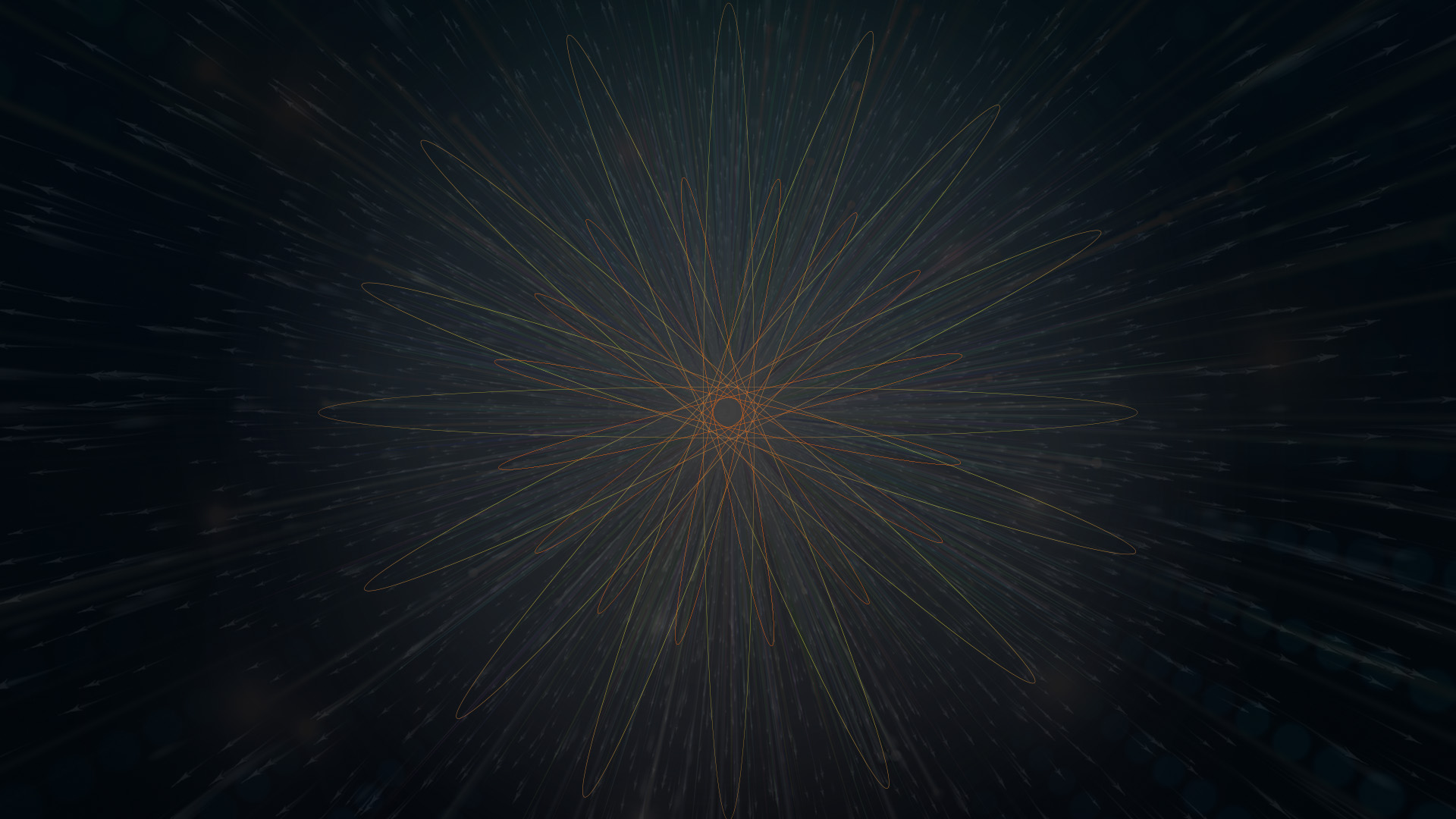 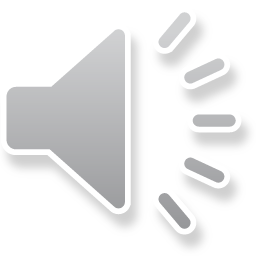 15
14
13
12
11
10
9
8
7
6
5
4
3
2
1
€ 1 MILLION
€ 500.000
€ 125.000
€ 64.000
€ 32.000
€ 16.000
€ 8.000
€ 4.000
€ 2.000
€ 1.000
€ 500
€ 300
€ 200
€ 100
€ 50
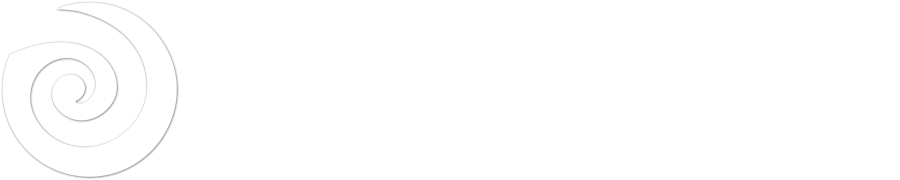 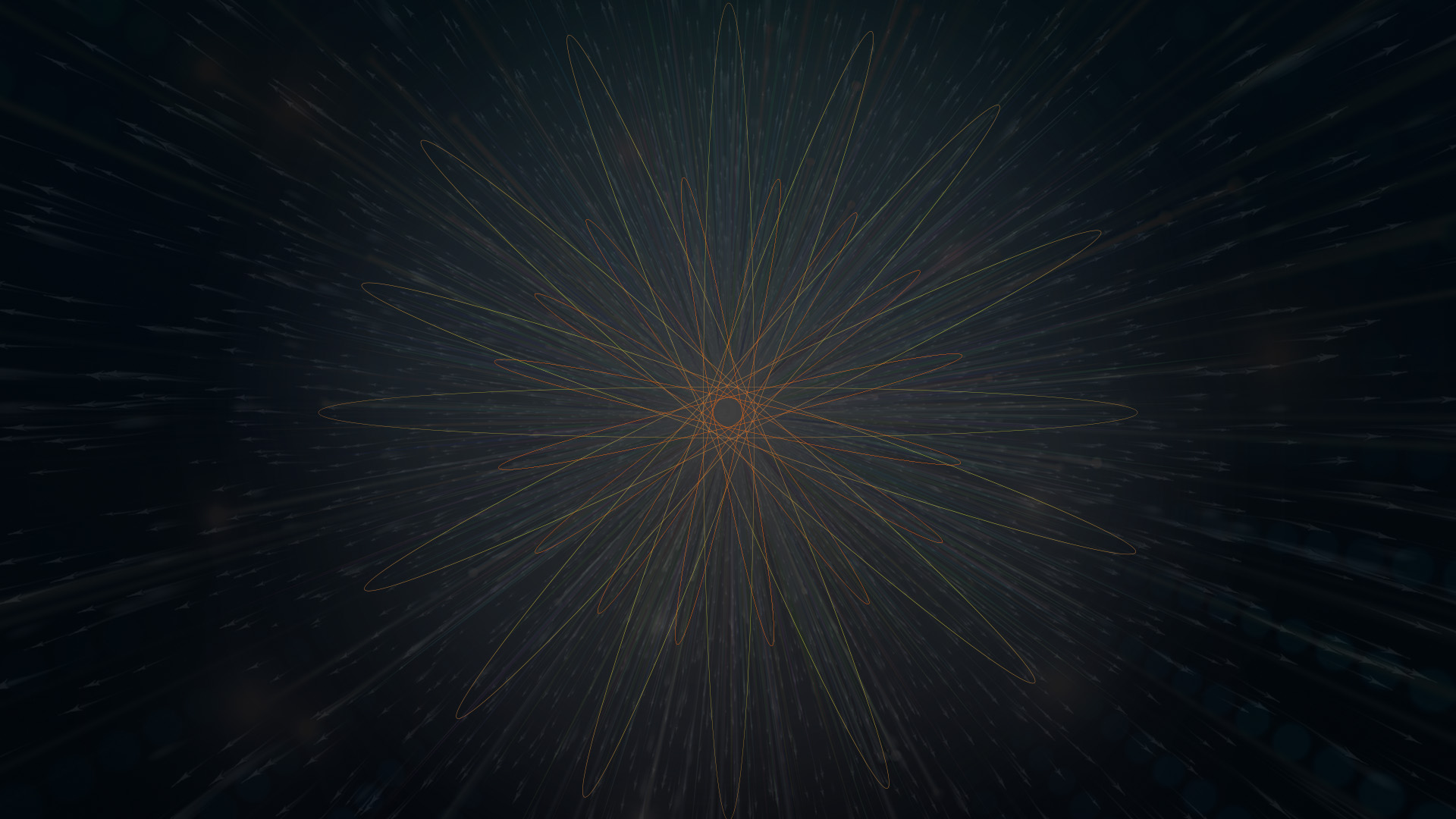 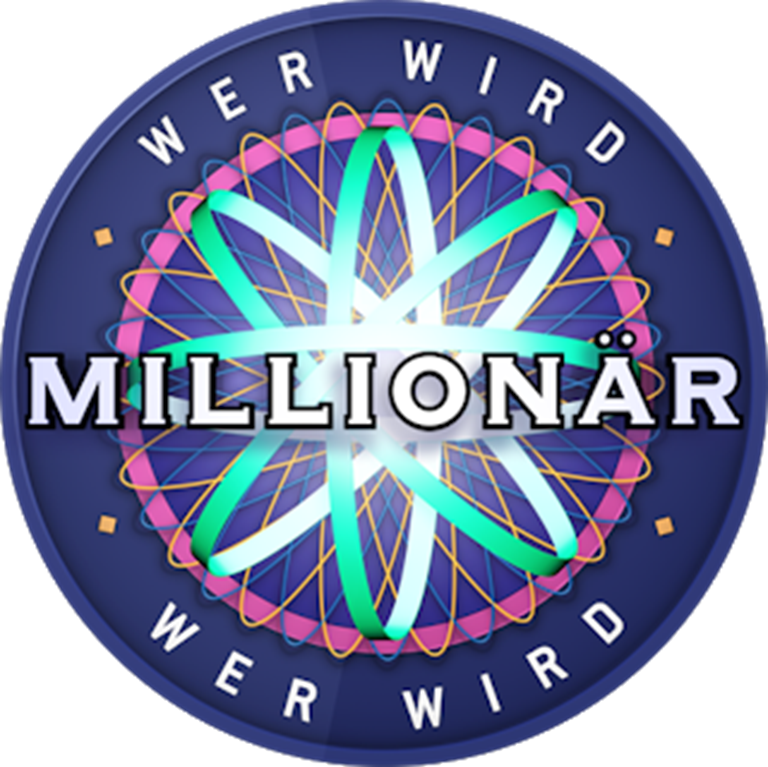 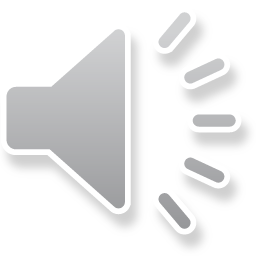 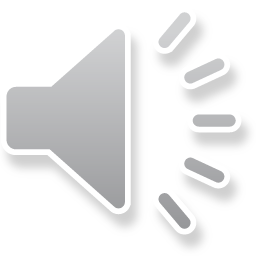 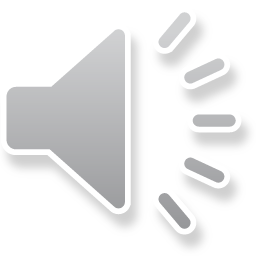 € 64.000
Frage 12
Antwort D
Antwort C
Antwort A
Antwort B
D:
C:
A:
B:
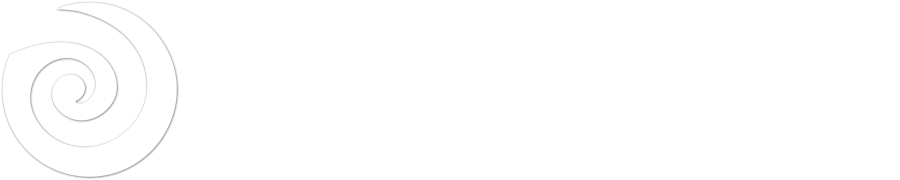 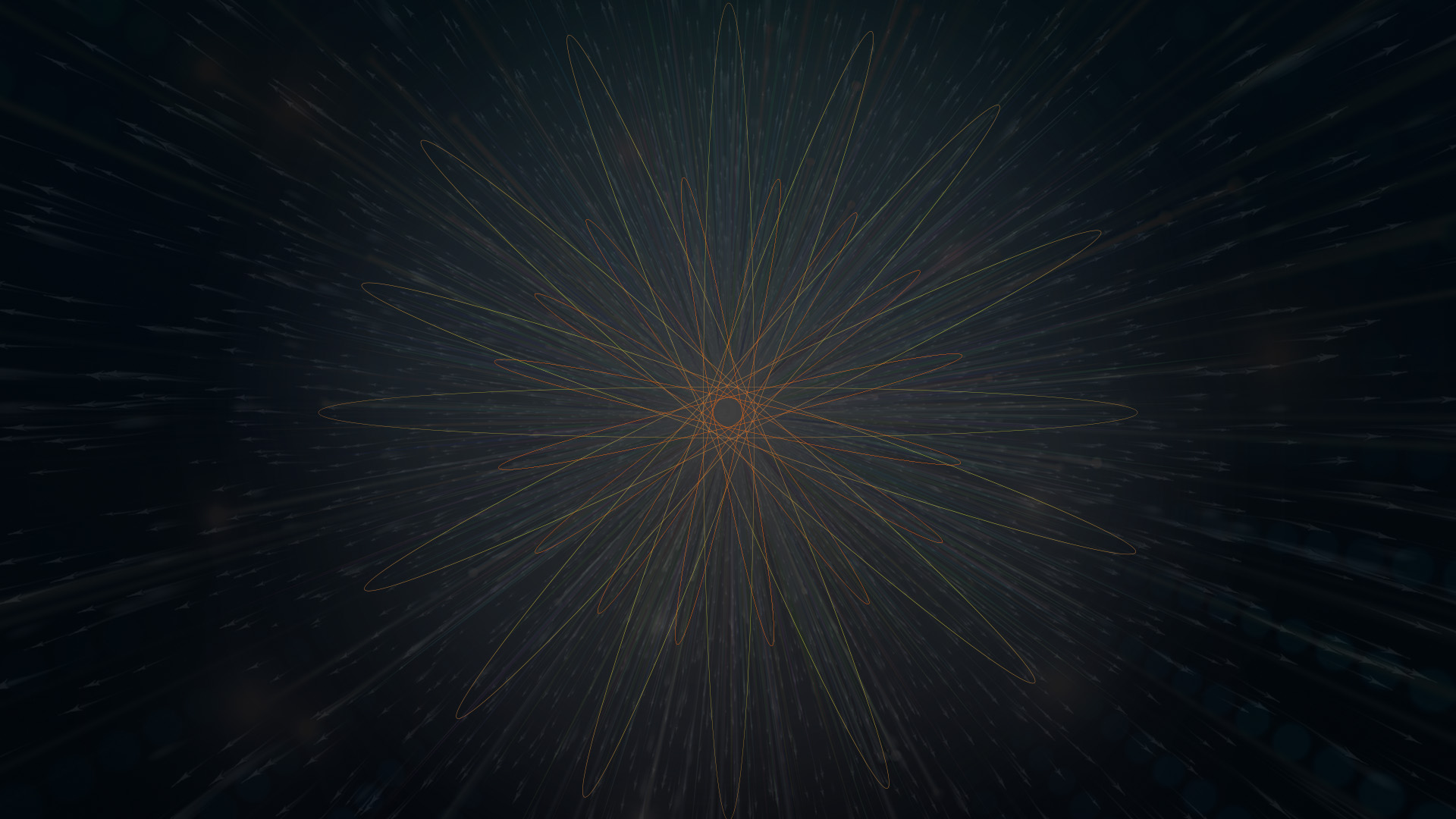 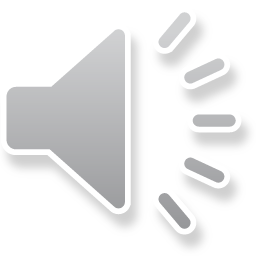 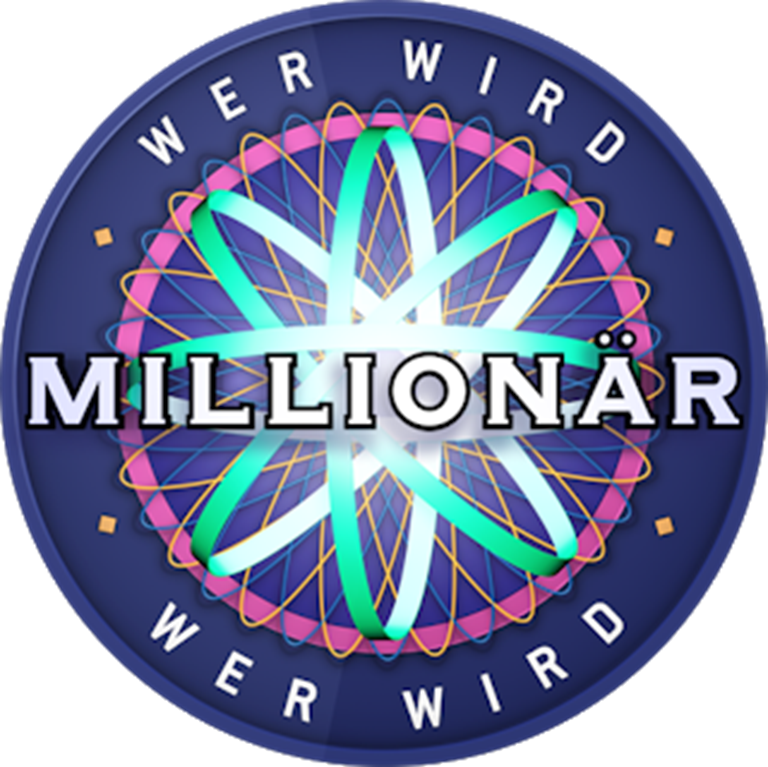 € 64.000
Frage 12
Antwort D
Antwort C
Antwort B
Antwort A
D:
C:
B:
A:
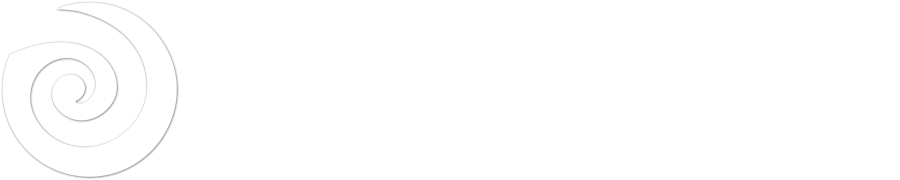 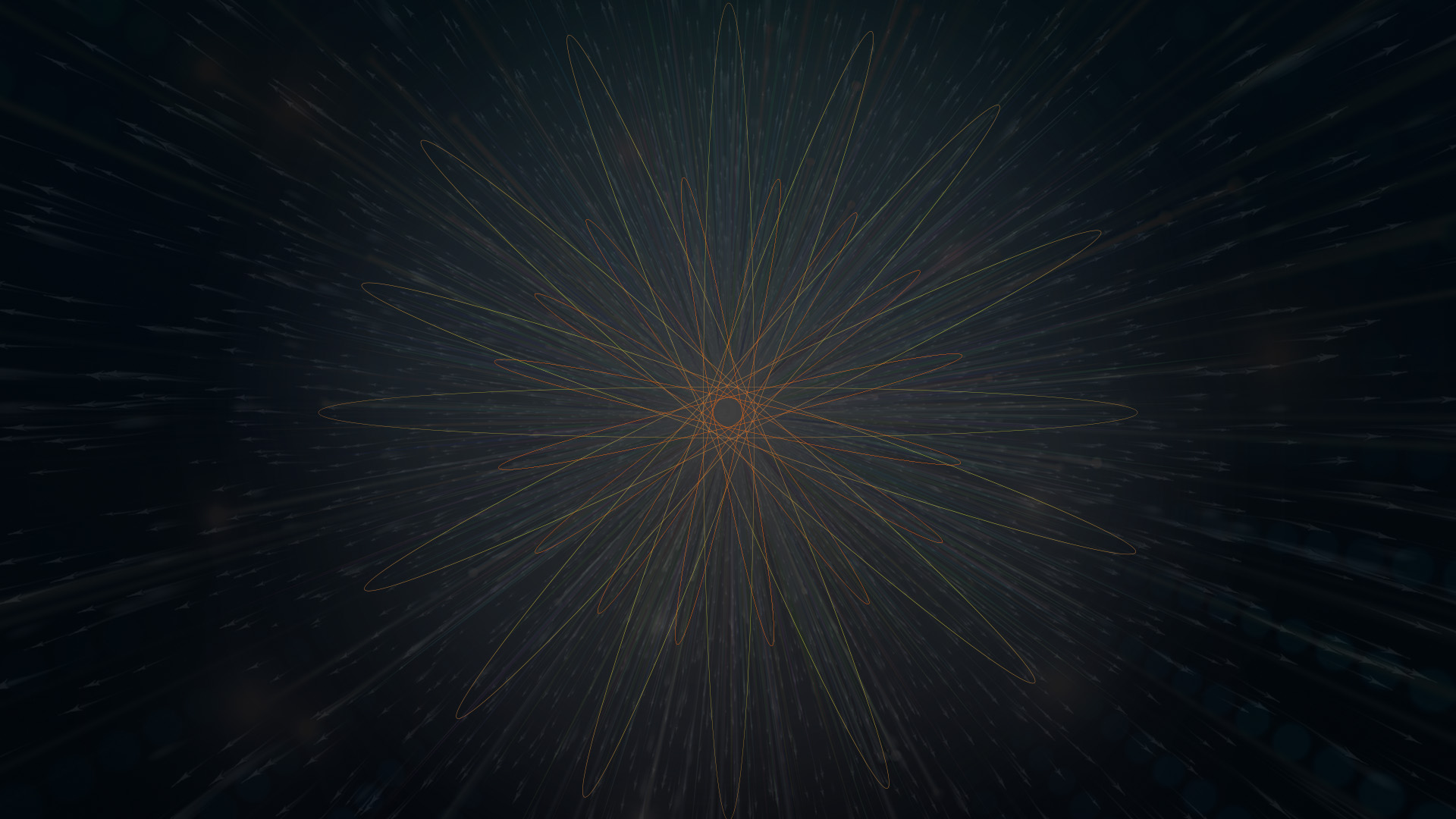 Hier werden die Quizergebnisse angezeigt.
Keine Quizfrage zugeordnet
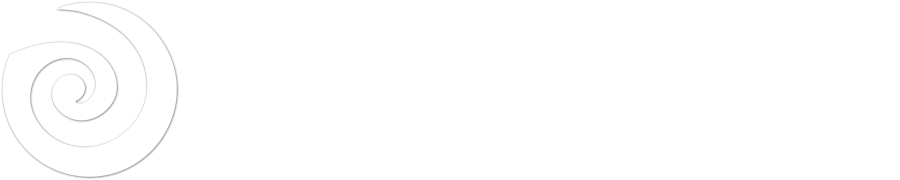 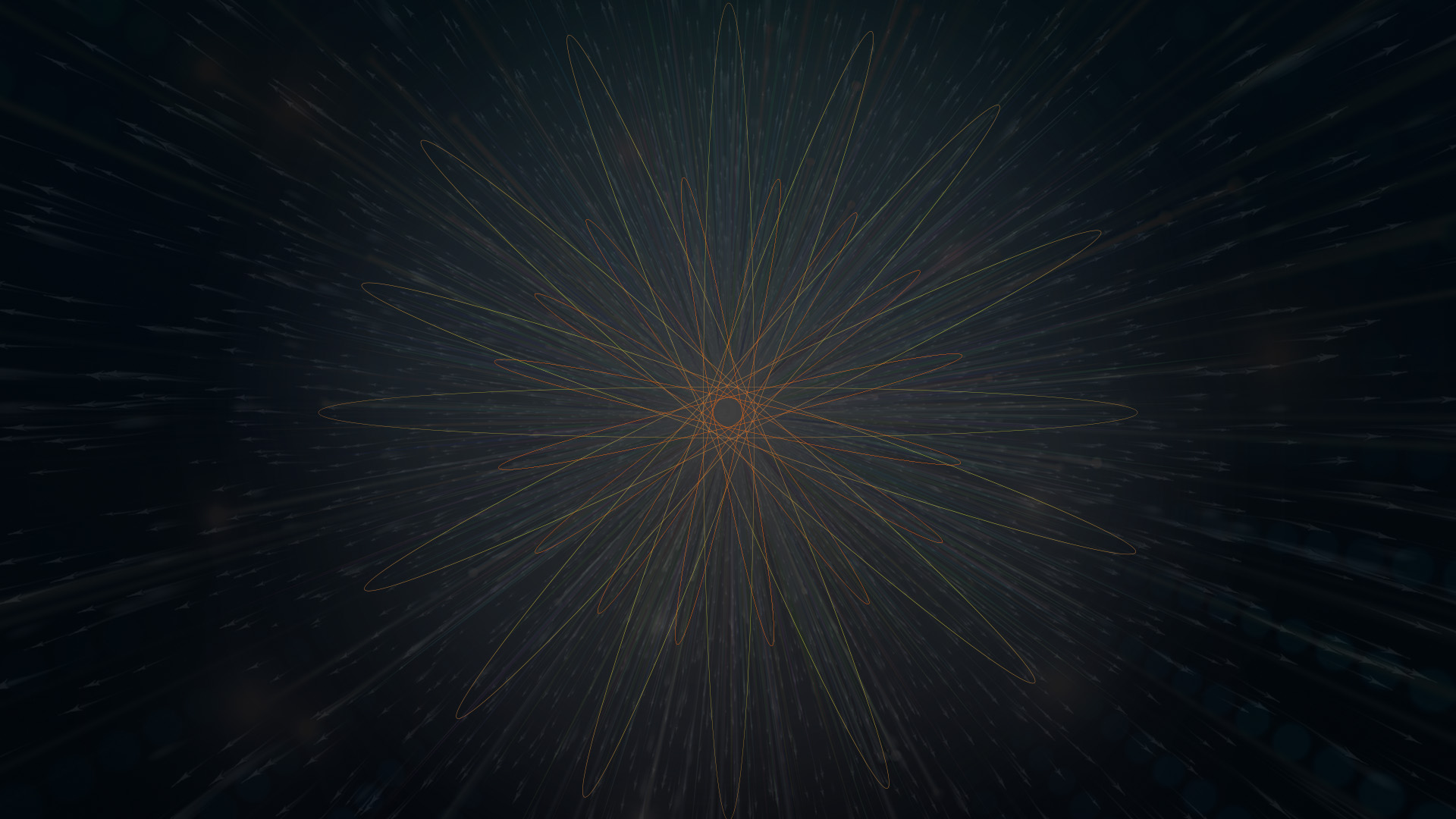 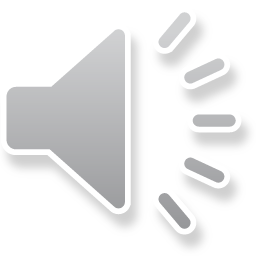 15
14
13
12
11
10
9
8
7
6
5
4
3
2
1
€ 1 MILLION
€ 500.000
€ 125.000
€ 64.000
€ 32.000
€ 16.000
€ 8.000
€ 4.000
€ 2.000
€ 1.000
€ 500
€ 300
€ 200
€ 100
€ 50
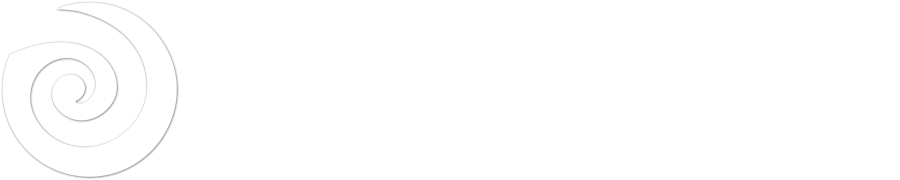 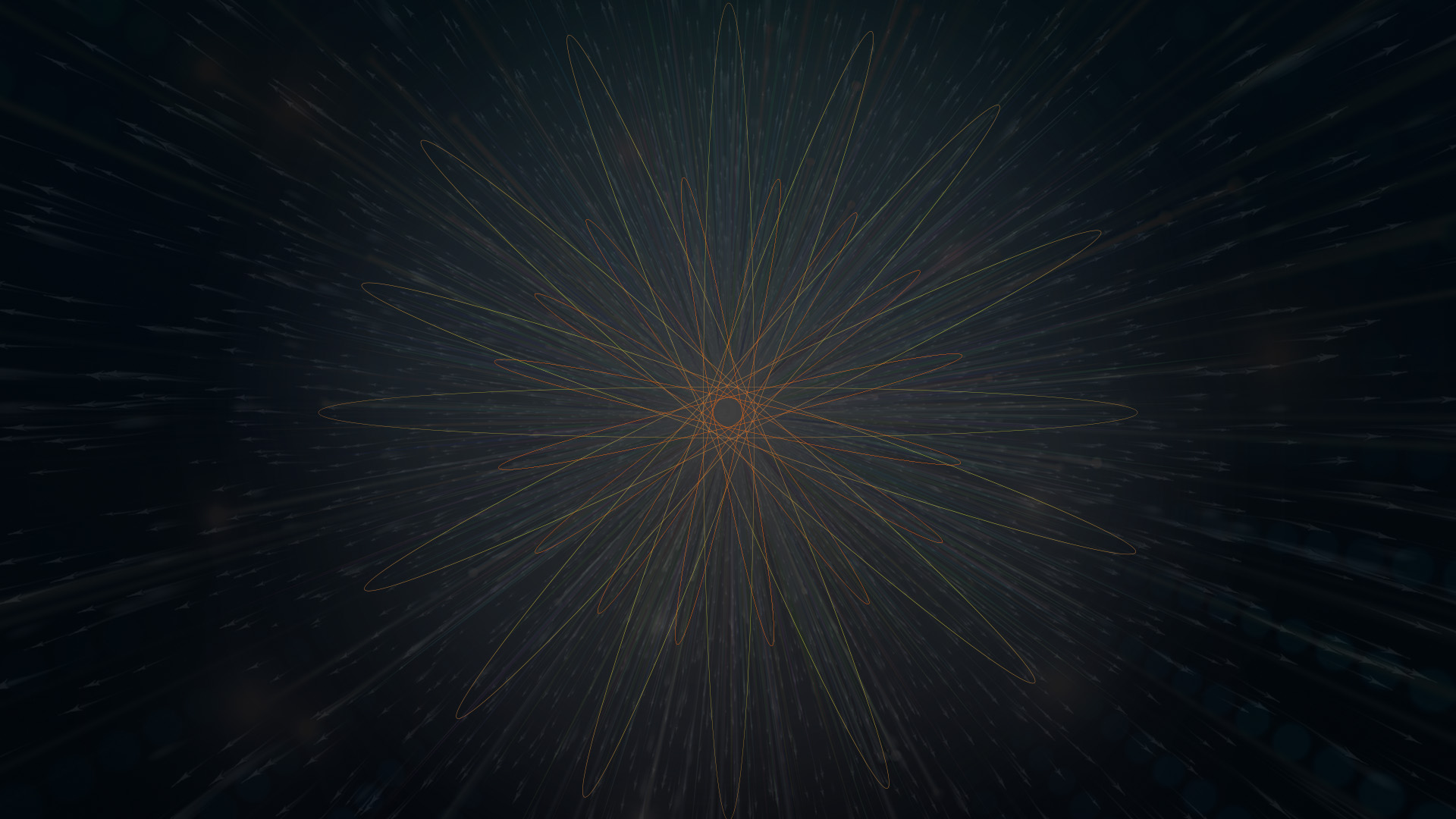 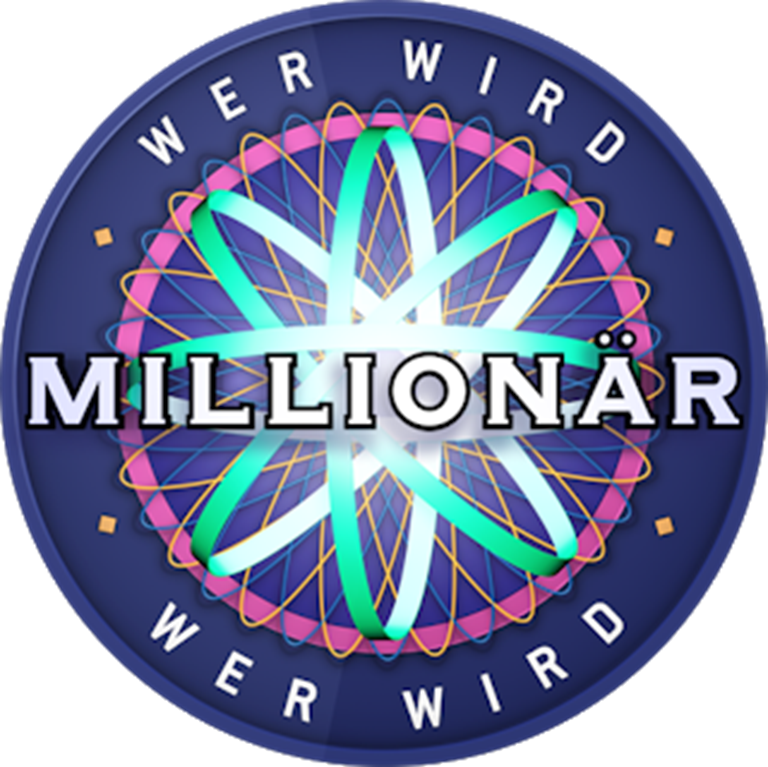 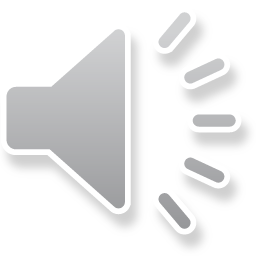 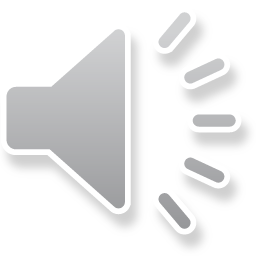 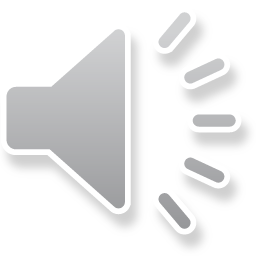 € 125.000
Frage 13
Antwort D
Antwort C
Antwort A
Antwort B
D:
C:
A:
B:
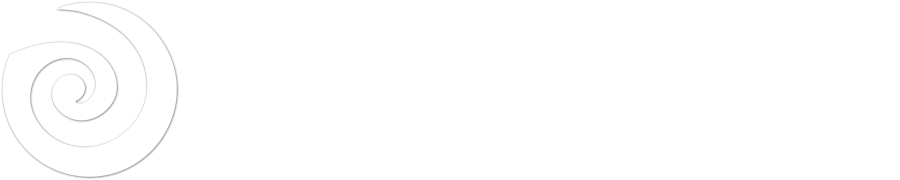 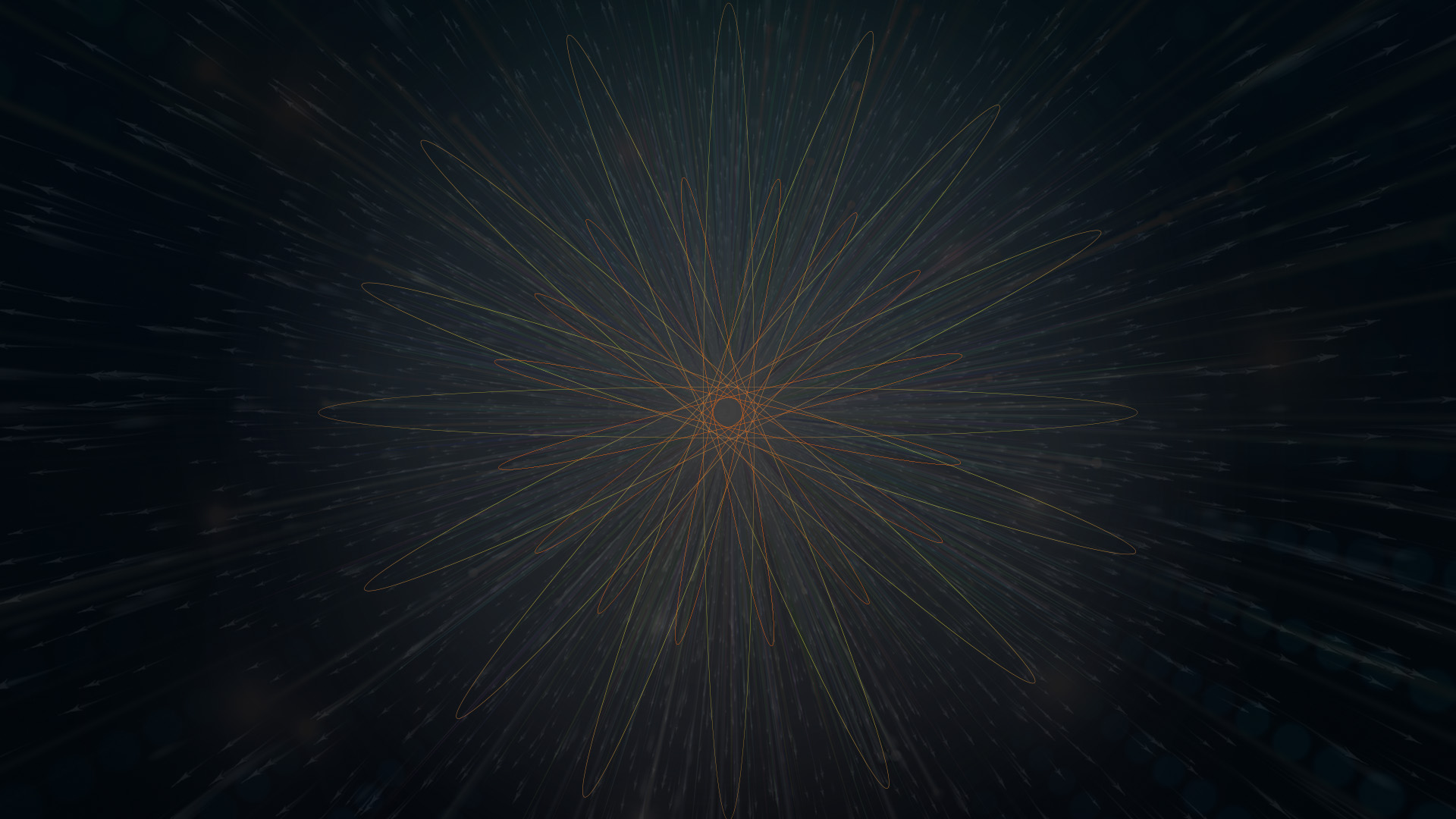 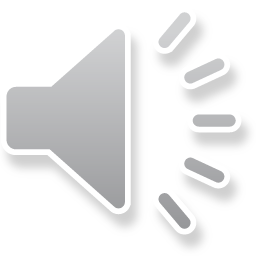 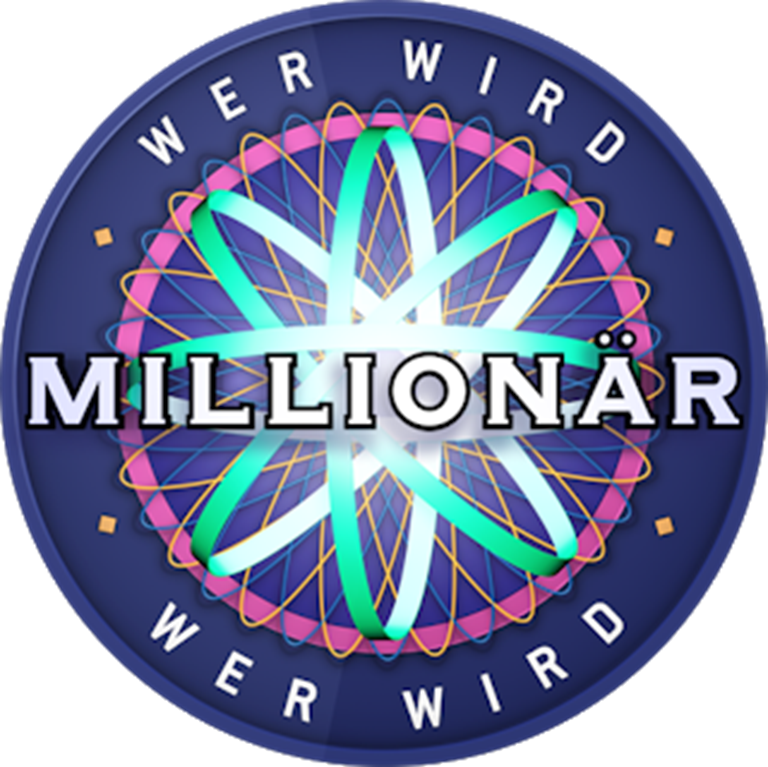 € 125.000
Frage 13
Antwort D
Antwort C
Antwort B
Antwort A
D:
C:
B:
A:
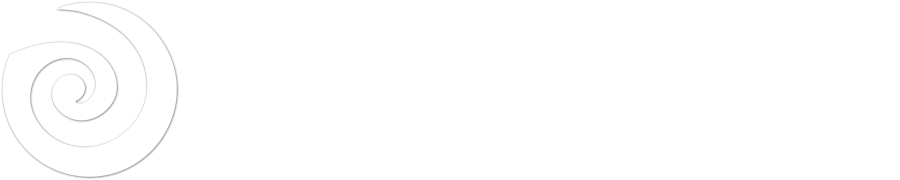 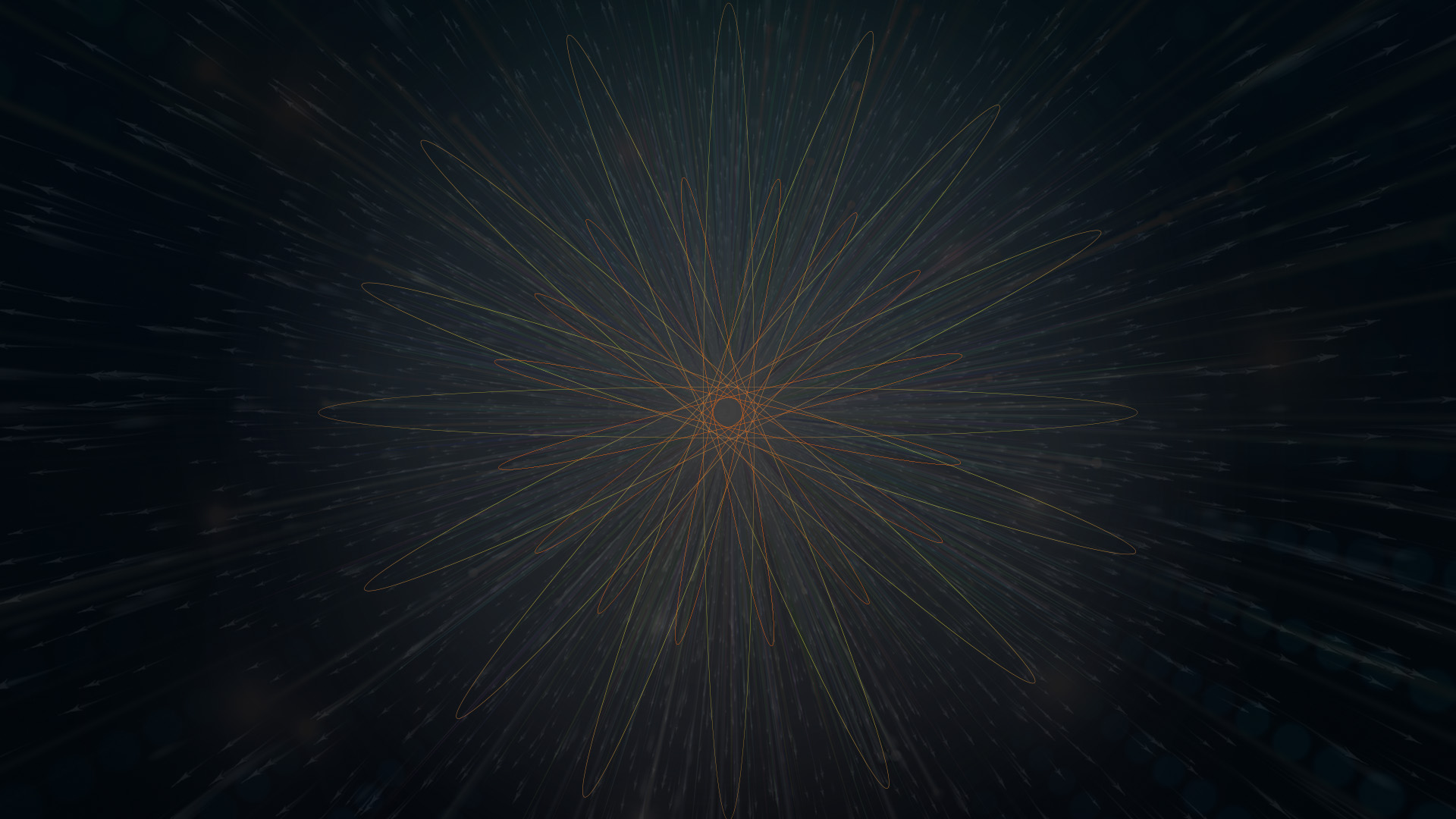 Hier werden die Quizergebnisse angezeigt.
Keine Quizfrage zugeordnet
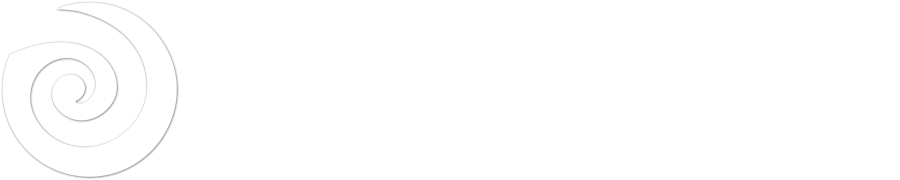 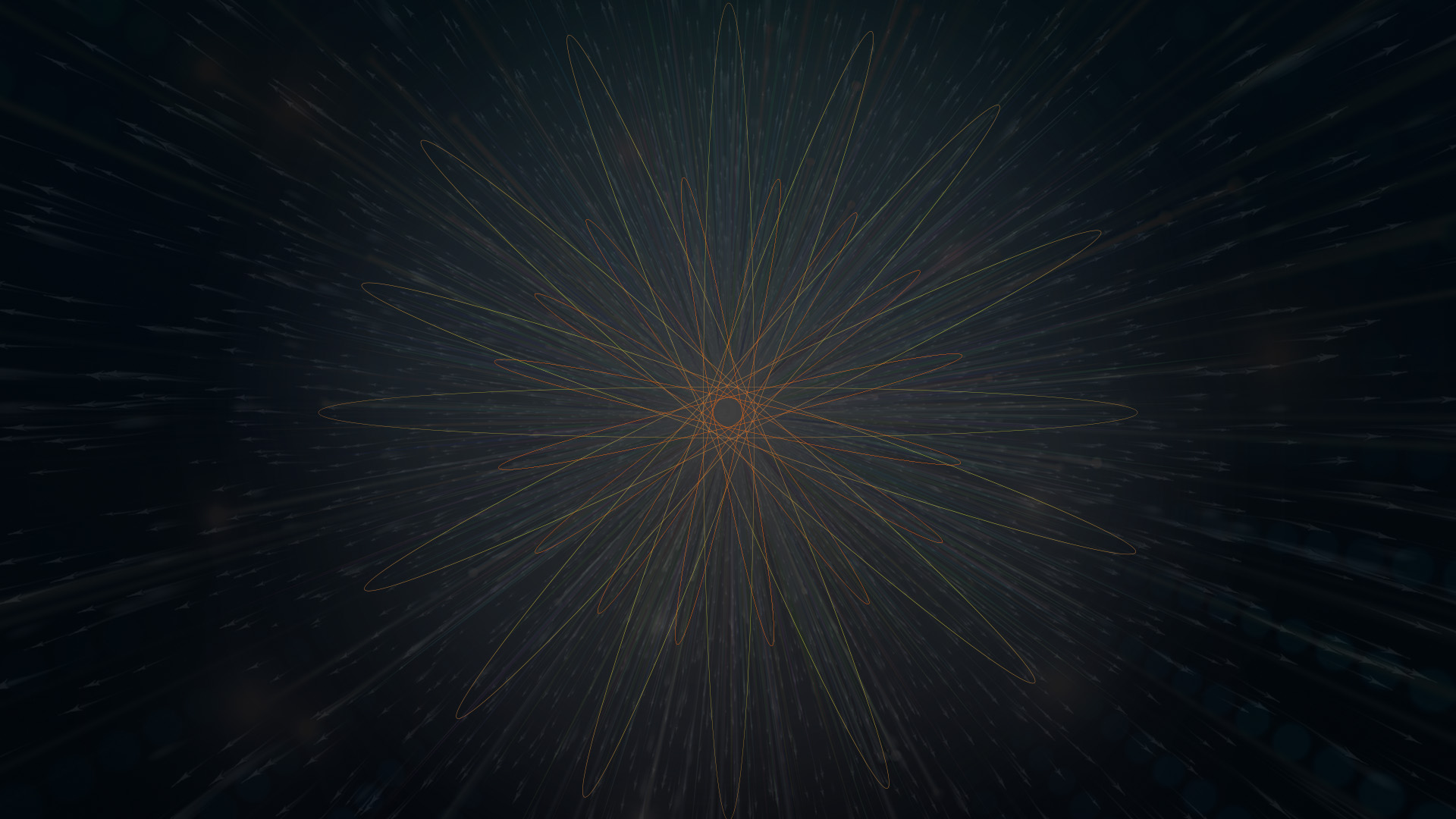 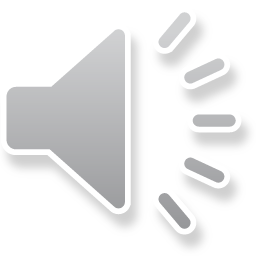 15
14
13
12
11
10
9
8
7
6
5
4
3
2
1
€ 1 MILLION
€ 500.000
€ 125.000
€ 64.000
€ 32.000
€ 16.000
€ 8.000
€ 4.000
€ 2.000
€ 1.000
€ 500
€ 300
€ 200
€ 100
€ 50
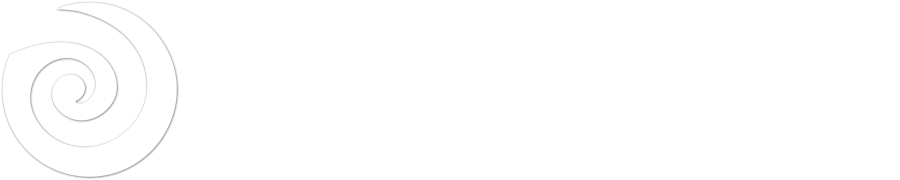 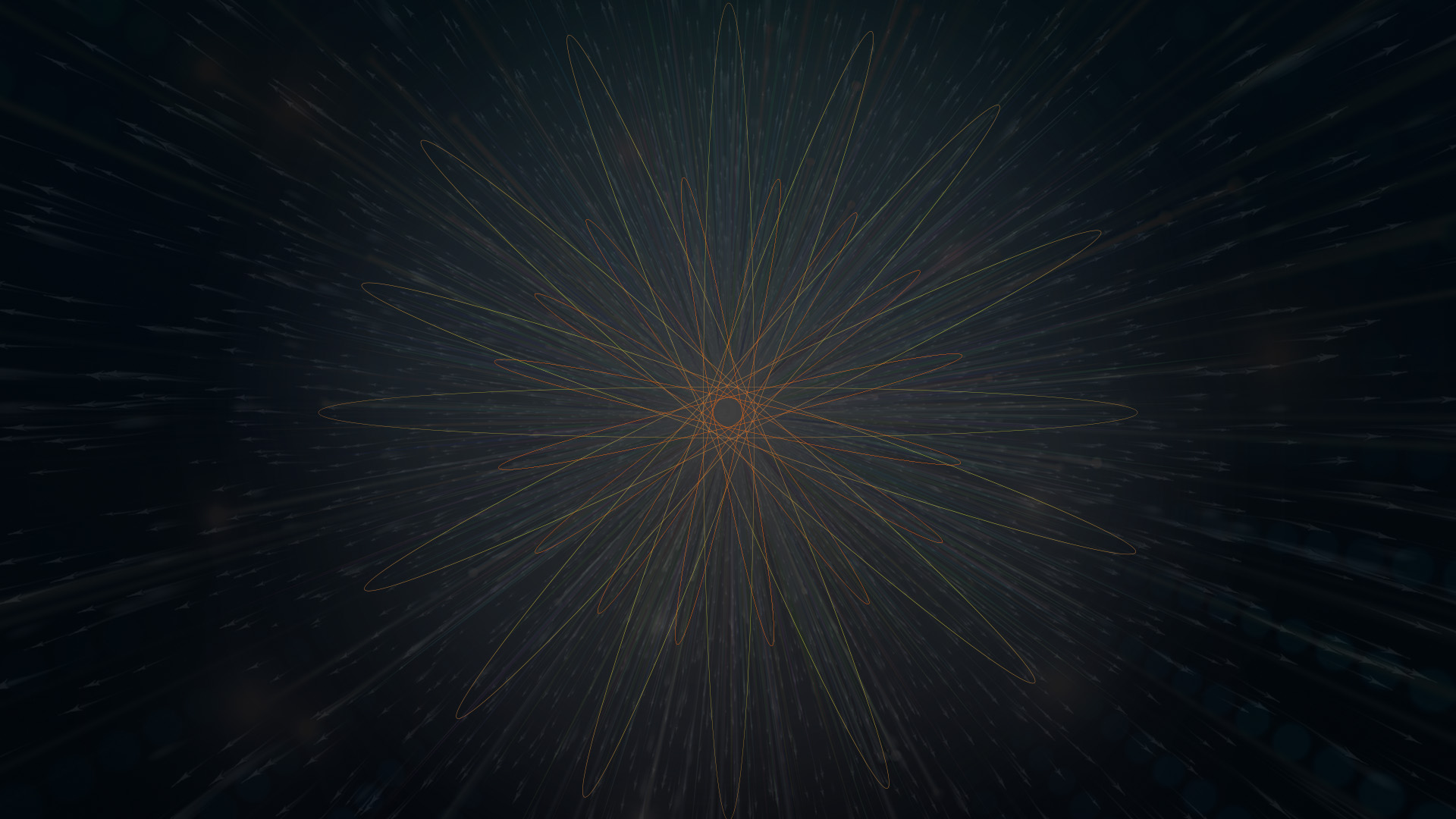 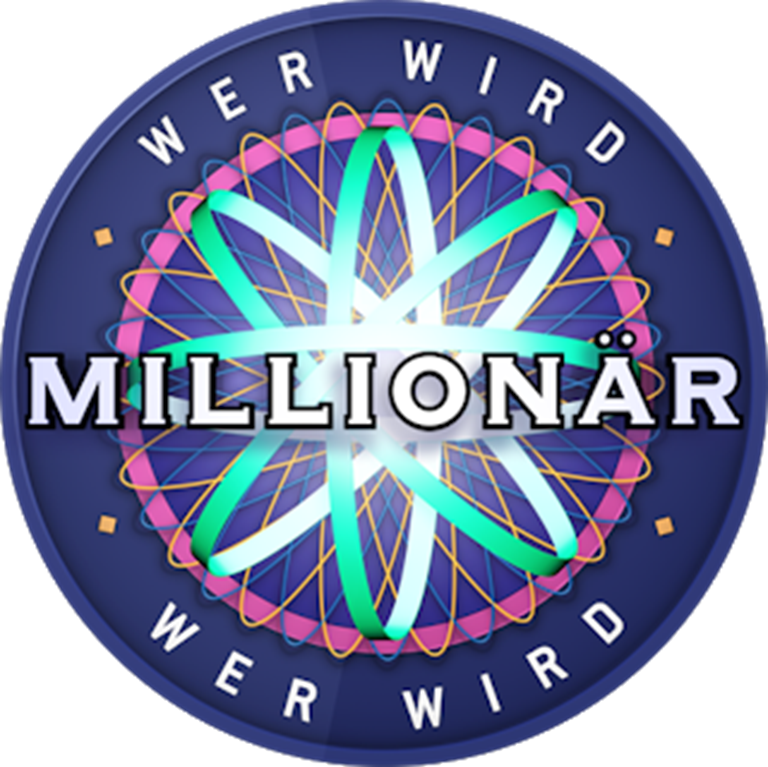 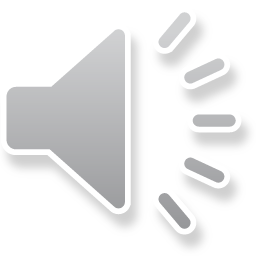 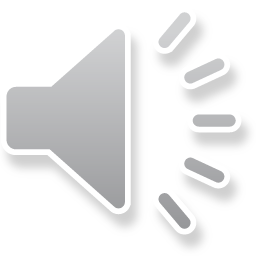 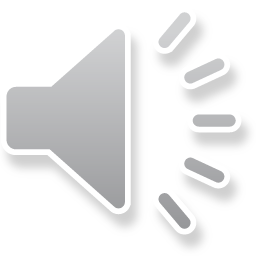 € 500.000
Frage 14
Antwort D
Antwort C
Antwort A
Antwort B
D:
C:
A:
B:
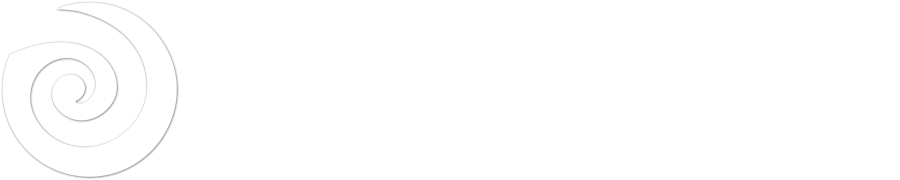 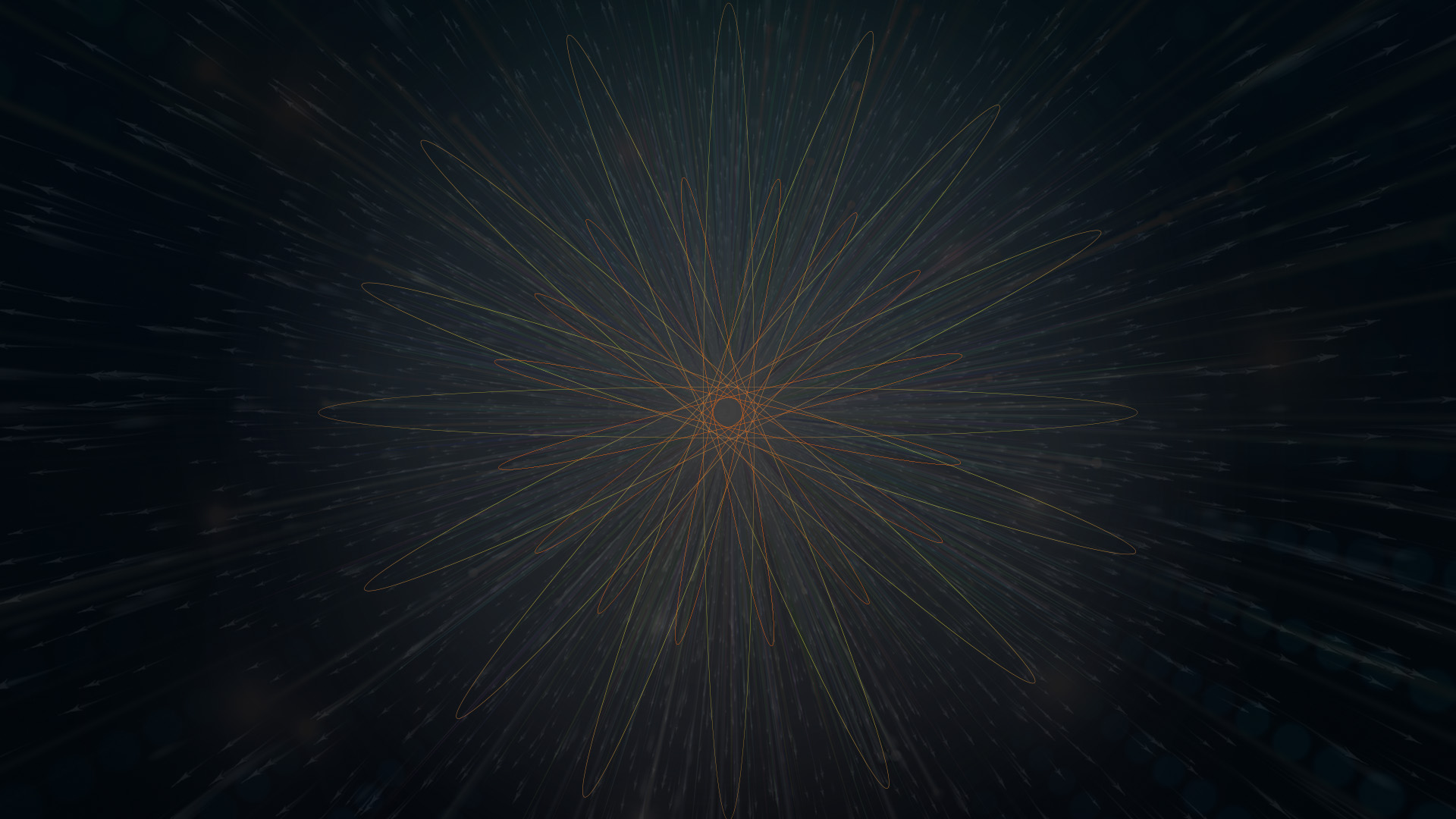 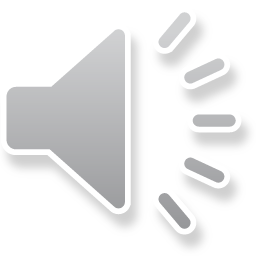 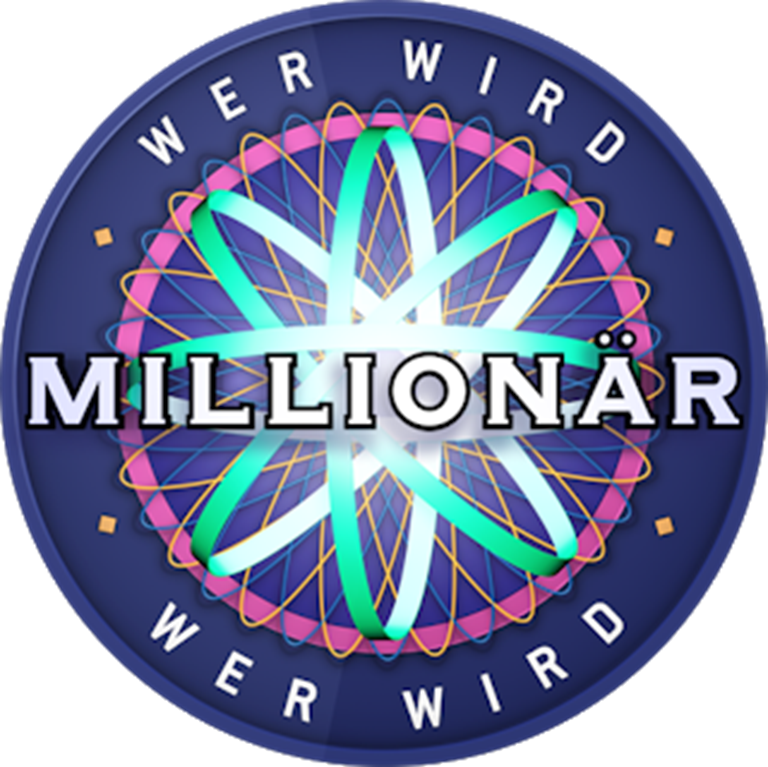 € 500.000
Frage 14
Antwort D
Antwort C
Antwort B
Antwort A
D:
C:
B:
A:
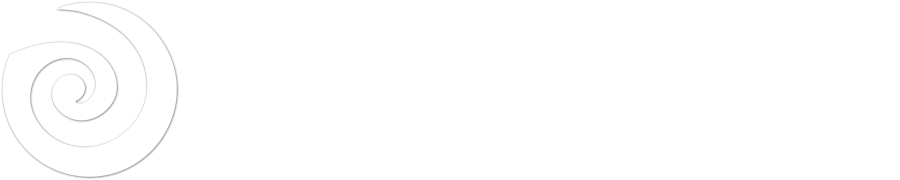 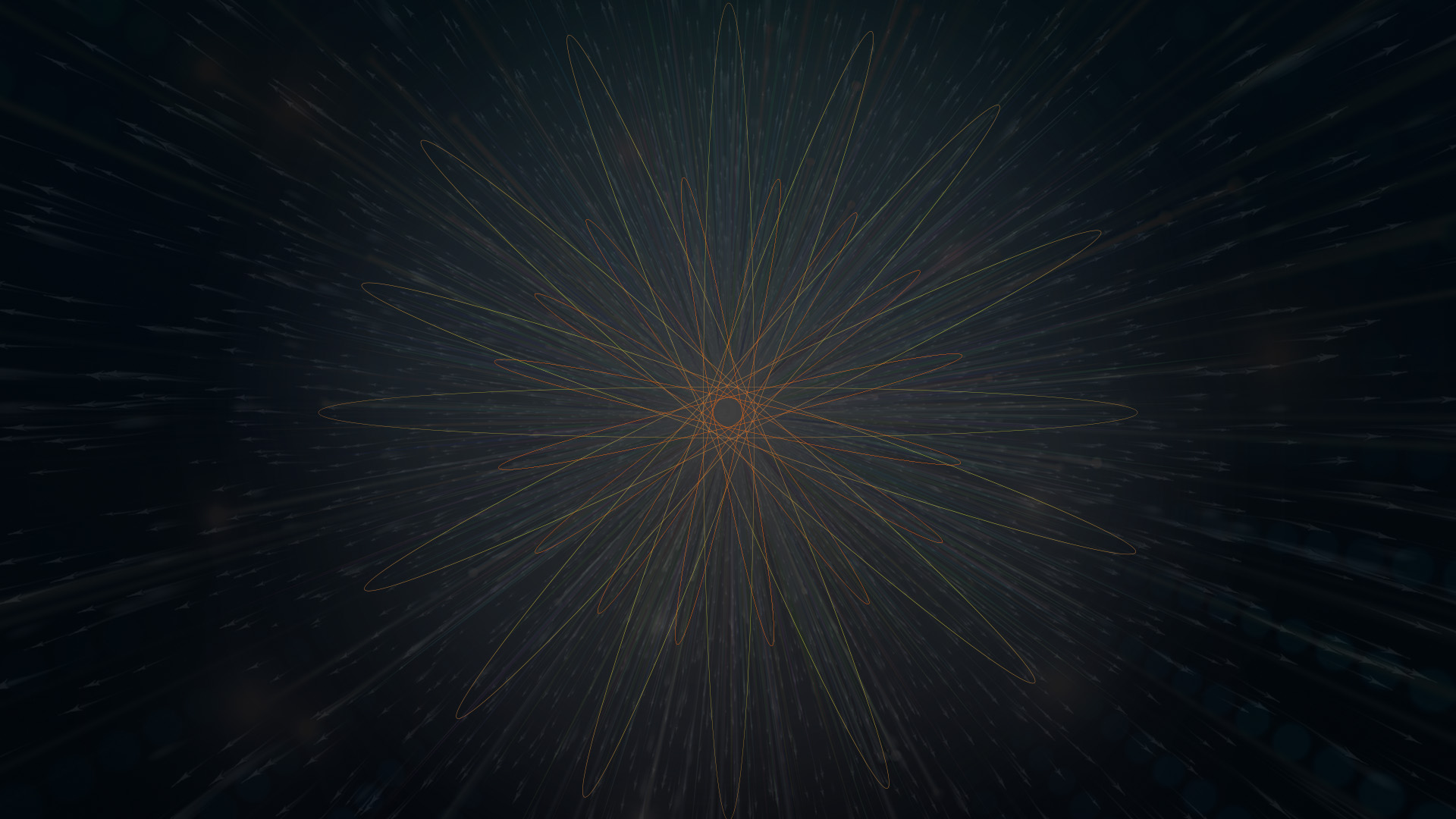 Hier werden die Quizergebnisse angezeigt.
Keine Quizfrage zugeordnet
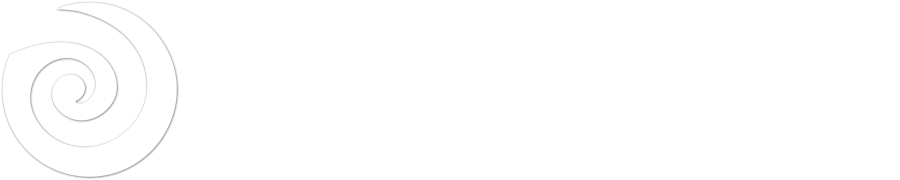 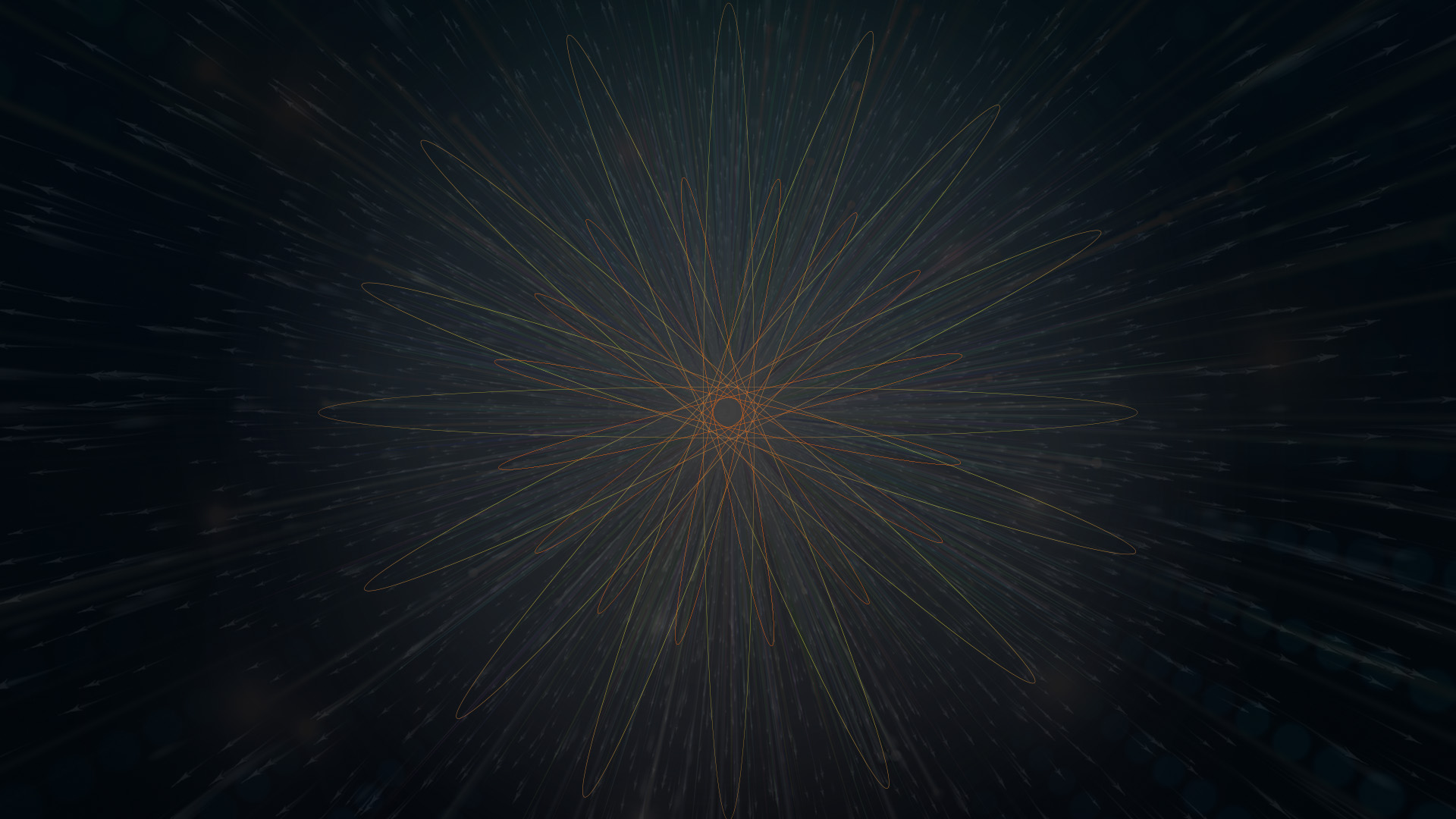 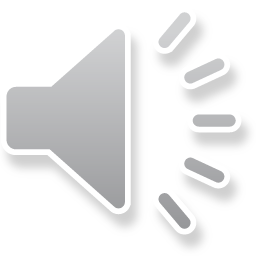 15
14
13
12
11
10
9
8
7
6
5
4
3
2
1
€ 1 MILLION
€ 500.000
€ 125.000
€ 64.000
€ 32.000
€ 16.000
€ 8.000
€ 4.000
€ 2.000
€ 1.000
€ 500
€ 300
€ 200
€ 100
€ 50
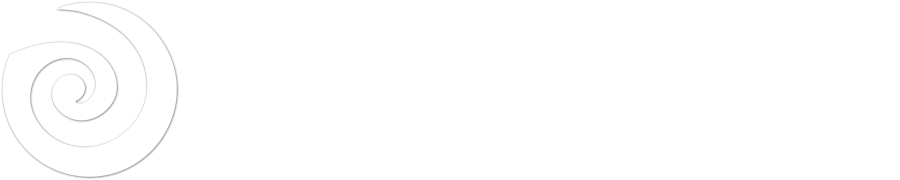 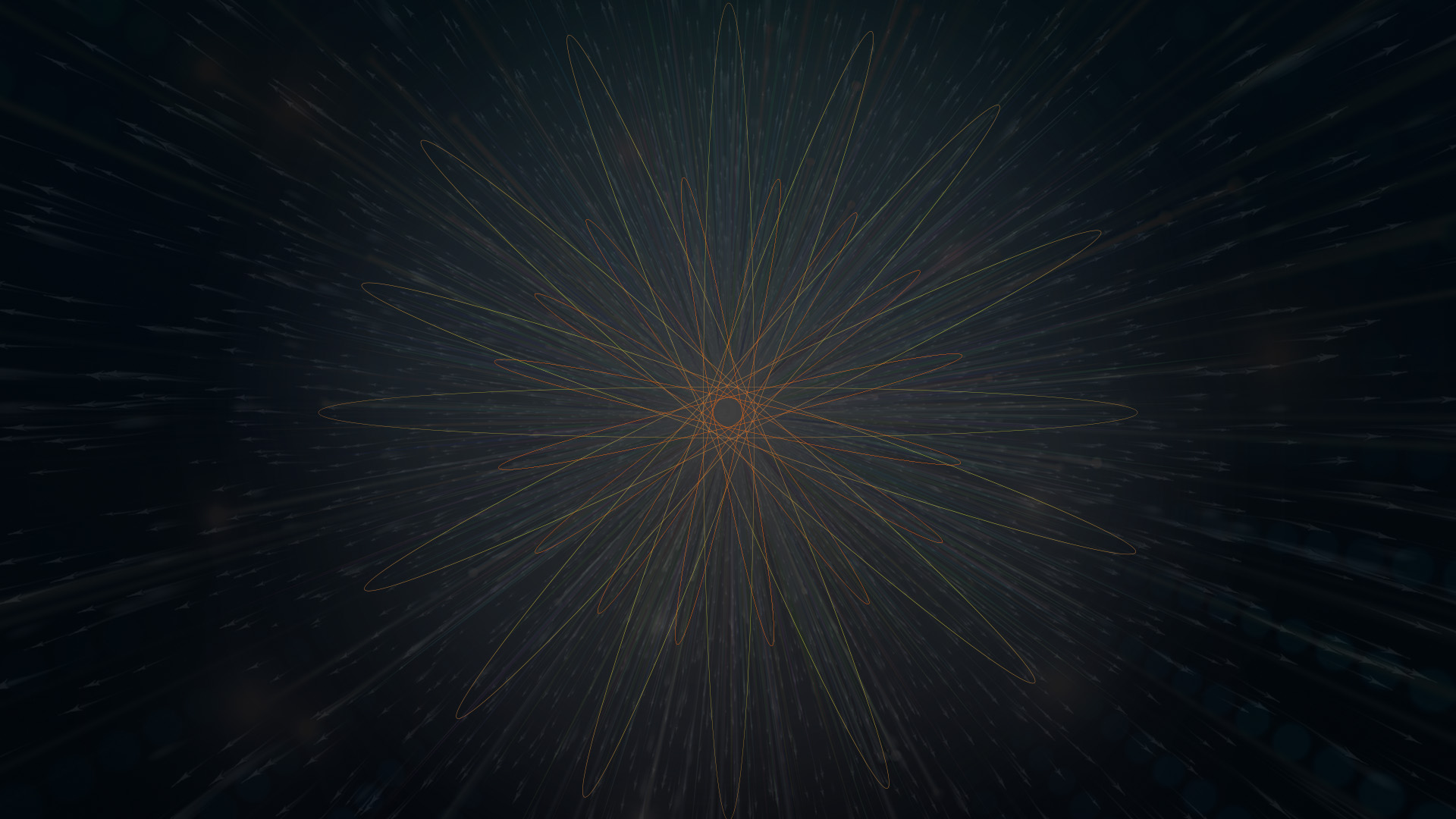 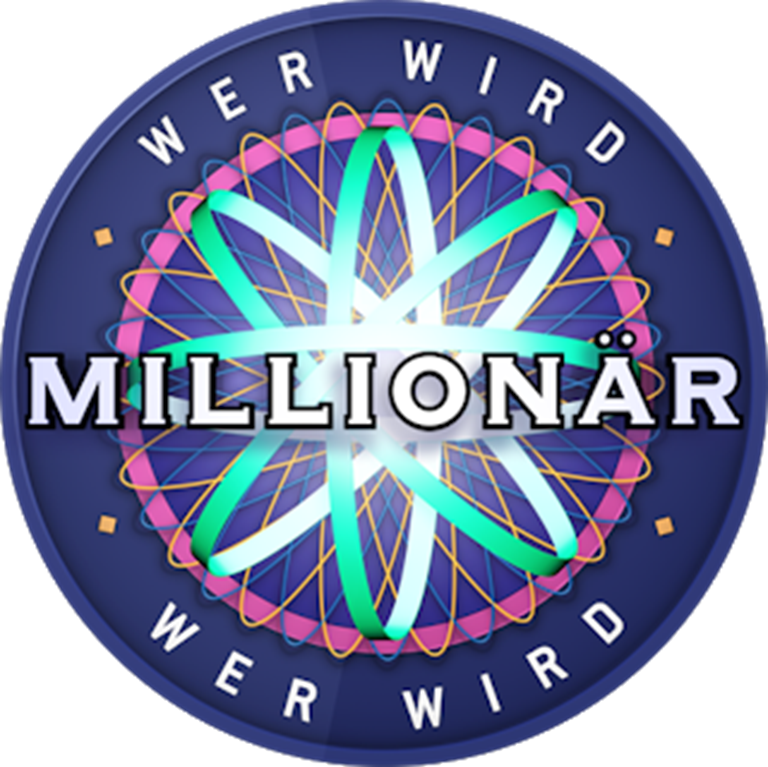 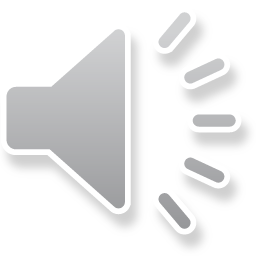 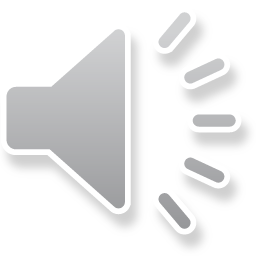 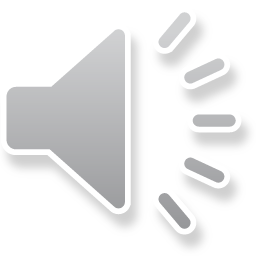 € 1 MILLION
Frage 15
Antwort D
Antwort C
Antwort A
Antwort B
D:
C:
A:
B:
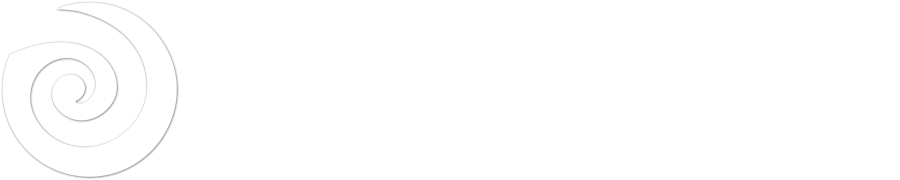 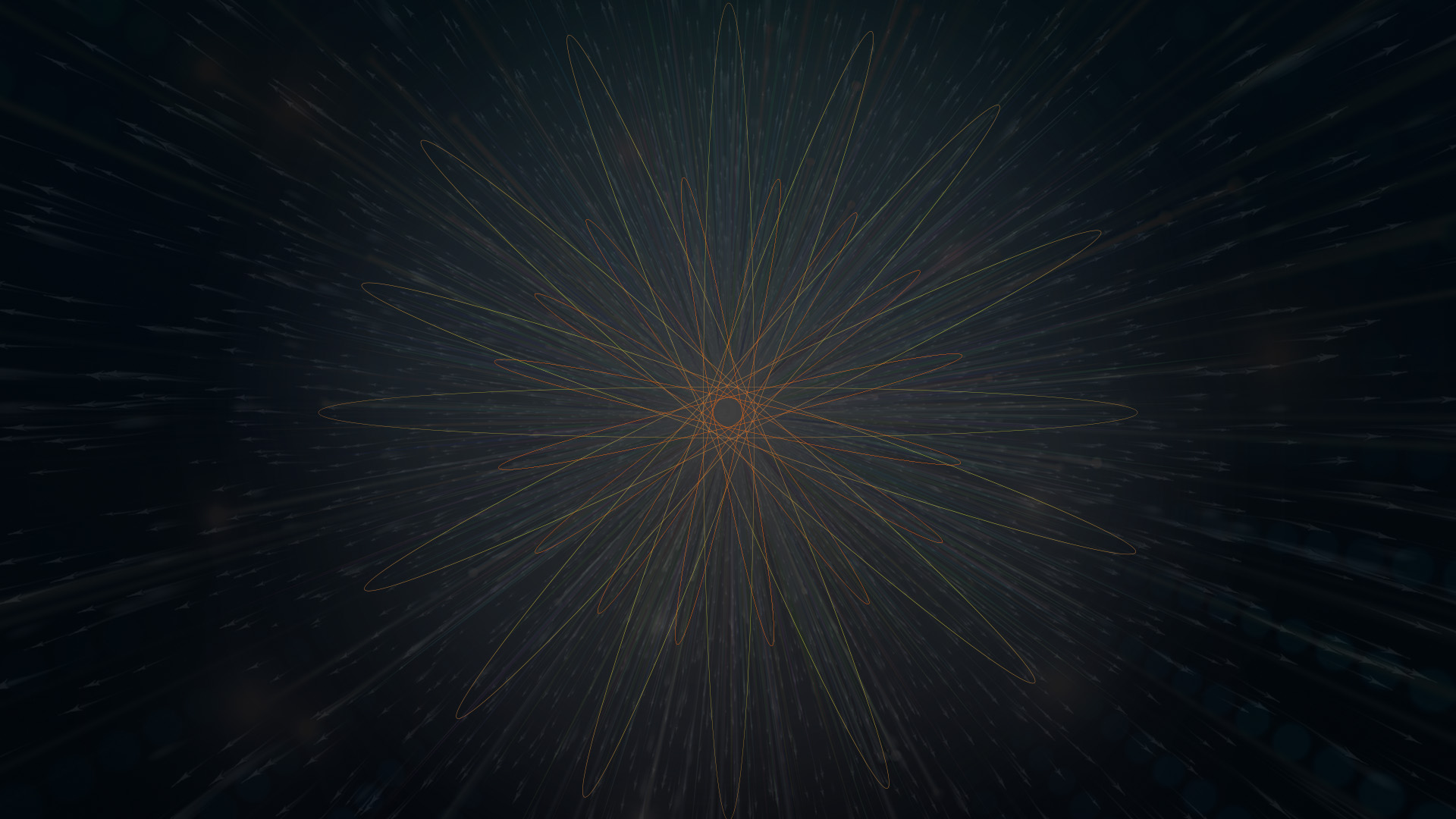 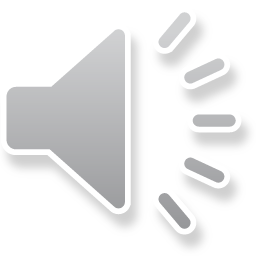 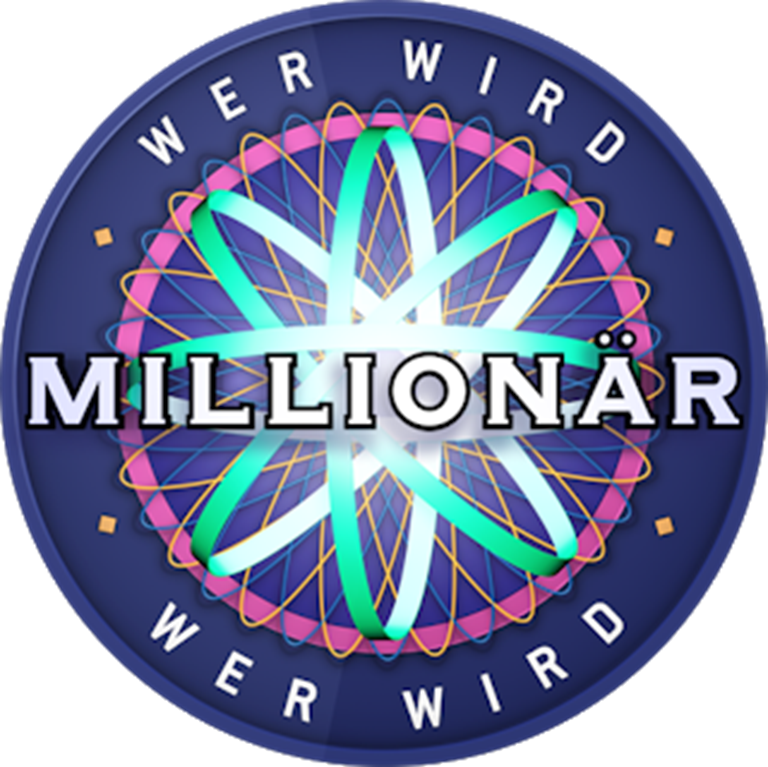 € 1 MILLION
Frage 15
Antwort D
Antwort C
Antwort B
Antwort A
D:
C:
B:
A:
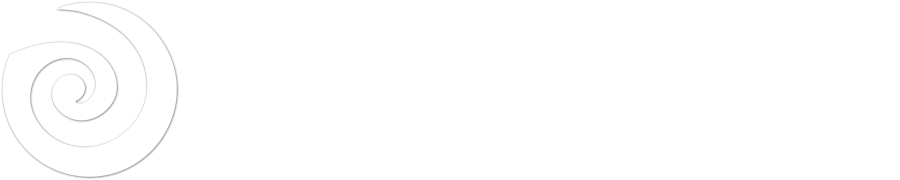 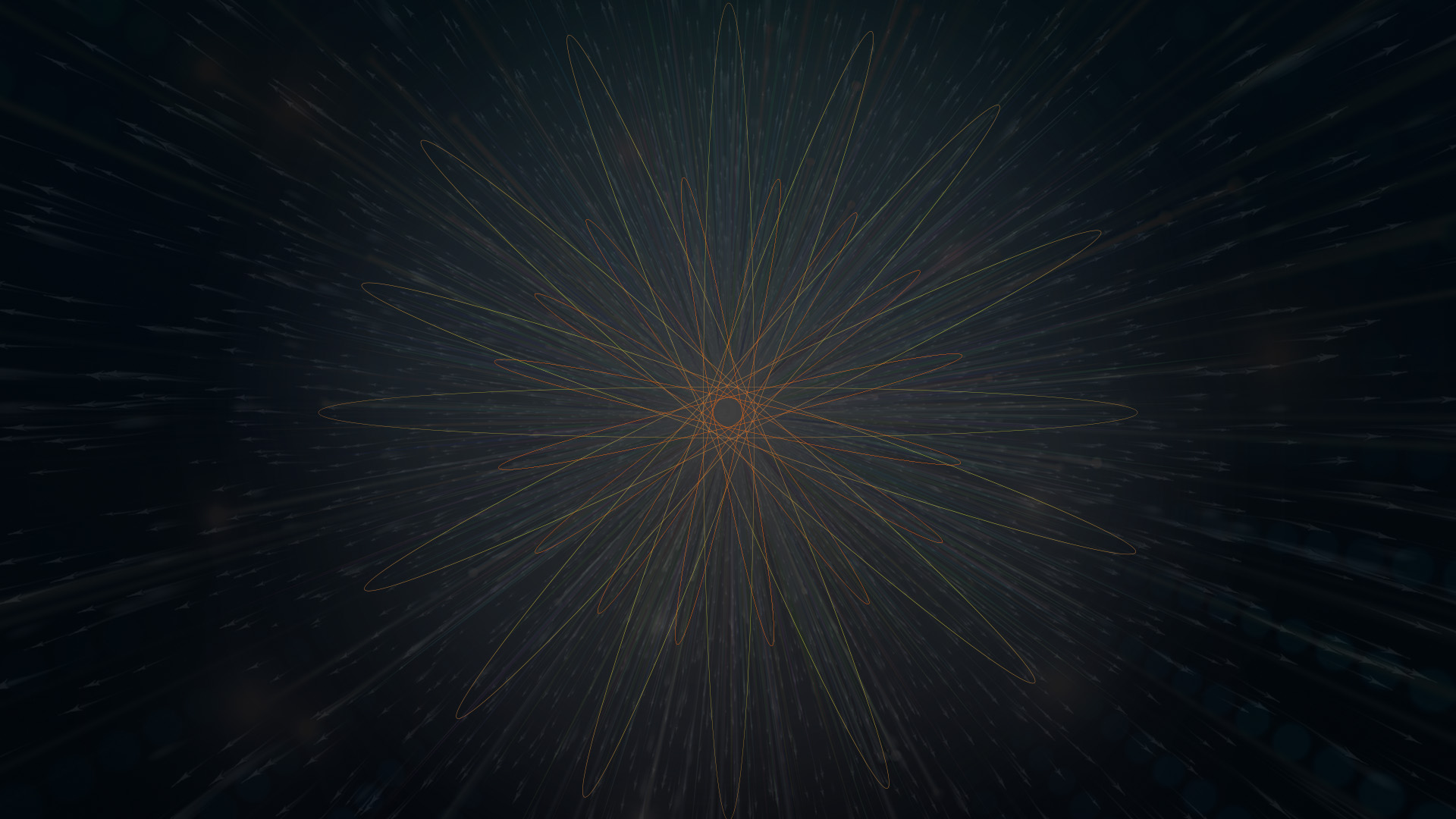 Hier werden die Quizergebnisse angezeigt.
Keine Quizfrage zugeordnet
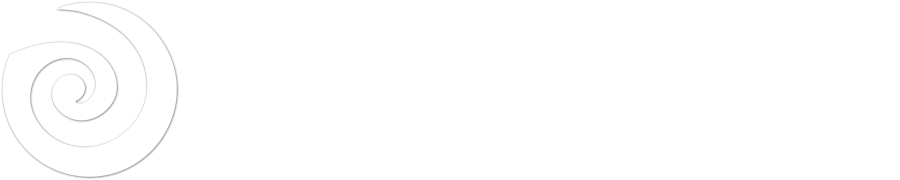 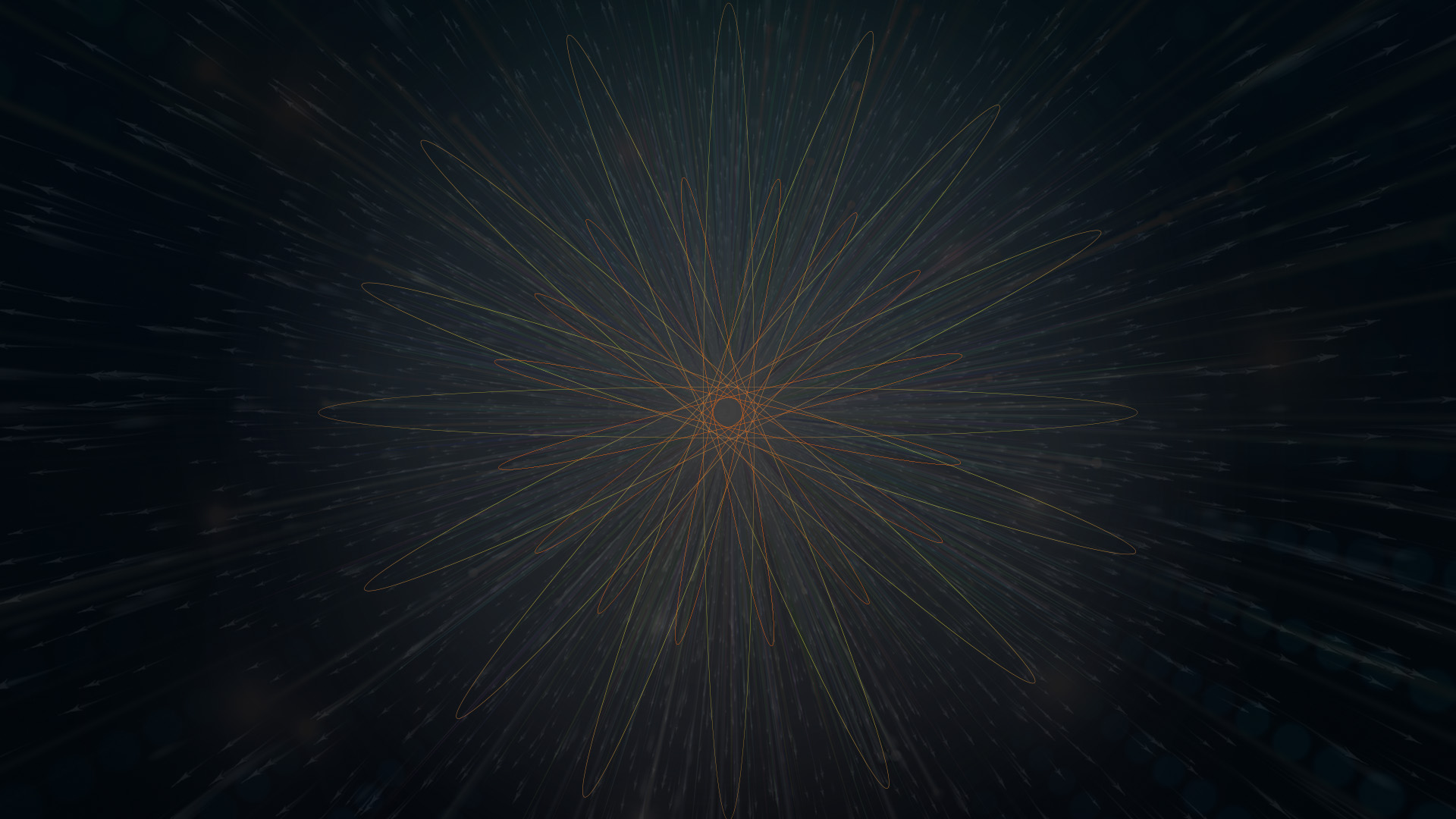 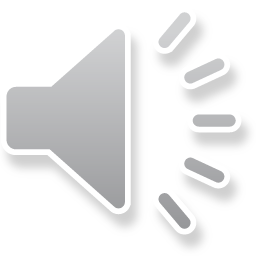 15
14
13
12
11
10
9
8
7
6
5
4
3
2
1
€ 1 MILLION
€ 500.000
€ 125.000
€ 64.000
€ 32.000
€ 16.000
€ 8.000
€ 4.000
€ 2.000
€ 1.000
€ 500
€ 300
€ 200
€ 100
€ 50
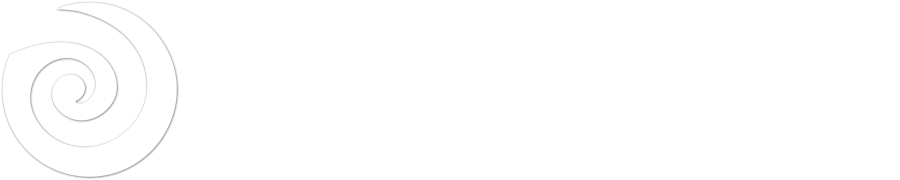 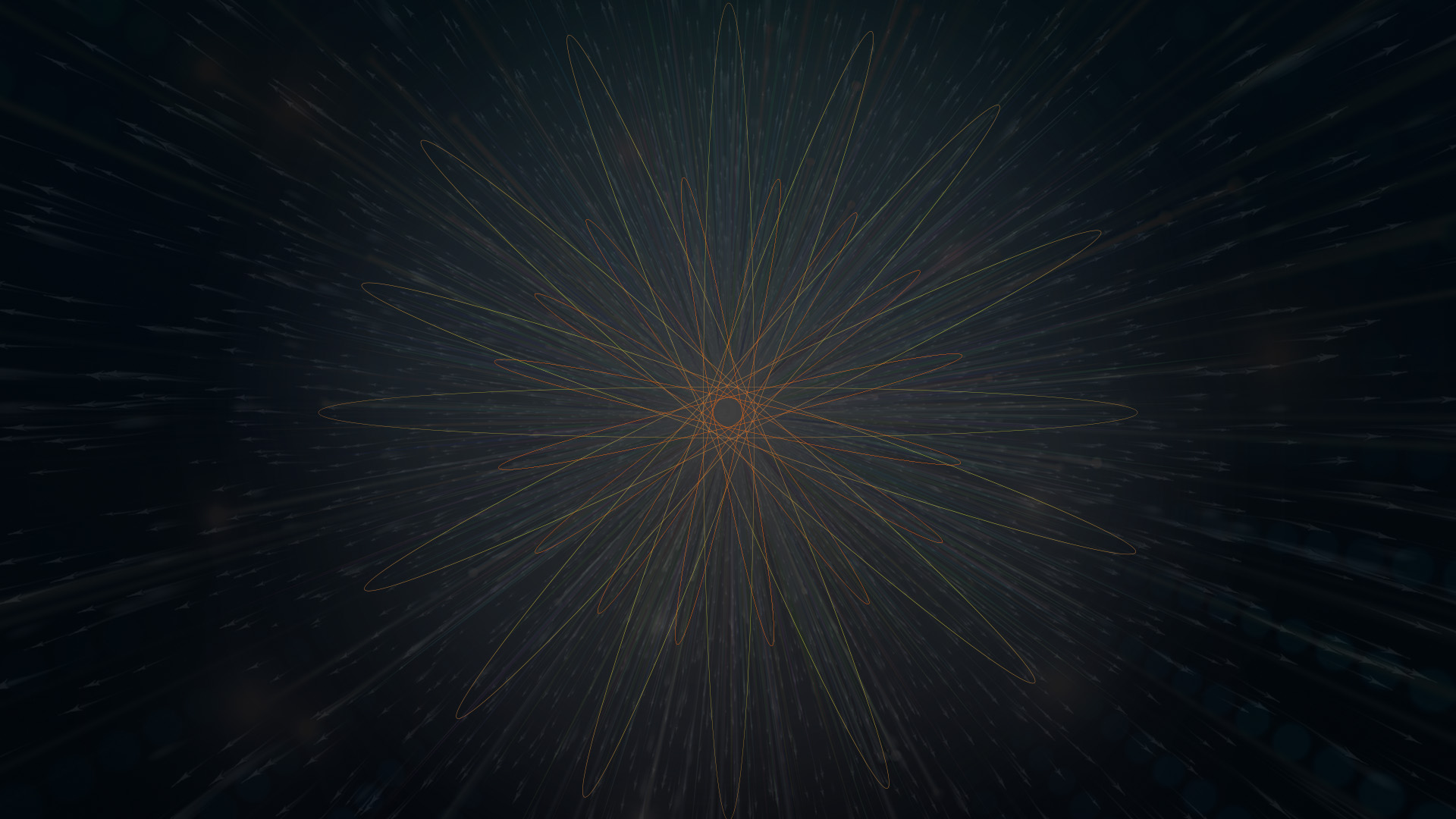 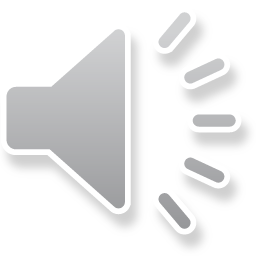 € 1 MILLION
GRATULATION!
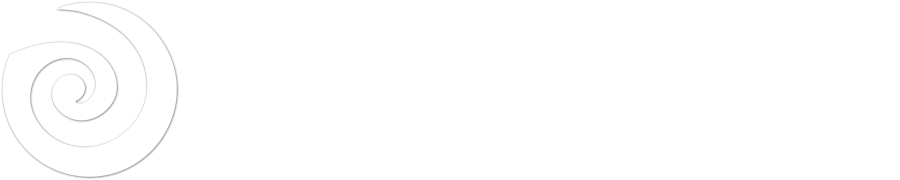 Wer wird Millionär – Sounds: Downloadlinks
Titelmelodie: https://www.soundboard.com/sb/sound/904527
Falsche Antwort: https://www.soundboard.com/sb/sound/904547
Richtige Antwort: https://www.soundboard.com/sb/sound/904544
Telefonjoker: https://www.soundboard.com/sb/sound/904546
1.000.000 € Musik: https://www.soundboard.com/sb/sound/904542
500.000 € Musik: https://www.soundboard.com/sb/sound/904541
125.000 € Musik: https://www.soundboard.com/sb/sound/904540
64.000 € Musik: https://www.soundboard.com/sb/sound/904539
2.000 – 30.000 € Musik: https://www.soundboard.com/sb/sound/904538
50 – 1000 € Musik: https://www.soundboard.com/sb/sound/904537
Startsound: https://www.soundboard.com/sb/sound/904536
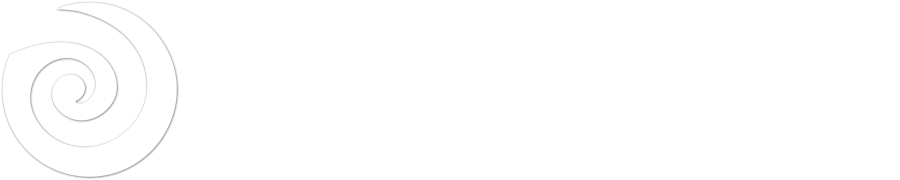 Wer wird Millionär – Blogartikel zum Template:
https://slidelizard.com/blog/who-wants-to-be-a-millionaire-powerpoint-template
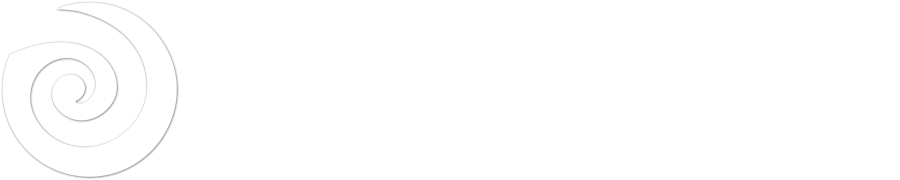 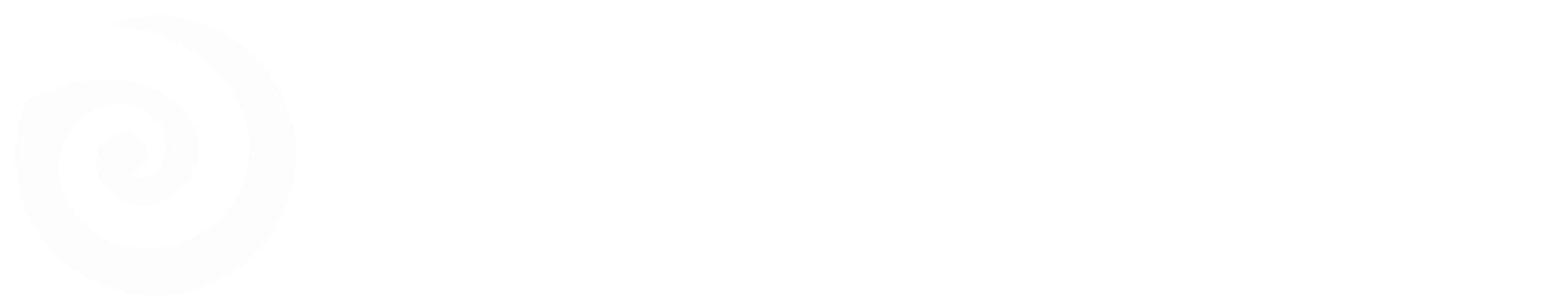 ERFOLG DURCH PRÄSENTATIONEN
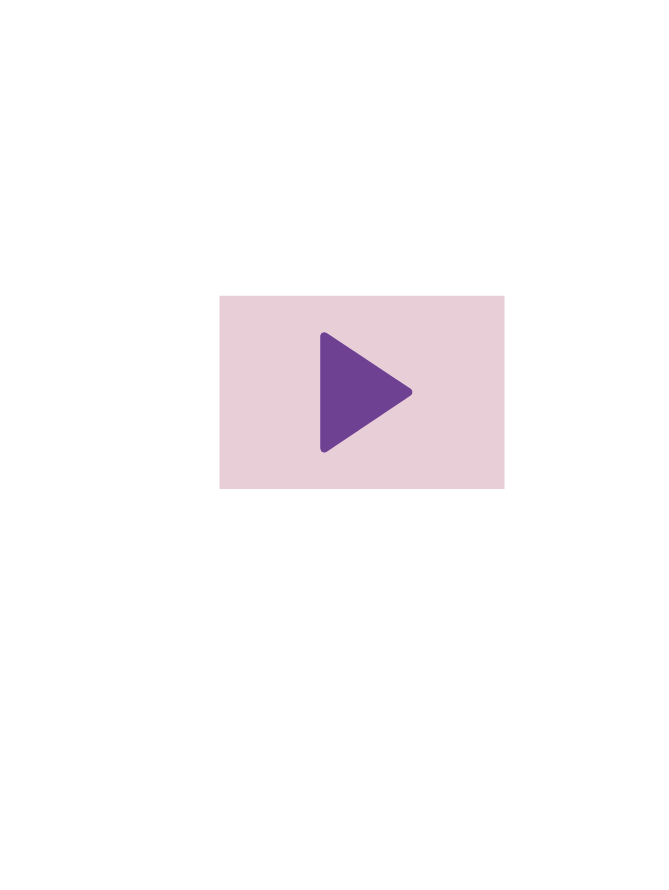 ERSTELLEN
Unternehmensweite Folienbibliothek
slidelizard.com/creator
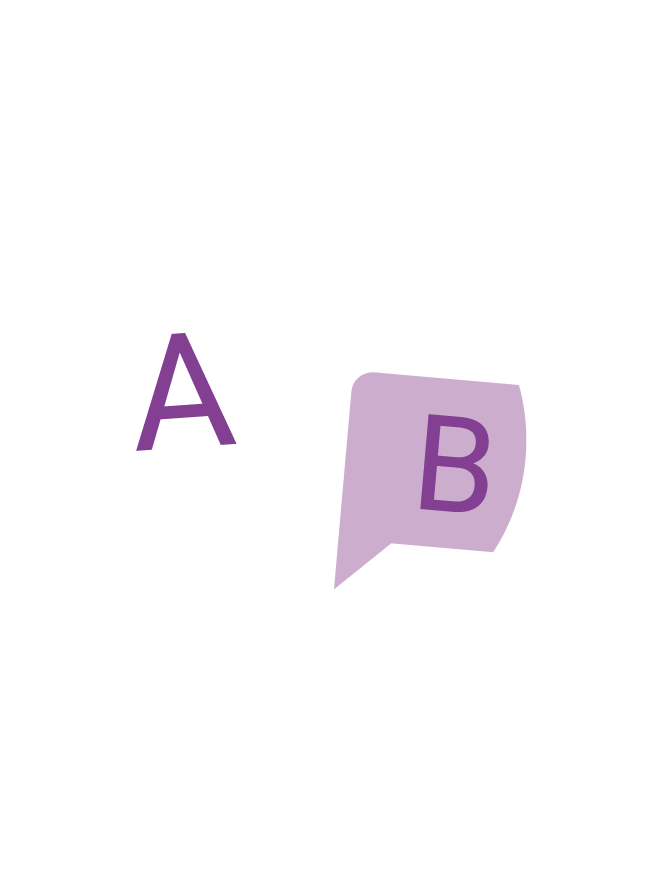 INTERAGIEREN
Live Interaktion durch Umfragen und Quizze
slidelizard.com/live
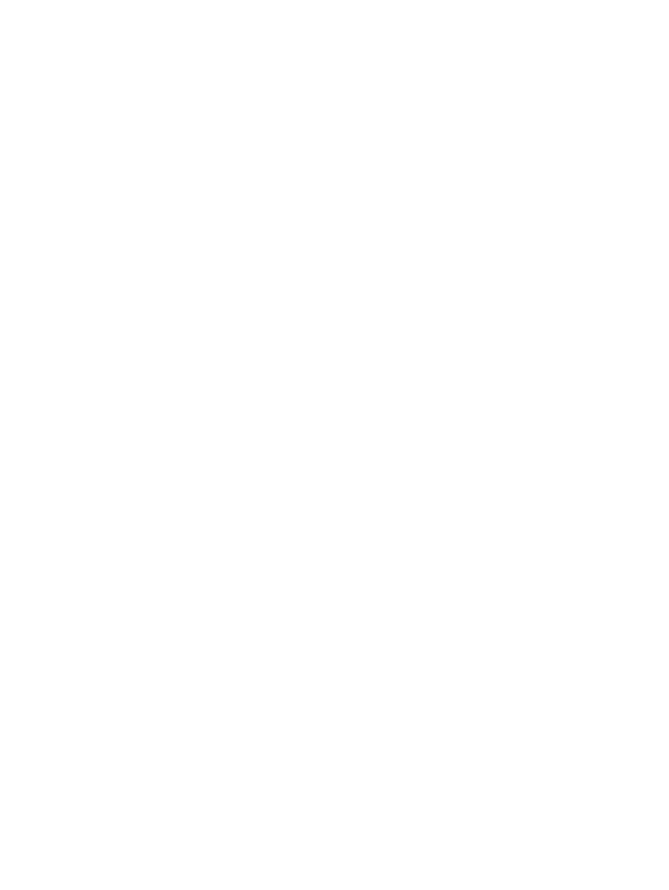 ANALYSIEREN
360° Analyse von Teilnehmer & Präsentationen
slidelizard.com/insights